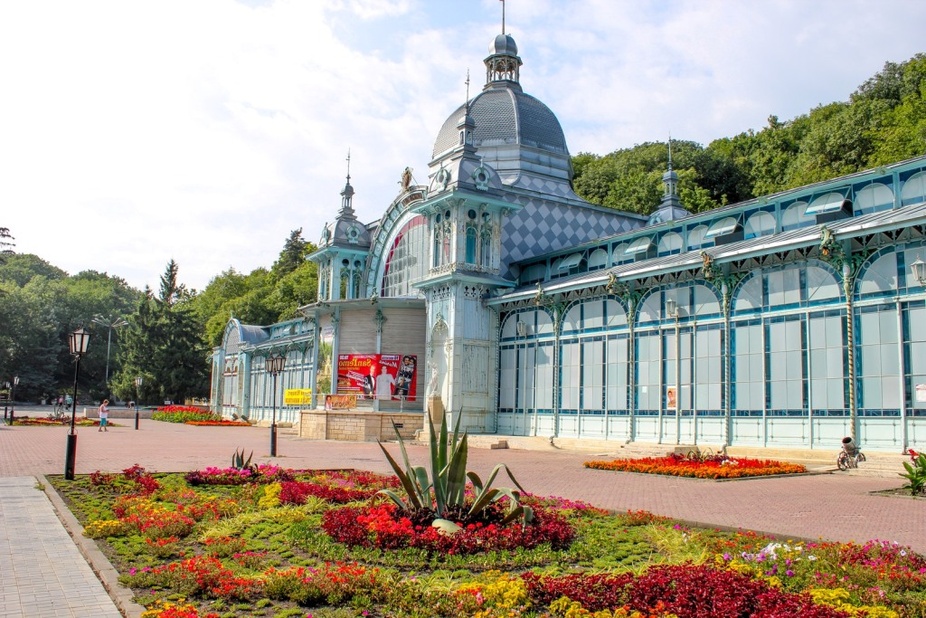 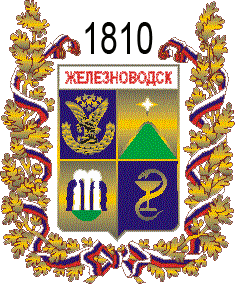 ФИНАНСОВОЕ УПРАВЛЕНИЕ АДМИНИСТРАЦИИ ГОРОДА-КУРОРТА ЖЕЛЕЗНОВОДСКА СТАВРОПОЛЬСКОГО КРАЯ
ОТКРЫТЫЙ БЮДЖЕТ ДЛЯ ГРАЖДАН по решению«О бюджете города-курорта Железноводска Ставропольского края на 2019 год и плановый период 2020-2021 годов»
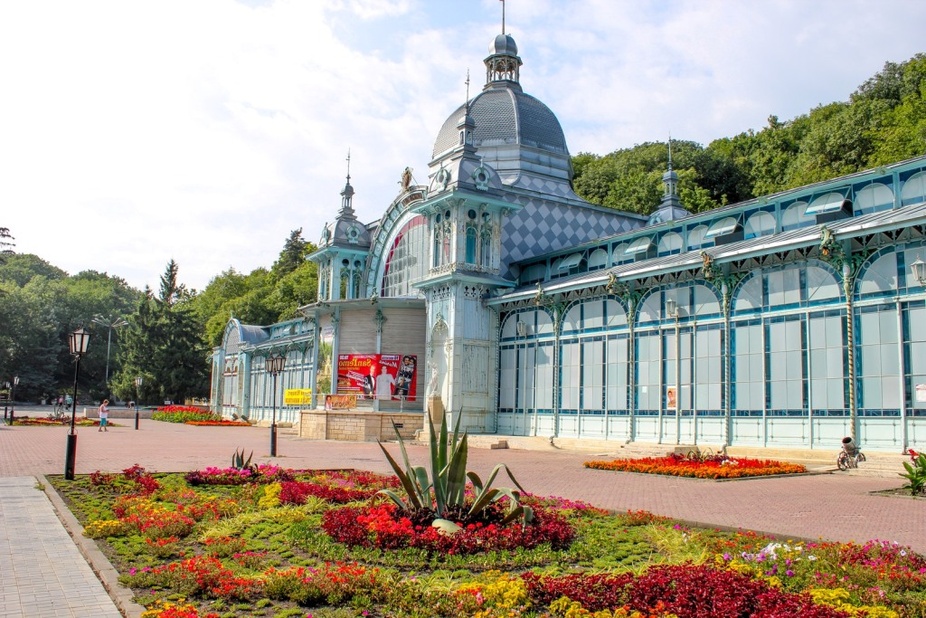 Город-курорт Железноводск  Ставропольского края
Площадь города – 9313 га 
Население города – 52,7 тысяч человек
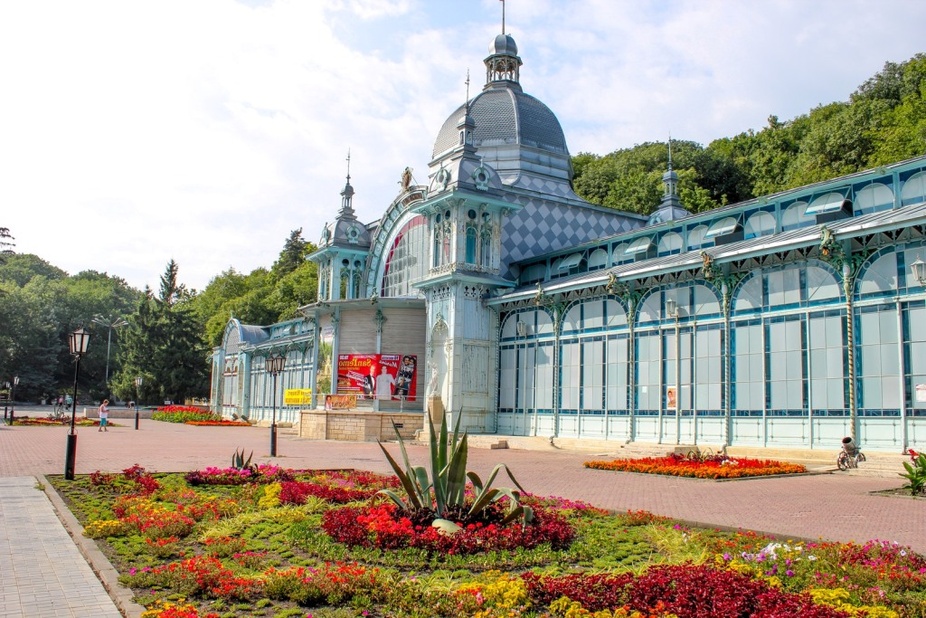 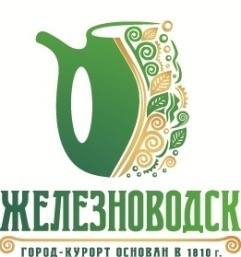 Основные понятия
Бюджет – форма образования и расходования денежных средств, предназначенных для финансового обеспечения задач и функций государства и местного самоуправления
Доходы бюджета – поступающие в бюджет денежные средства
Расходы бюджета – выплачиваемые из бюджета денежные средства
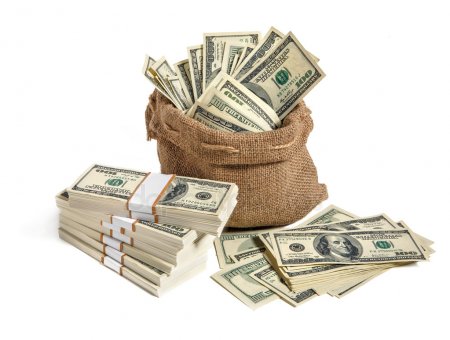 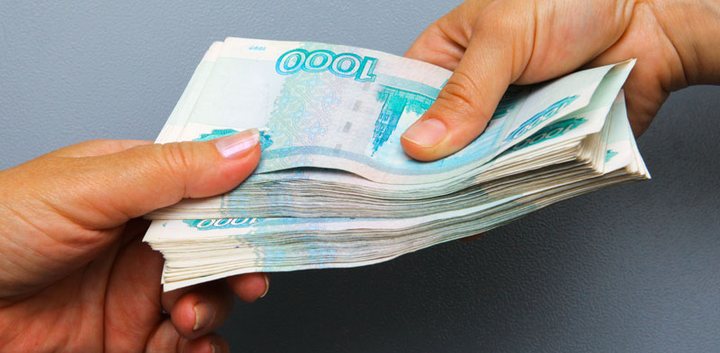 Результат исполнения бюджета
Доходы
«минус»
Расходы
-
=
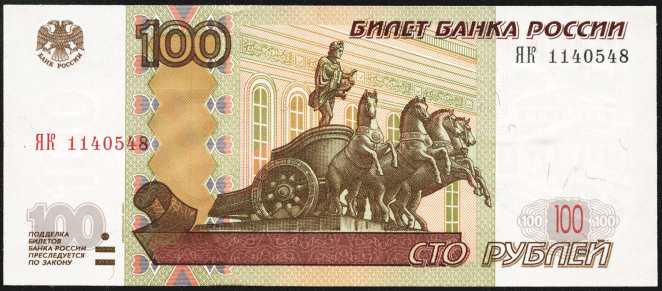 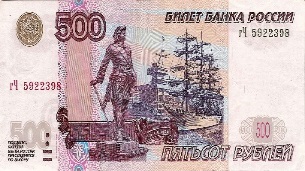 Дефицит бюджета – превышение расходов бюджета над его доходами
-
=
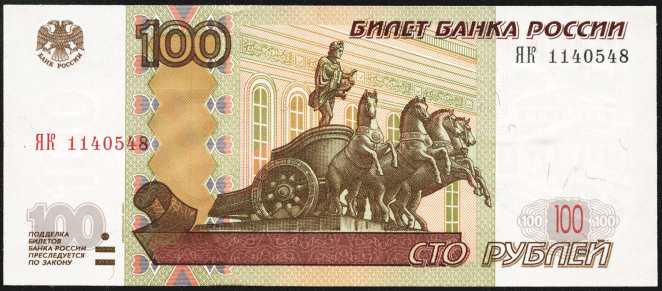 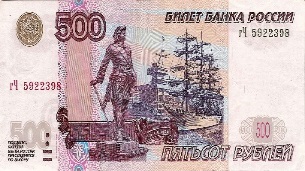 Профицит бюджета – превышение доходов бюджета над его расходами
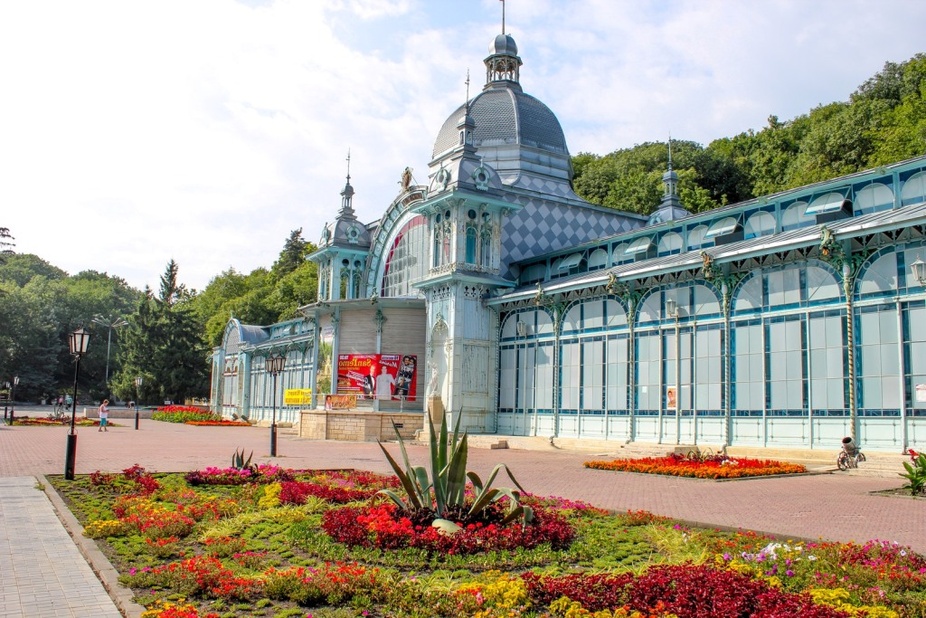 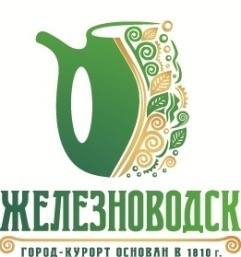 Основные понятия
Межбюджетные трансферты – средства предоставляемые одним бюджетом бюджетной системы Российской Федерации другому бюджету бюджетной системы Российской Федерации
Дотации – межбюджетные трансферты предоставляемые на безвозмездной и безвозвратной основе без установления направлений и (или) условий их использования
Субсидии – межбюджетные трансферты, предоставляемые местному бюджету в целях софинансирования расходных обязательств, возникающих при выполнении полномочий органов местного самоуправления по вопросам местного значения
Субвенции – межбюджетные трансферты, предоставляемые местному бюджету в целях финансового обеспечения расходных обязательств муниципального образования, возникающих при выполнении государственных полномочий Российской Федерации, субъекта Российской Федерации, переданных для осуществления органам местного самоуправления в установленном порядке
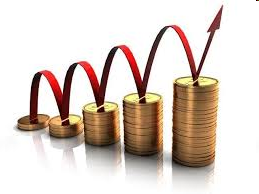 Муниципальный долг – обязательства, возникающие из муниципальных заимствований, принятые на себя муниципальным образованием
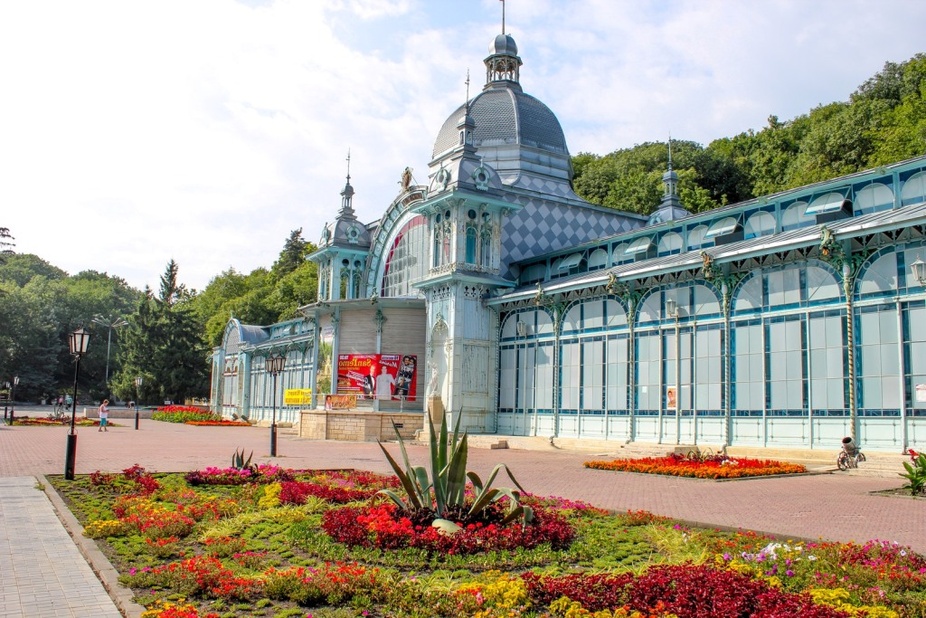 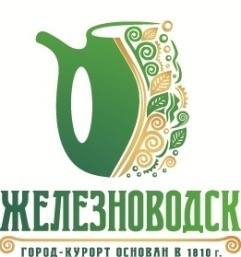 Гражданин в бюджетном процессе
Налогоплательщик
Получатель социальных гарантий
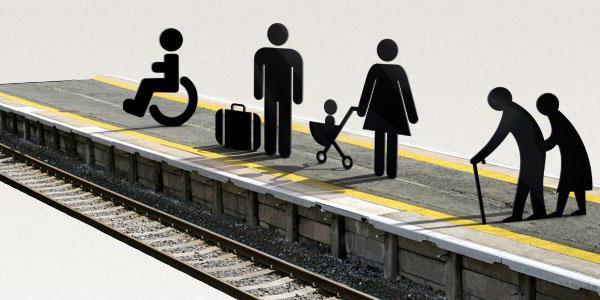 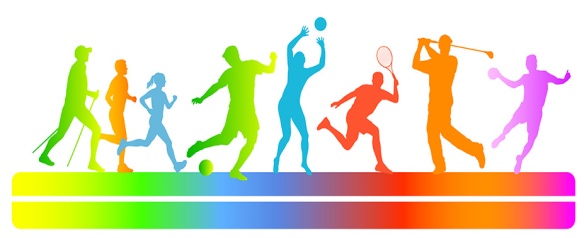 Участвует в ДОХОДНОЙ части бюджета
Получает социальные гарантии (образование, здравоохранение, жилищно-коммунальное хозяйство, культура, физическая культура и спорт, социальные льготы и другие направления социальных гарантий населению) – РАСХОДНАЯ часть бюджета
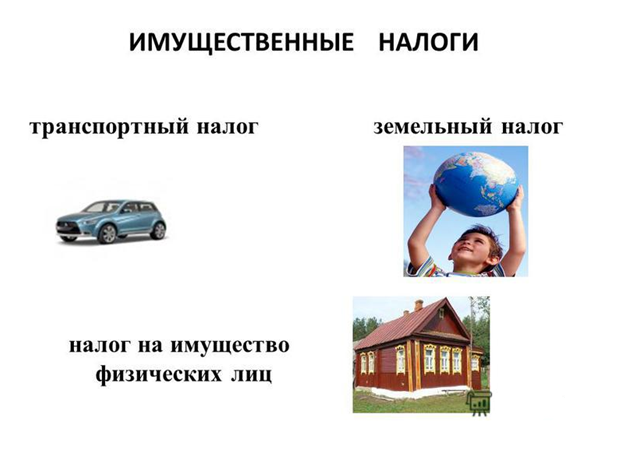 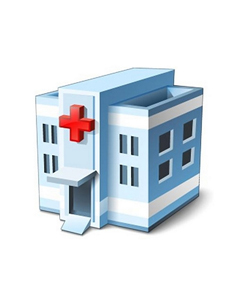 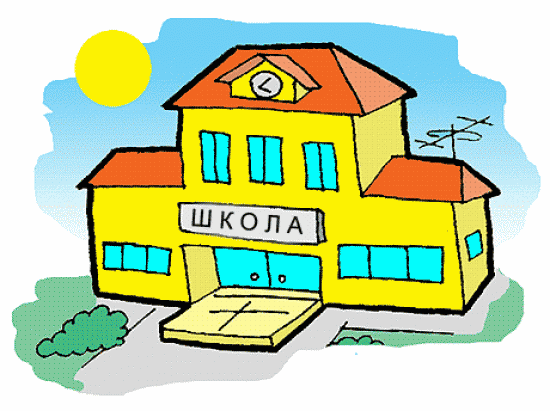 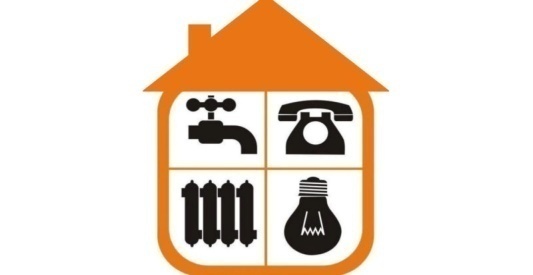 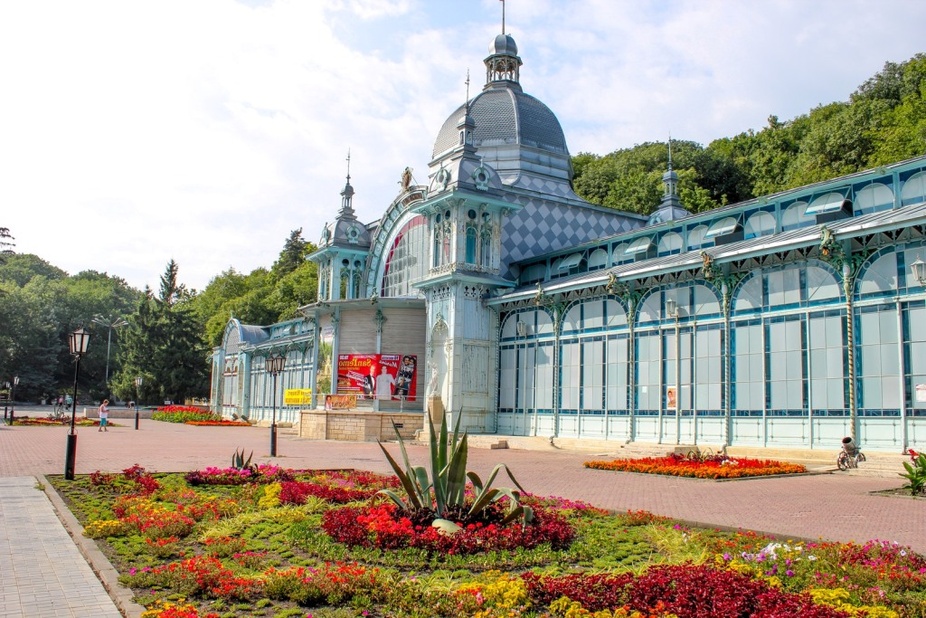 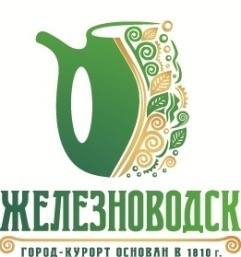 Основные показатели социально-экономического развития города-курорта Железноводска Ставропольского края в соответствии с прогнозом социально-экономического развития города-курорта Железноводска Ставропольского края
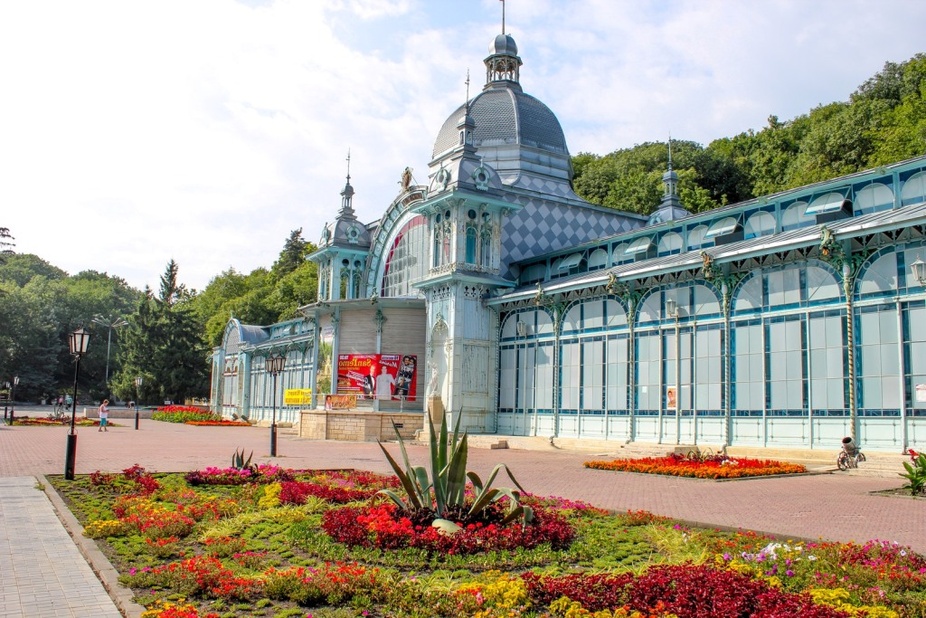 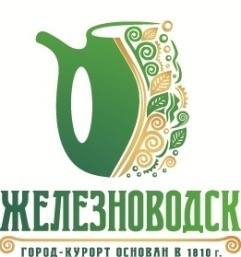 Основные направления бюджетной политики города-курорта Железноводска Ставропольского края на 2019 год и плановый период 2020 и 2021 годов
Построение гибкой и комплексной системы управления бюджетными расходами, увязанной с формированием муниципальных программ города-курорта Железноводска Ставропольского края на проектных принципах управления и обеспечивающей реализацию Указа Президента Российской Федерации от 07 мая 2018 года № 204.
Повышение эффективности расходования бюджетных средств.
Обеспечение открытости и прозрачности информации об управлении общественными финансами, расширение практики общественного участия при обсуждении и принятии бюджетных решений, развитие принципов инициативного бюджетирования.
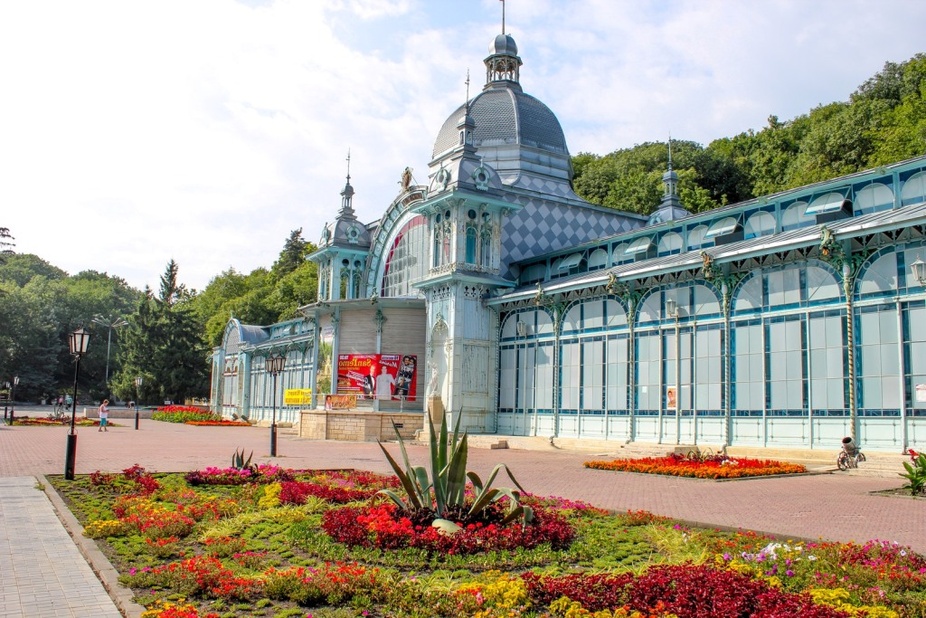 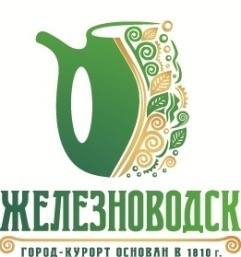 Основные направления налоговой политики города-курорта Железноводска Ставропольского края на 2019 год и плановый период 2020 и 2021 годов
Реализация новых принципов налогообложения по налогу на имущество физических лиц в зависимости от кадастровой стоимости объектов недвижимости.
Повышение эффективности управления муниципальными активами.
Совершенствование налогового администрирования.
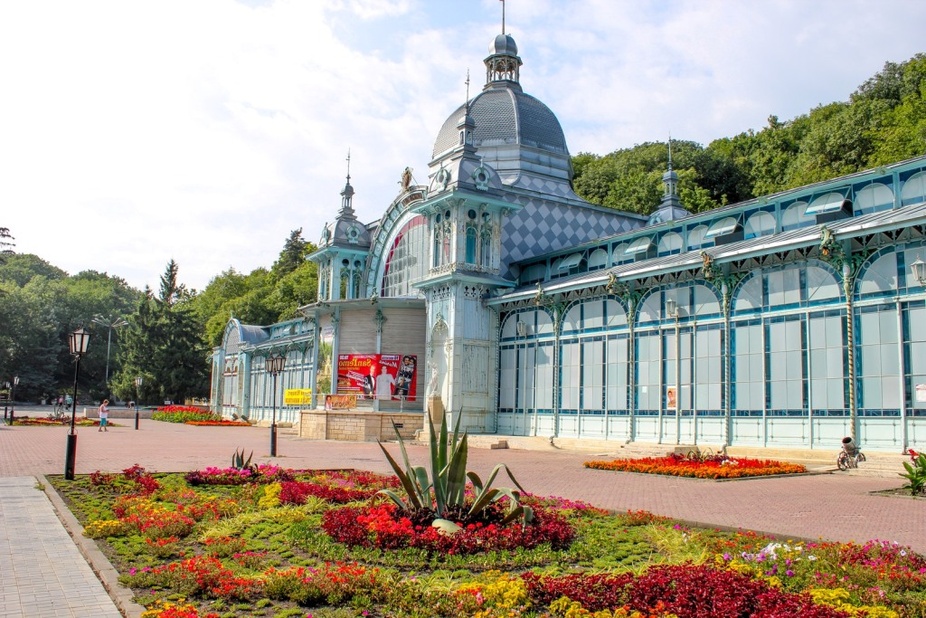 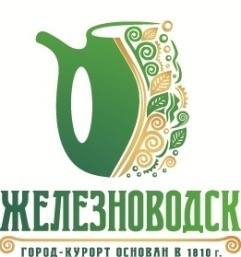 Основные направления долговой политики города-курорта Железноводска Ставропольского края на 2019 год и плановый период 2020 и 2021 годов
млн.рублей
Поддержание объема муниципального долга на оптимальном уровне, в рамках которого предполагается:
в процентах
проведение мероприятий, направленных на рост доходной и оптимизацию расходной частей бюджета города и приводящих к сокращению дефицита бюджета города и темпов прироста муниципального долга;
осуществление мониторинга использования бюджетных ассигнований получателями средств бюджета города в целях своевременного принятия решения о сокращении невостребованных бюджетных ассигнований и объема заимствований при исполнении бюджета города;
направление остатков средств на едином счете бюджета города (без учета безвозмездных поступлений, имеющих целевое значение и подлежащих возврату в доход краевого бюджета), образовавшихся на начало текущего финансового года, и дополнительных доходов, поступивших сверх утвержденных годовых назначений, при исполнении бюджета города на сокращение дефицита бюджета города в целях снижения объема муниципального долга;
Минимизация стоимости обслуживания муниципального долга, в рамках которой предполагается привлечение временно свободных средств муниципальных бюджетных и автономных учреждений города-курорта Железноводска Ставропольского края в целях не привлечения дополнительных бюджетных кредитов;
Равномерное распределение платежей, связанных с погашением и обслуживанием муниципального долга, в рамках которого предполагается:
проведение анализа сроков погашения действующих долговых обязательств города-курорта Железноводска Ставропольского края и выявление пиков платежей;
планирование графиков погашения долговых обязательств города-курорта Железноводска Ставропольского края.
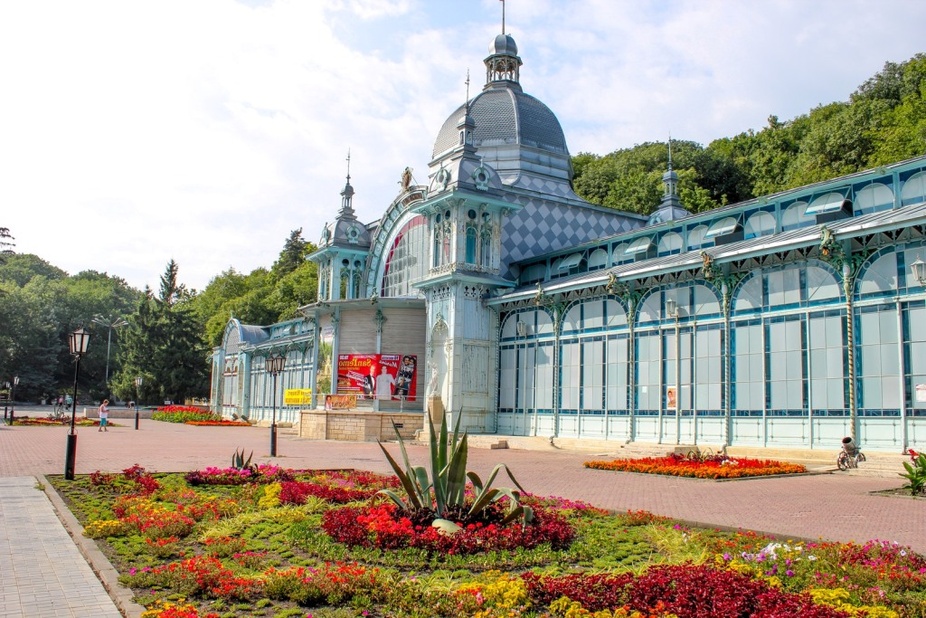 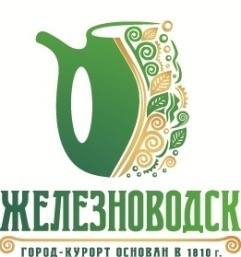 Основные характеристики бюджета города-курорта Железноводска Ставропольского края на 2019 год и плановый период 2020 и 2021 годов в сравнении с 2017 и 2018 годами
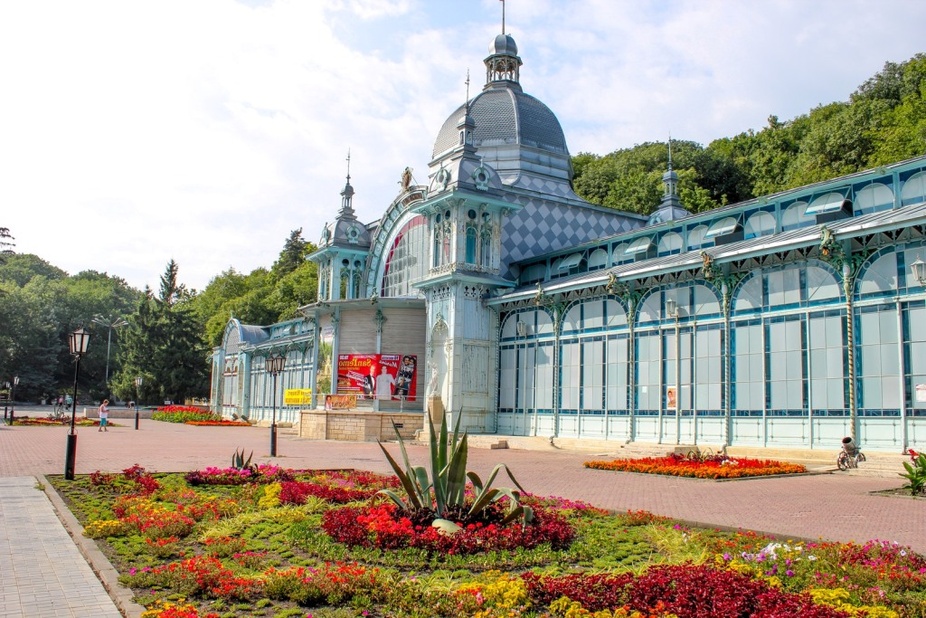 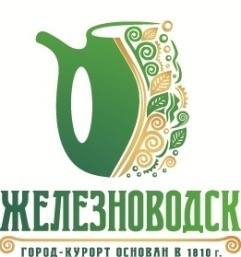 Основные характеристики бюджета города-курорта Железноводска Ставропольского края на 2019 год и плановый период 2020 и 2021 годов в сравнении с 2017 и 2018 годами
Тыс.рублей
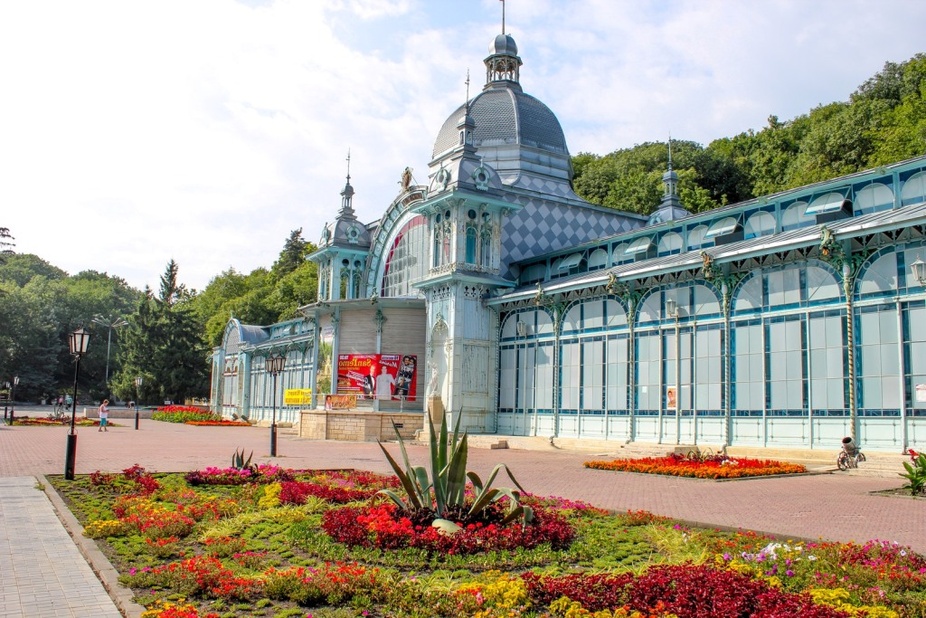 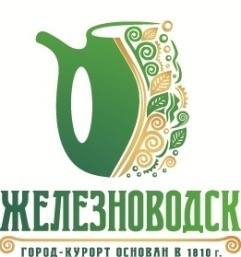 Объем и структура налоговых и неналоговых доходов, а также межбюджетных трансфертов, планируемых к поступлению в бюджет города-курорта Железноводска Ставропольского края, в динамике
Тыс.рублей
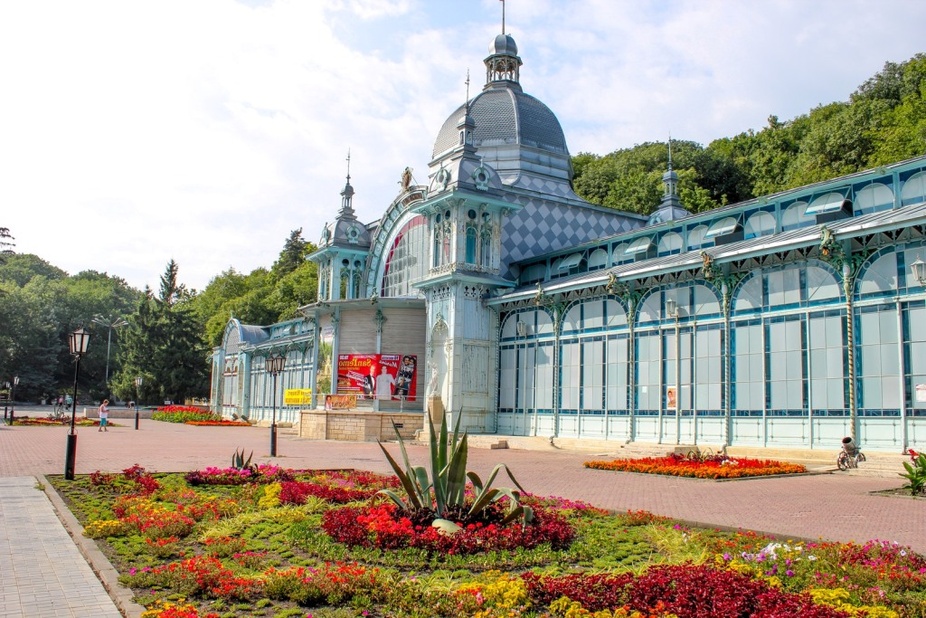 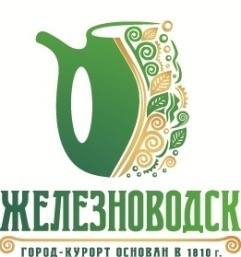 Объем и структура налоговых и неналоговых доходов, а также межбюджетных трансфертов, планируемых к поступлению в бюджет города-курорта Железноводска Ставропольского края, в динамике
Тыс.рублей
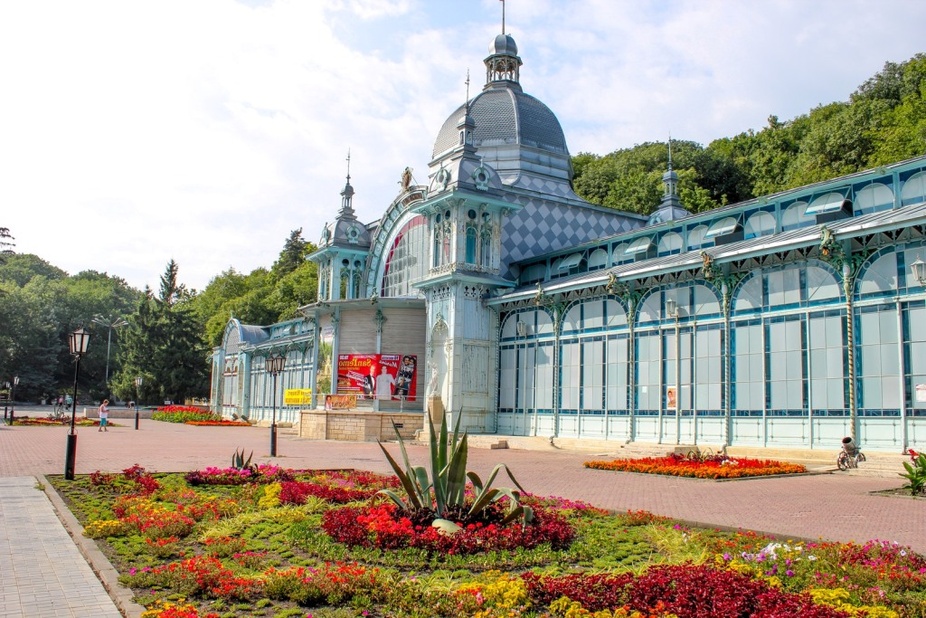 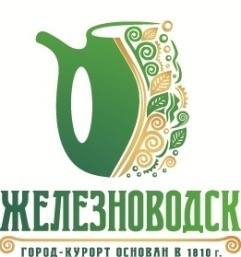 Объем и структура налоговых и неналоговых доходов, а также межбюджетных трансфертов, планируемых к поступлению в бюджет города-курорта Железноводска Ставропольского края, в динамике (факт за 2017 год, прогноз на 2018 год, прогноз на 2019 год и плановый период 2020 и 2021 годов)
Млн.рублей
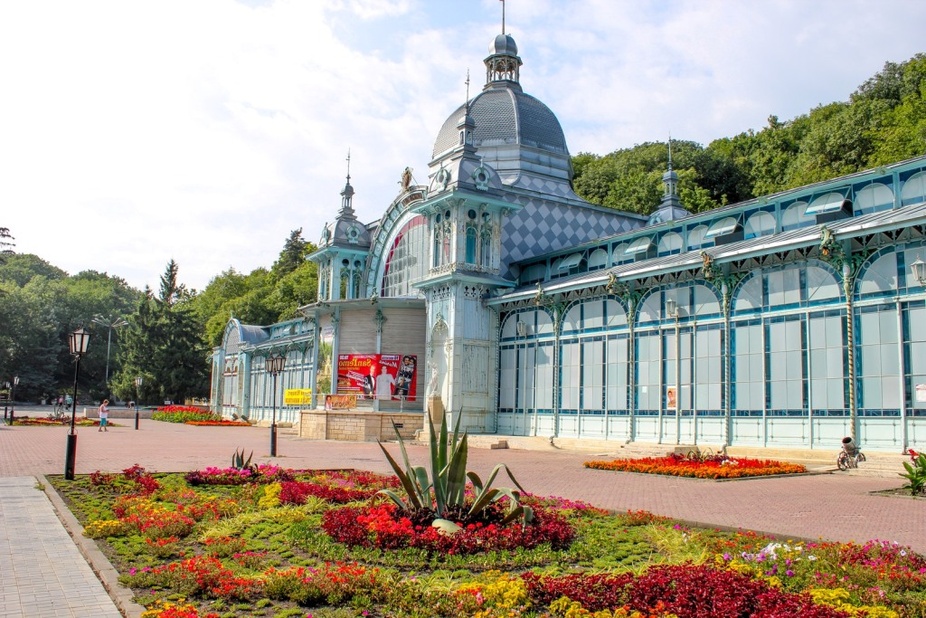 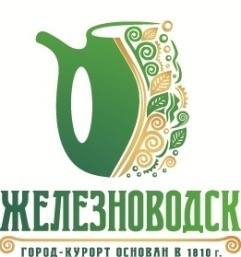 Динамика налоговых и неналоговых доходовгорода Железноводска
Млн.рублей
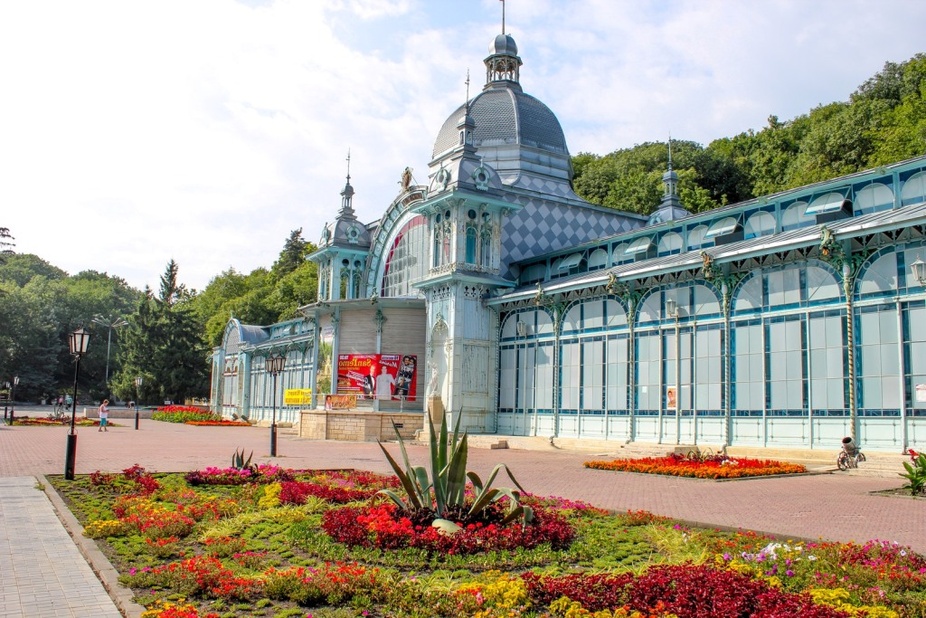 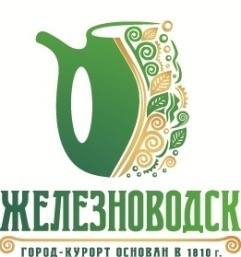 Структура налоговых доходовгорода Железноводска
млн.рублей
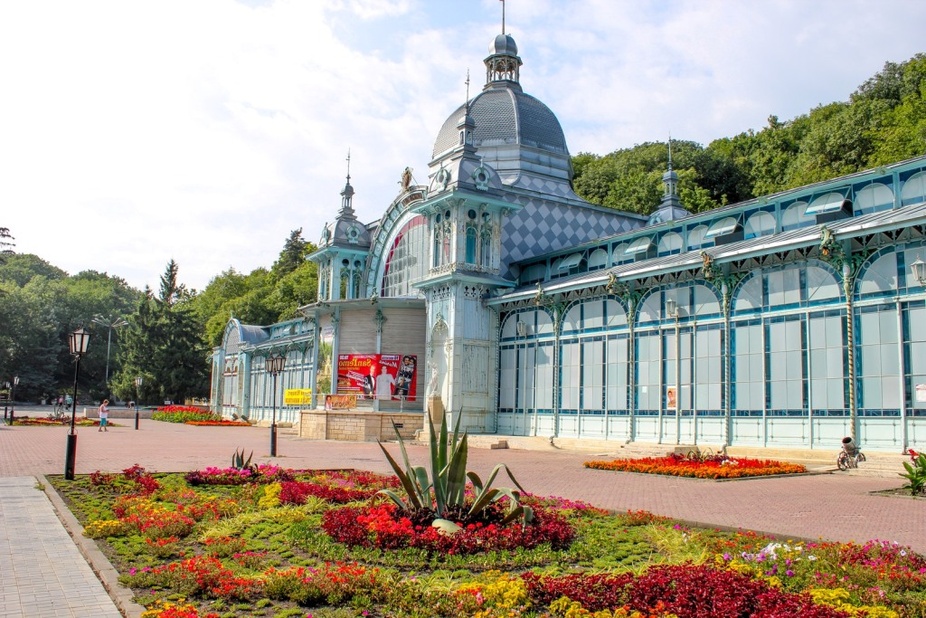 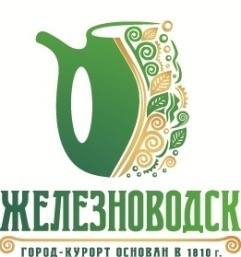 Структура налоговых доходовгорода Железноводска
Действие системы налогообложения в виде единого налога на вмененный доход для отдельных видов деятельности прекращается с 2021 года на основании статьи 2 Федерального закона от 02.06.2016 № 178-ФЗ «О внесении изменений в статью 346.32 части второй Налогового кодекса Российской Федерации и статью 5 Федерального закона «О внесении изменений в часть первую и часть вторую Налогового кодекса Российской Федерации и статью 26 Федерального закона «О банках и банковской деятельности».
Увеличение поступлений доходов от уплаты акцизов на нефтепродукты обусловлено индексацией с 1 января 2019 года ставок акцизов на автомобильный бензин и дизельное топливо.
Расчет поступления государственной пошлины на 2019 год сформирован исходя из оценки ожидаемого поступления государственной пошлины в доход бюджета города в 2018 году с учетом фактического поступления за 6 месяцев, скорректированного на индекс потребительских цен в размере 104,3 процента.  
В расчетах на 2020 год учитывается индекс потребительских цен - 103,8 %, на 2021 год - 104,0 %.
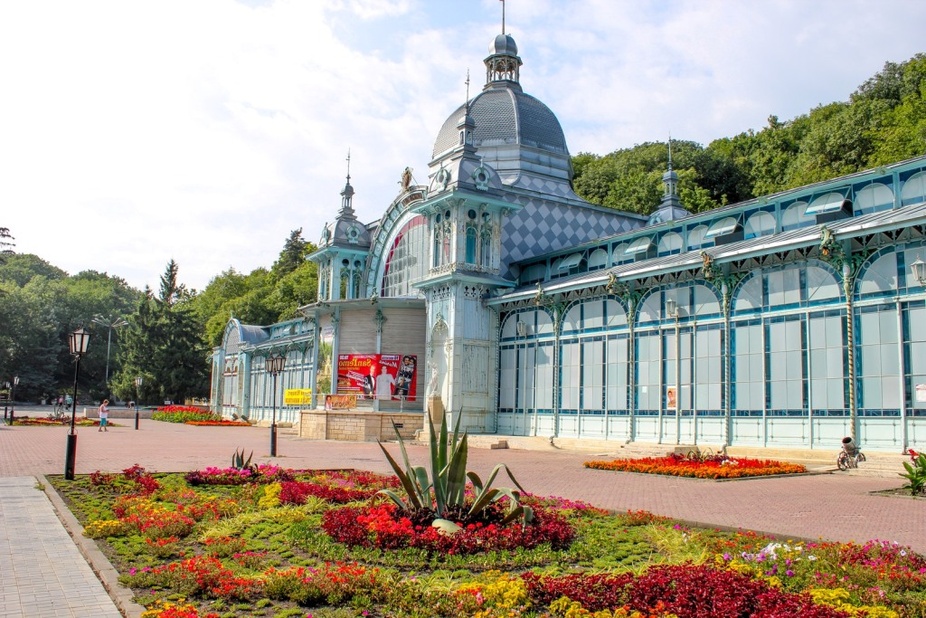 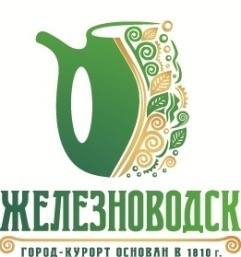 Наибольший удельный вес в доходной базе бюджета из числа налоговых доходов занимает НДФЛ
47,1 %
Доходы бюджета города по налогу на доходы физических лиц в 2019 году прогнозно составят 158,9 млн. руб., что выше плановых назначений на 2018 год на 36,4 млн. руб. или на 29,71 %. При расчете учитывалось увеличение норматива отчислений в бюджет города на 5 %. 
Норматив отчислений в бюджет города составил 27 %.
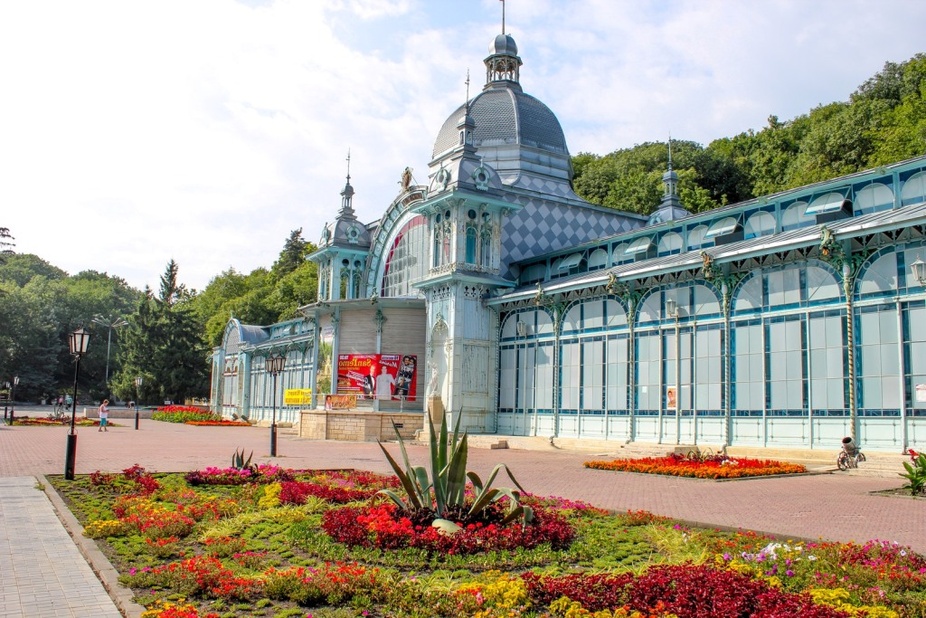 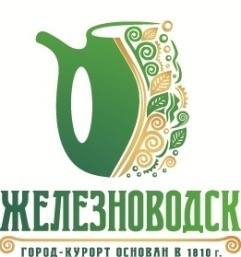 Значительный удельный вес в доходной базе бюджета из числа налоговых доходов занимают налоги на имущество
%
Доходы бюджета города по земельному налогу 2019 году ниже уровня плановых назначений на 2018 год на 6,1 % в связи с введением п.5 статьи 391 Налогового кодекса на основании которого налоговая база уменьшается на величину кадастровой стоимости 600 кв. м. площади земельного участка для отдельных категорий налогоплательщиков
Доходы бюджета города по налогу на имущество физических лиц в 2019  году  выше плановых назначений на 2018 год на 89,61 % в связи с увеличением общей кадастровой стоимости объектов налогообложения
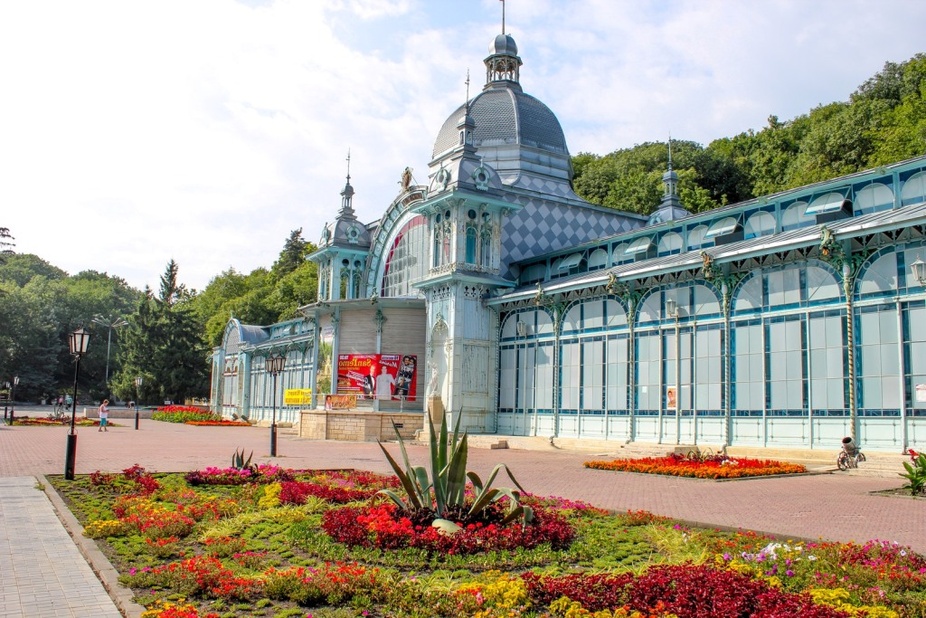 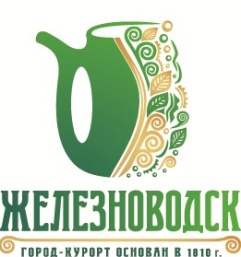 Структура неналоговых доходовгорода-курорта Железноводска
млн.рублей
Доходы бюджета города от оказания платных услуг и компенсации затрат государства в 2019 году ниже плановых назначений на 2018 год на 52,53 % в связи с переходом двух казенных дошкольных учреждений в бюджетные.
Доходы от платежей при пользовании природными ресурсами на 2019 год ниже уровня первоначальных плановых назначений на 2018 год на 63,98 %. Уменьшение вызвано изменением получателя налога, проводится уточнение платежей в город Ессентуки, по месту расположения основного полигона.
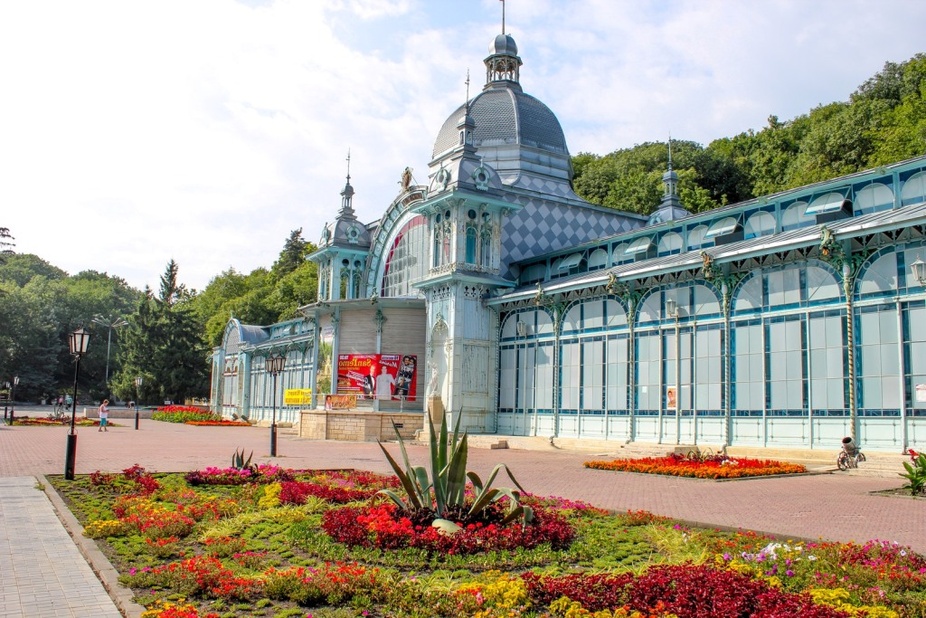 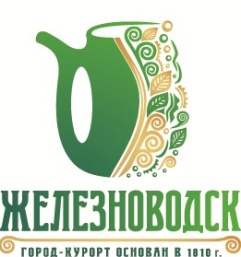 Доходы от использования имущества, находящегося в муниципальной собственности
млн.рублей
Снижение доходов от использования имущества находящегося в муниципальной собственности обусловлено изменением действующих ставок арендной платы за земельные участки, размер арендной платы определяется в размере земельного налога.
Объем дохода от перечисления муниципальными унитарными предприятиями части прибыли рассчитан с учетом увеличения в 2019 году процента отчислений с 15 до 25 процентов
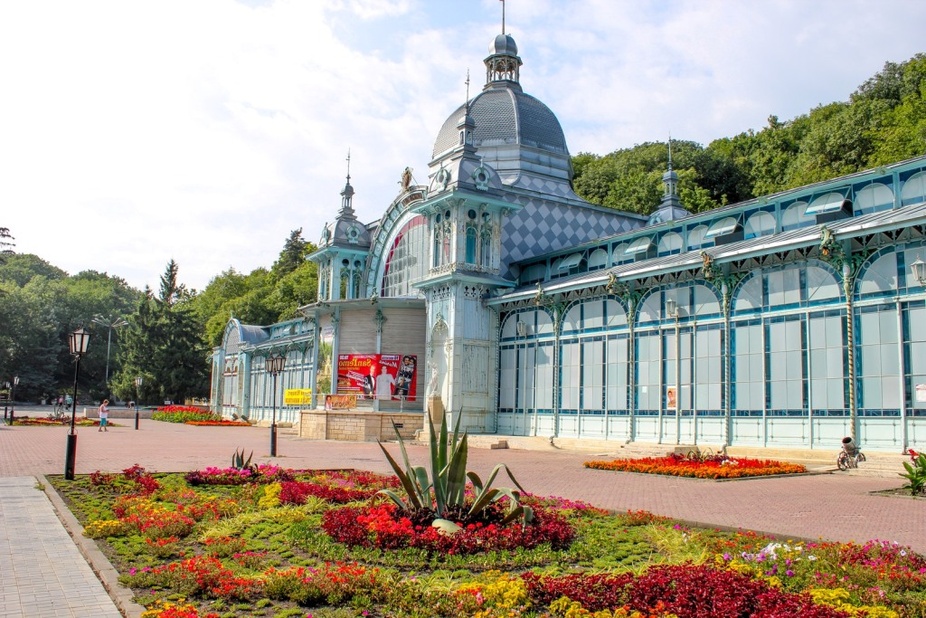 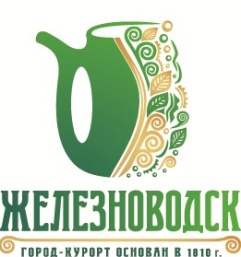 Структура безвозмездных поступлений в бюджет города Железноводска
млн.рублей
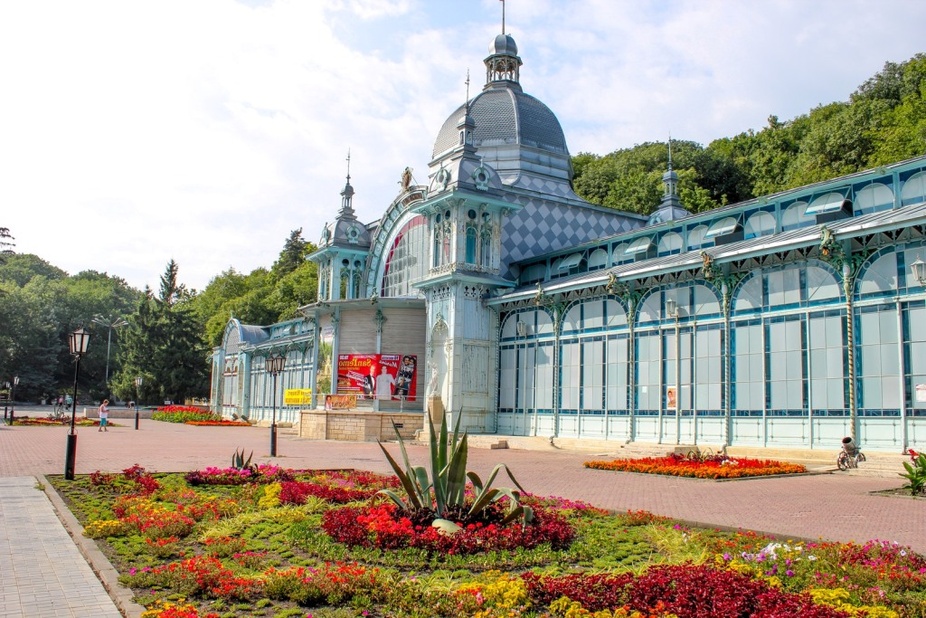 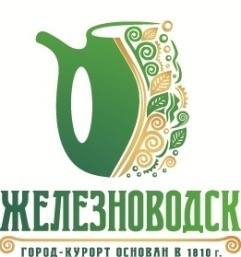 Динамика расходов бюджета города-курорта Железноводска Ставропольского края
+ 156,39
-176,96
-41,69
+ 7,86
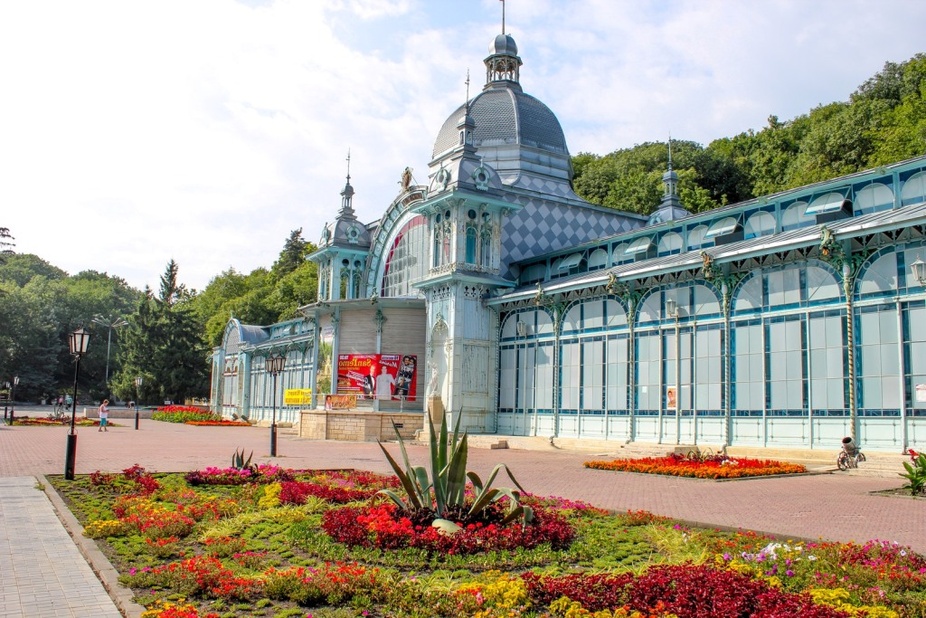 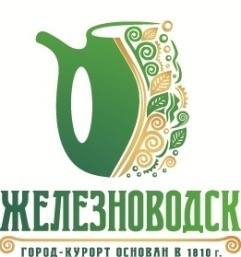 Основные направления финансирования 
в 2019 году
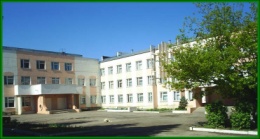 Образование (465,6 млн. руб.) – 31%
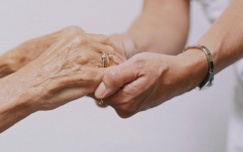 Социальная политика (299,0 млн. руб.) – 20%
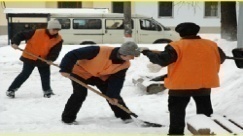 Жилищно-коммунальное хозяйство(266,5 млн. руб.)–18%
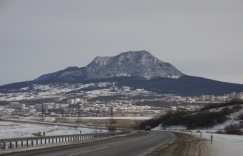 Национальная экономика (156,4 млн. руб.) – 11%
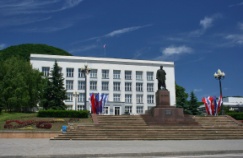 Общегосударственные вопросы  (108,3 млн. руб.)– 7%
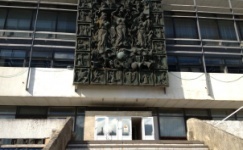 Культура и кинематография  (100,1 млн. руб.)– 7%
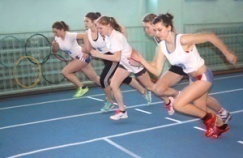 Физическая культура и спорт (68,3 млн. руб.)– 5%
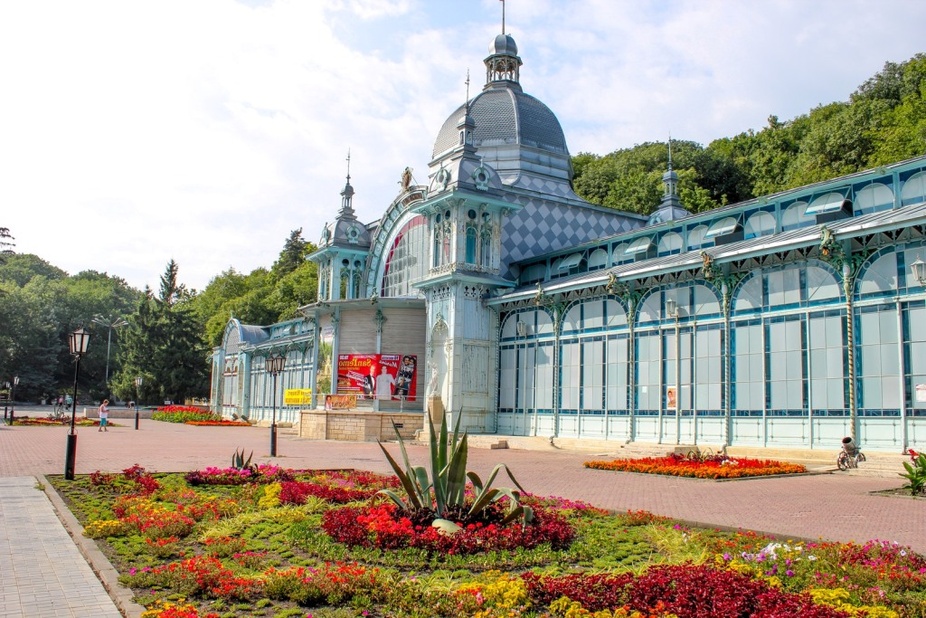 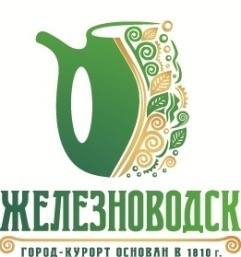 Расходы бюджета города-курорта Железноводска в разрезе муниципальных программ и непрограммных  направлений деятельности на 2019 год и плановый период 2020 и 2021 годов
2019 г
2020 г
2021 г
млн.рублей
1 381,6
958,6
953,6
93,4%
89,2%
90,3%
8,4%
90,4
90,2
8,5%
97,0
6,6%
1,2%
2,4%
25,6
12,9
Непрограммные направления
Муниципальные программы
Условно утвержденные расходы
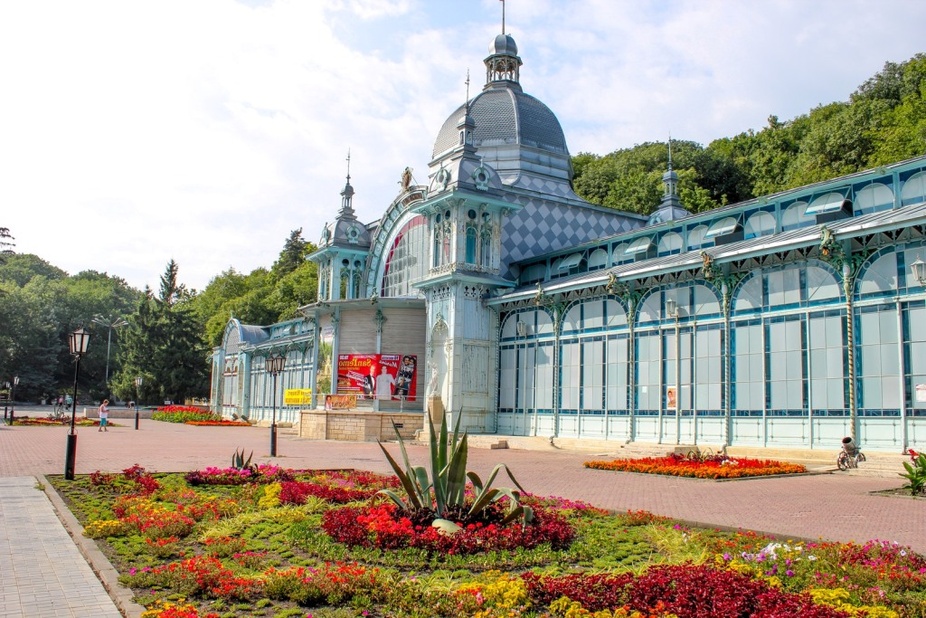 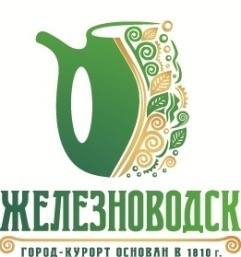 Расходы бюджета города-курорта Железноводска                   
Ставропольского края в разрезе разделов  на 2019 год
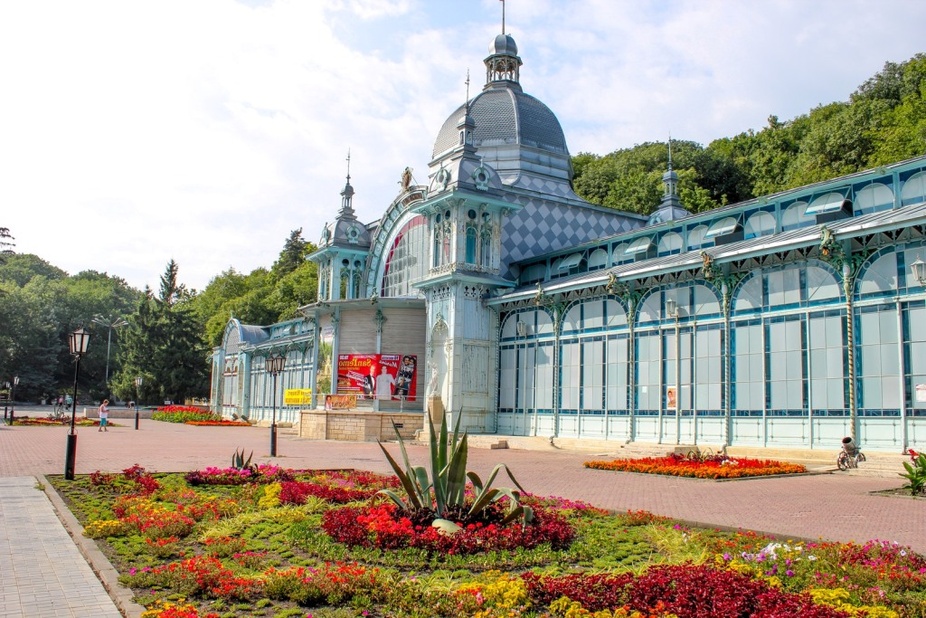 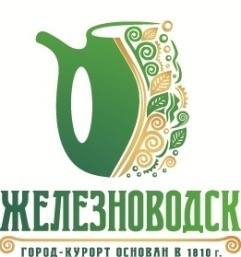 Расходы бюджета города-курорта Железноводска                   
Ставропольского края в разрезе разделов на плановый период  2020 и 2021 годов
2020 год
2021 год
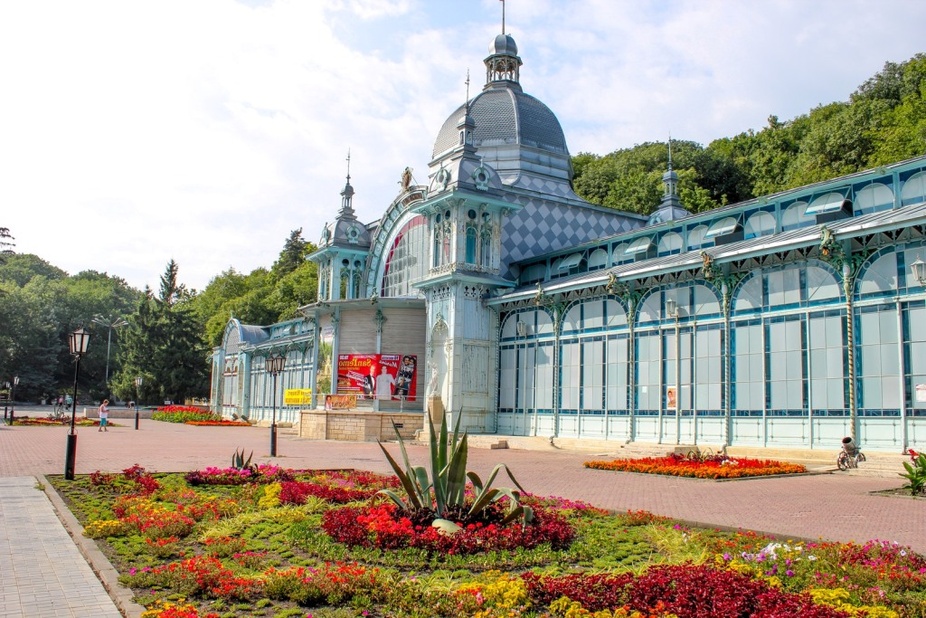 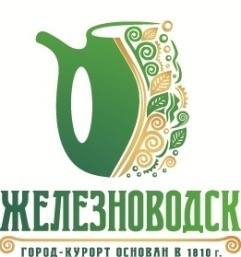 Раздел «Образование»
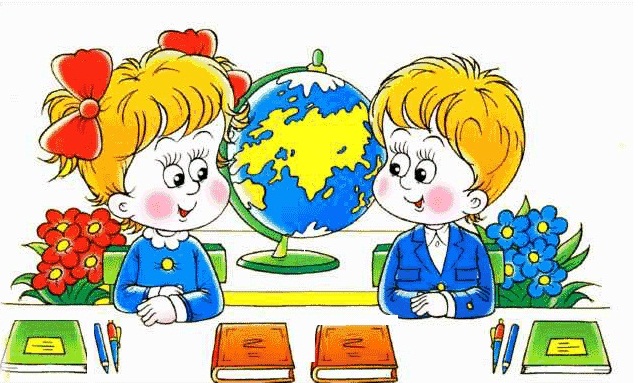 В городе-курорте Железноводске Ставропольского края осуществляют свою деятельность 28 муниципальных образовательных учреждений, в том числе: 14 дошкольных образовательных учреждений, 5 учреждений дополнительного образования детей, 9 общеобразовательных учреждений.
Структура расходов бюджета по образованию в 2017-2021 годах
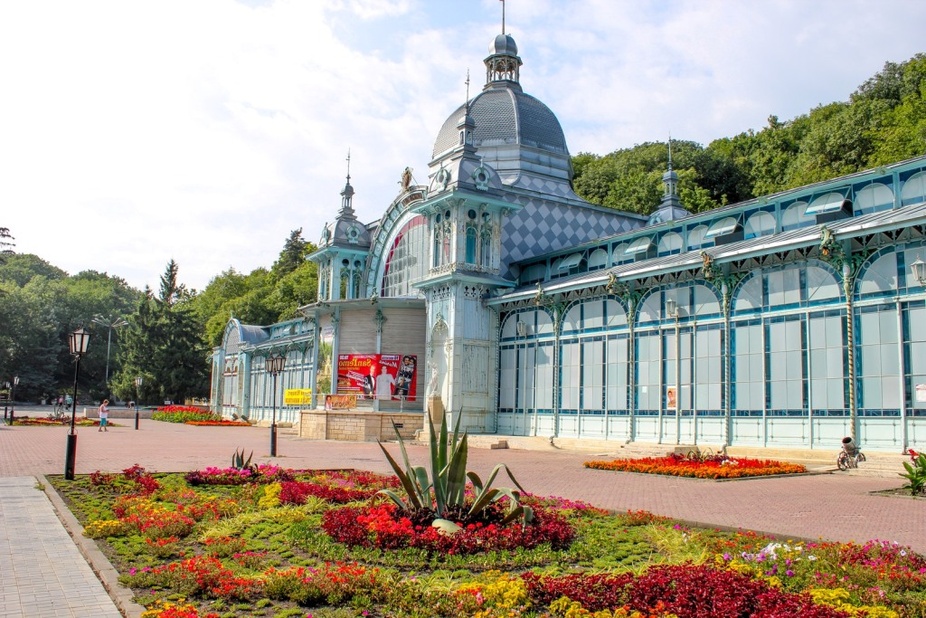 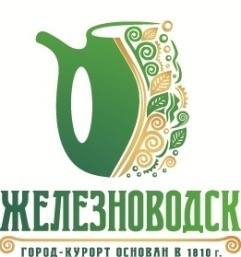 Раздел «Образование»
Увеличение расходов по отрасли в 2018 и в 2019 годах связано с предоставлением субсидии из краевого бюджета на осуществление ремонта кровли и благоустройство территорий муниципальных общеобразовательных учреждений, а также на замену окон в дошкольных образовательных учреждениях и учреждениях дополнительного образования.
млн. рублей
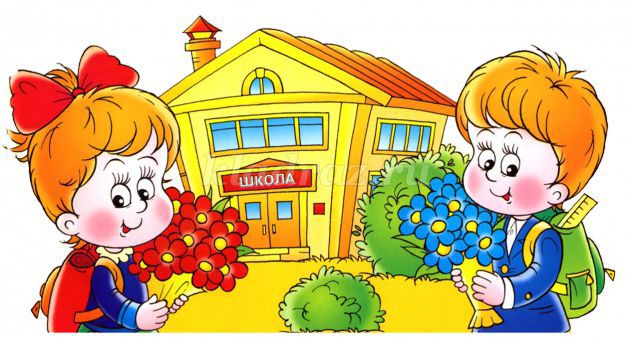 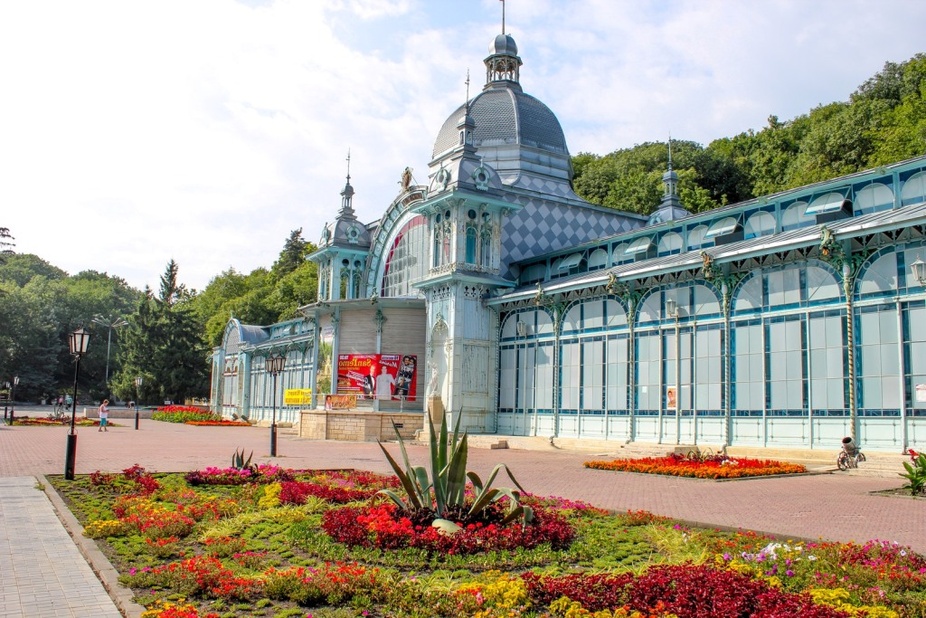 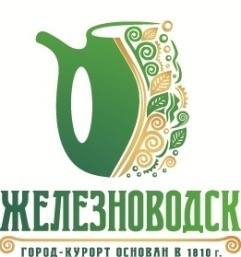 Расходы на Образование в расчете на 1 жителя города-курорта Железноводска Ставропольского края
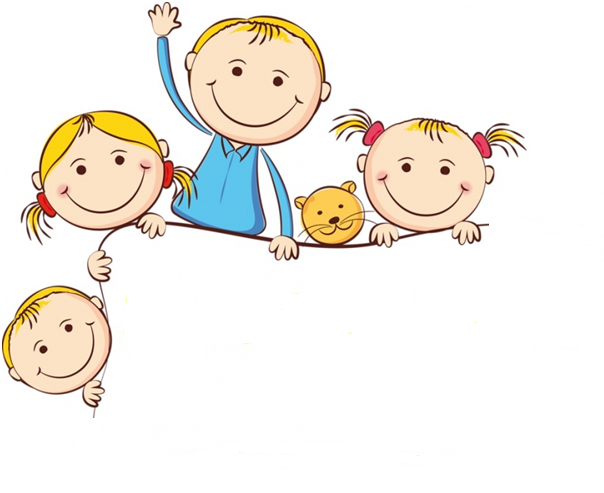 тыс. рублей
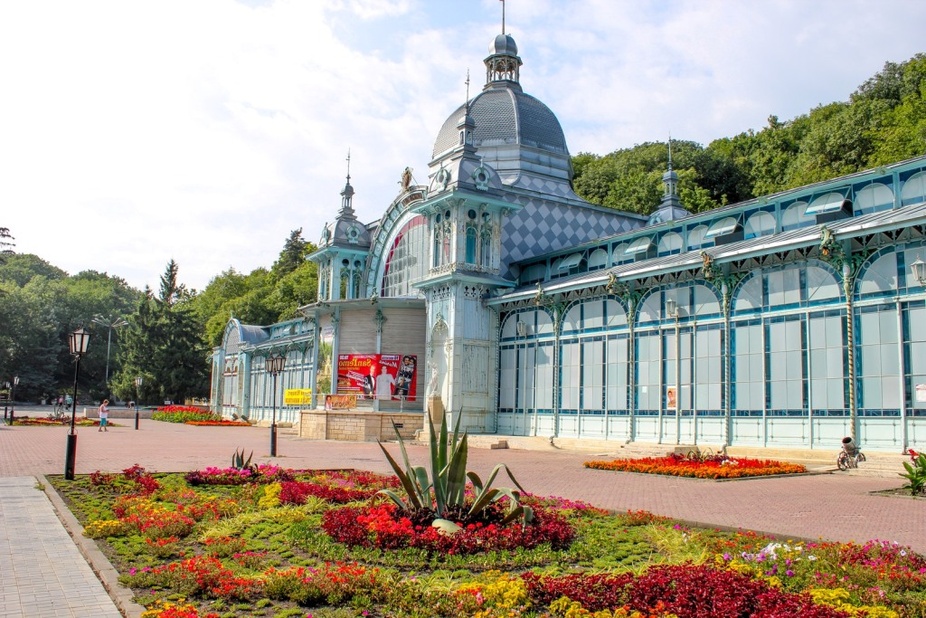 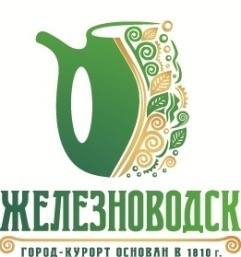 Дошкольное образование
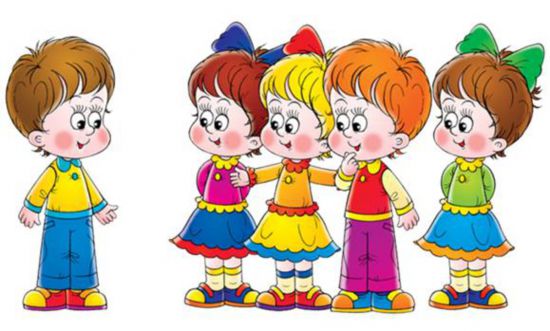 В городе-курорте Железноводске Ставропольского края действует 14 дошкольных образовательных учреждений - детских садов, в которых обучается 2 611 детей.
Общее и дополнительное образование
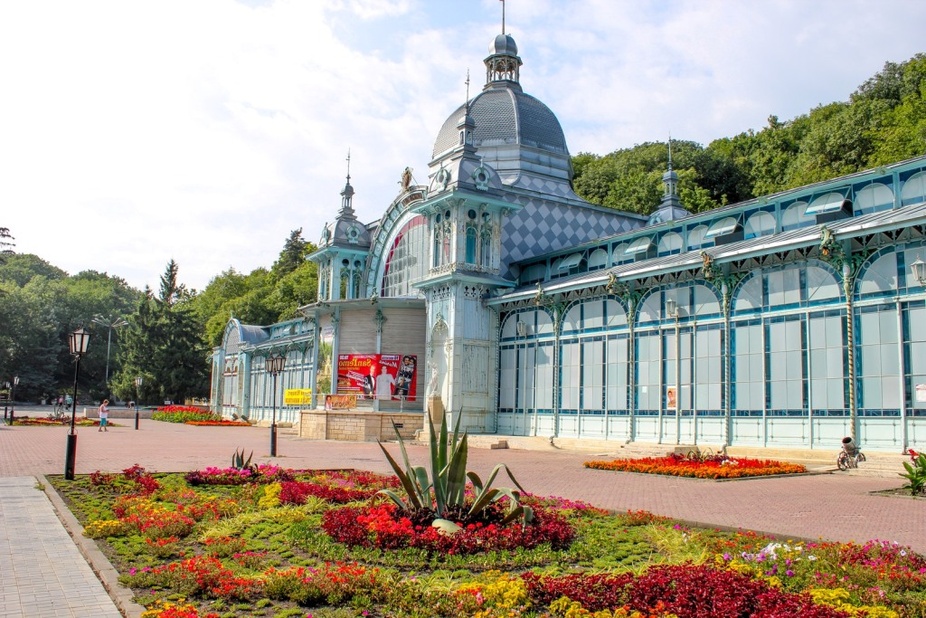 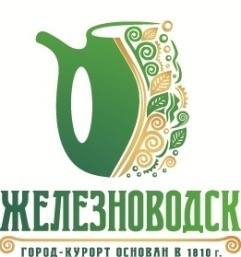 Раздел «Культура»
Сеть отрасли культуры и кинематографии в городе-курорте Железноводске Ставропольского края составляют 3 муниципальных учреждения, в том числе: библиотека, Пушкинская галерея, Городской Дворец культуры.
Структура расходов бюджета по культуре в 2017-2021 годах
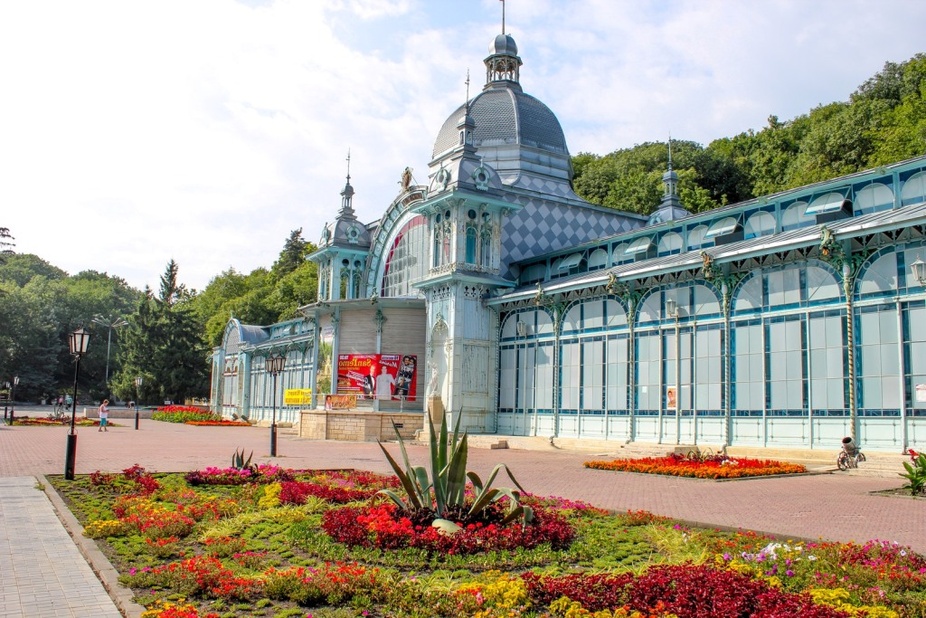 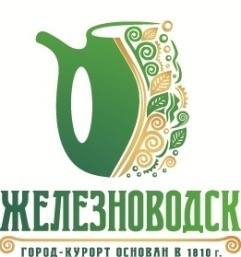 Раздел «Культура»
Увеличение расходов по отрасли в 2018 году обусловлено выделением средств на капитальный ремонт и укрепление материально-технической базы муниципального учреждения Городской Дворец культуры города-курорта Железноводска.
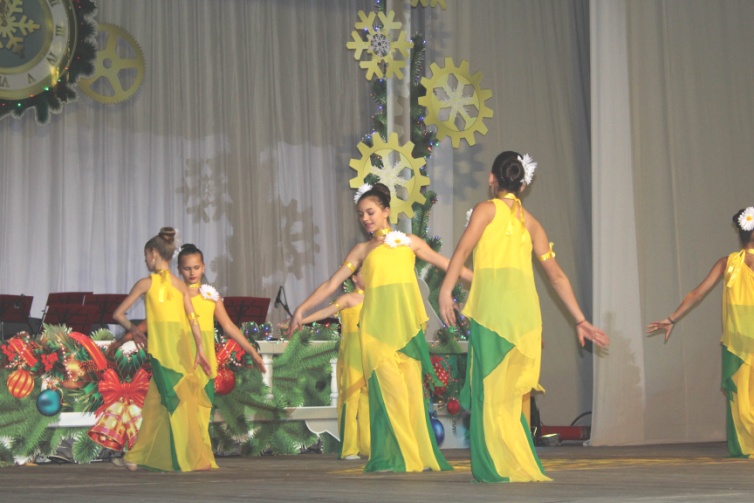 млн. рублей
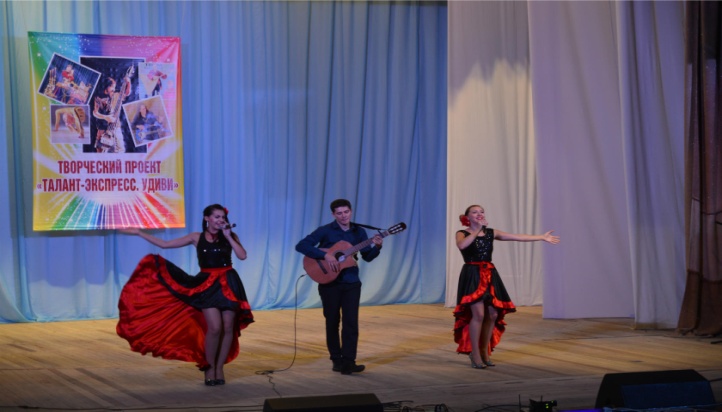 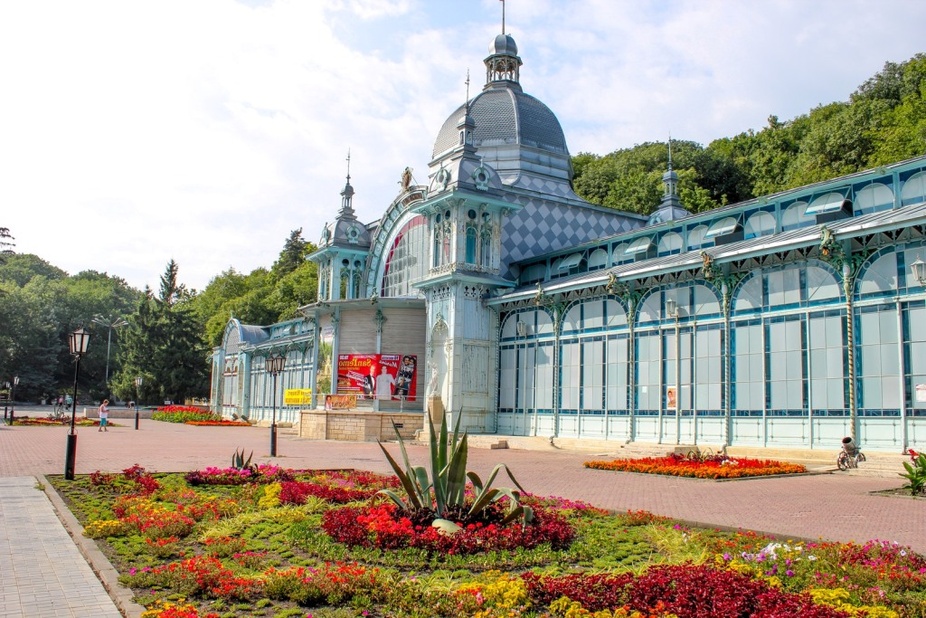 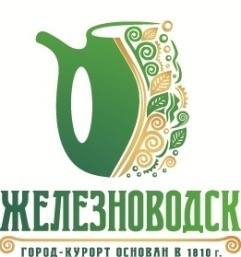 Расходы на Культуру в расчете на 1 жителя города-курорта Железноводска Ставропольского края
рублей
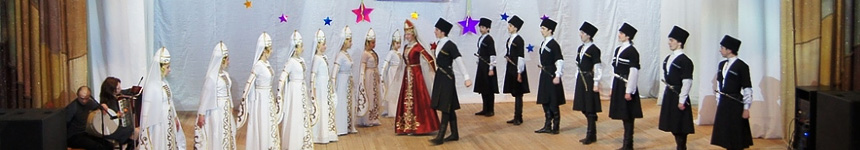 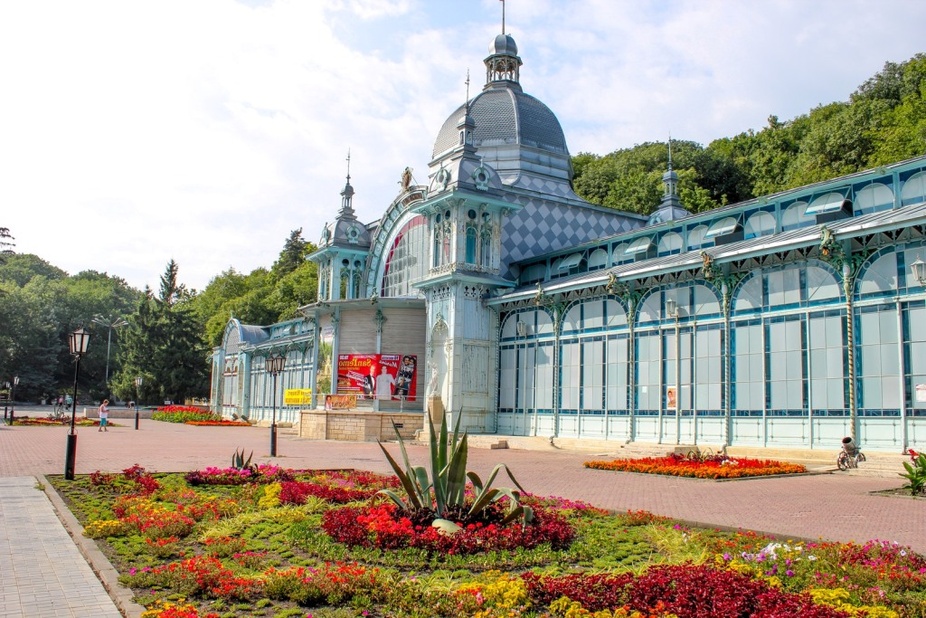 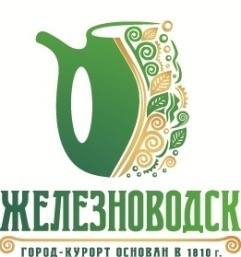 Раздел «Социальная политика»
Структура расходов бюджета города по социальной политике в 2017-2021 годах
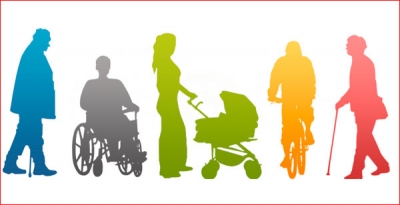 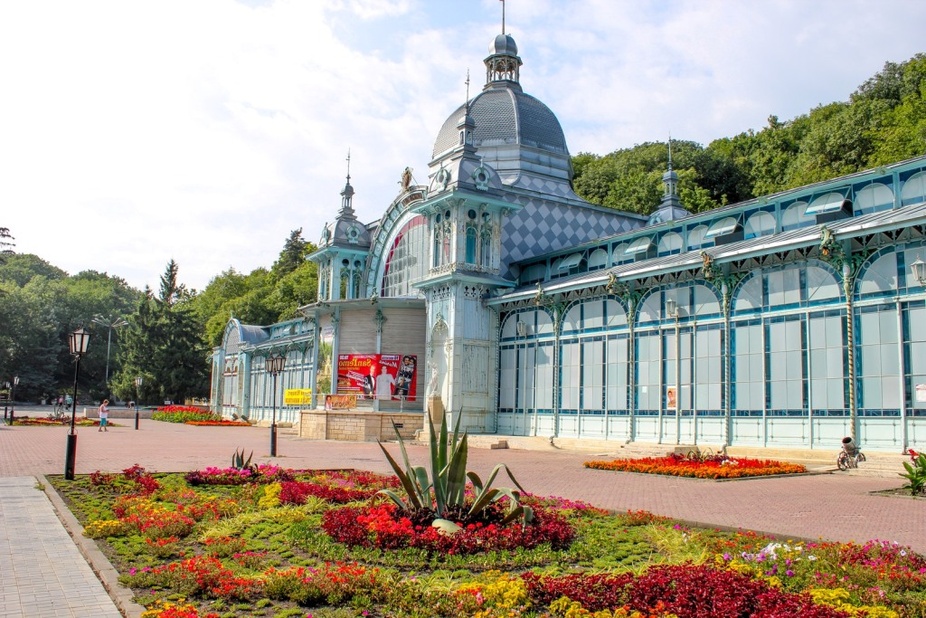 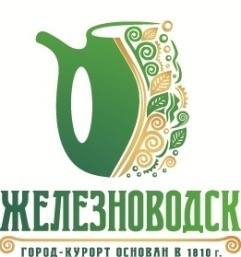 Раздел «Социальная политика»
Уменьшение расходов на социальную политику в 2018-м году обусловлено снижением объема поступающих средств из федерального, краевого и местного бюджетов на обеспечение жильем молодых семей, на оплату жилищно-куммунальных услуг отдельным категориям граждан, на социальную поддержку ветеранов труда и тружеников тыла, на пособия семьям, имеющим детей-инвалидов, на выплату пособий на ребенка, а также исключением субсидий предприятиям, предоставляющим бесплатно хлеб и молоко отдельным категориям граждан.
Увеличение расходов в 2019-2021-х годах обусловлено увеличением запланированных краевых средств на оплату жилищно-куммунальных услуг отдельным категориям граждан, на социальную поддержку ветеранов Ставропольского края, на денежную выплату лицам, награжденным нагрудным знаком  «Почетный донор России», на оплату жилого помещения и коммунальных услуг, на выплаты на случай временной нетрудоспособности и в связи с материнством, на компенсации многодетным семьям на ребенка до 18 лет.
млн. рублей
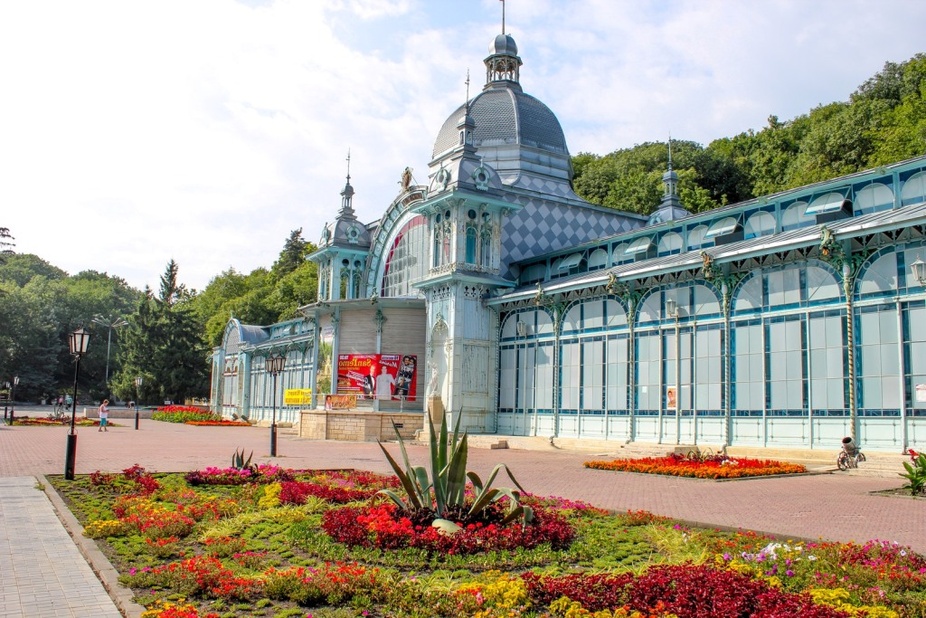 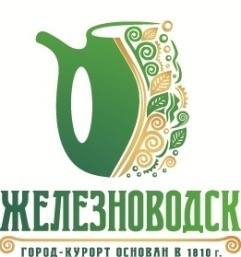 Расходы на Социальную политику в расчете на 1 жителя города-курорта Железноводска Ставропольского края
тыс. рублей
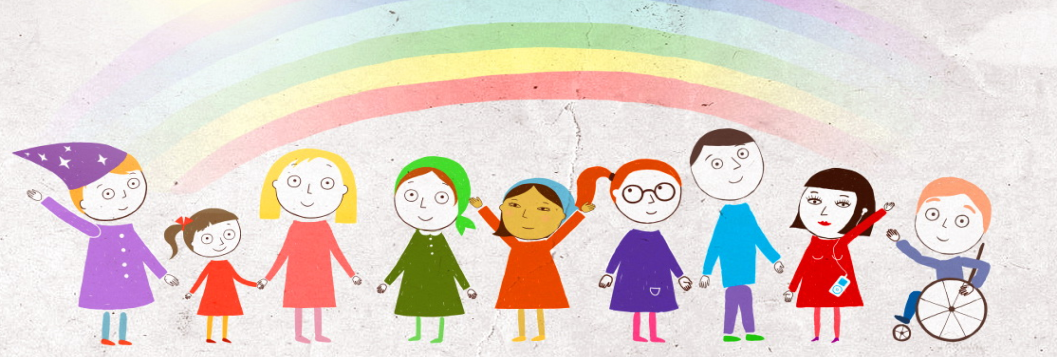 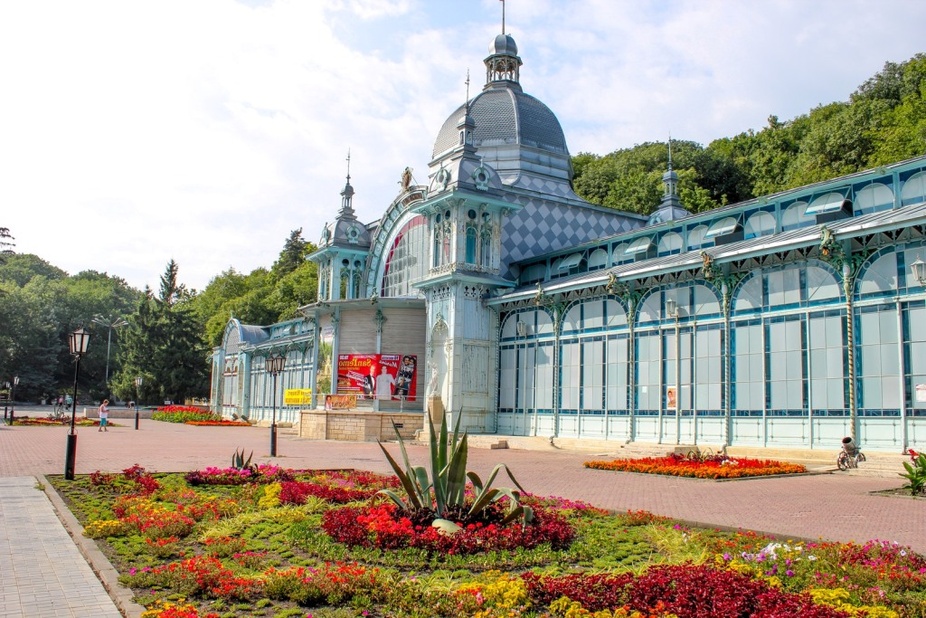 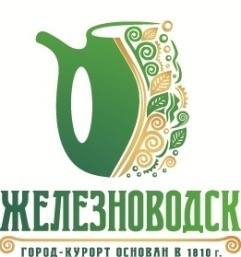 Сведения о расходах с учетом интересов целевых групп в социально-культурной сфере города-курорта Железноводска Ставропольского края
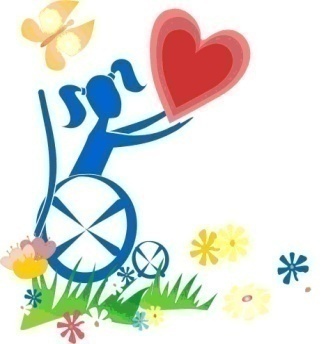 Поддержка инвалидов
На предоставление мер социальной поддержки, социальное обеспечение инвалидов в 2019 году и плановый период 2020-2021 гг.
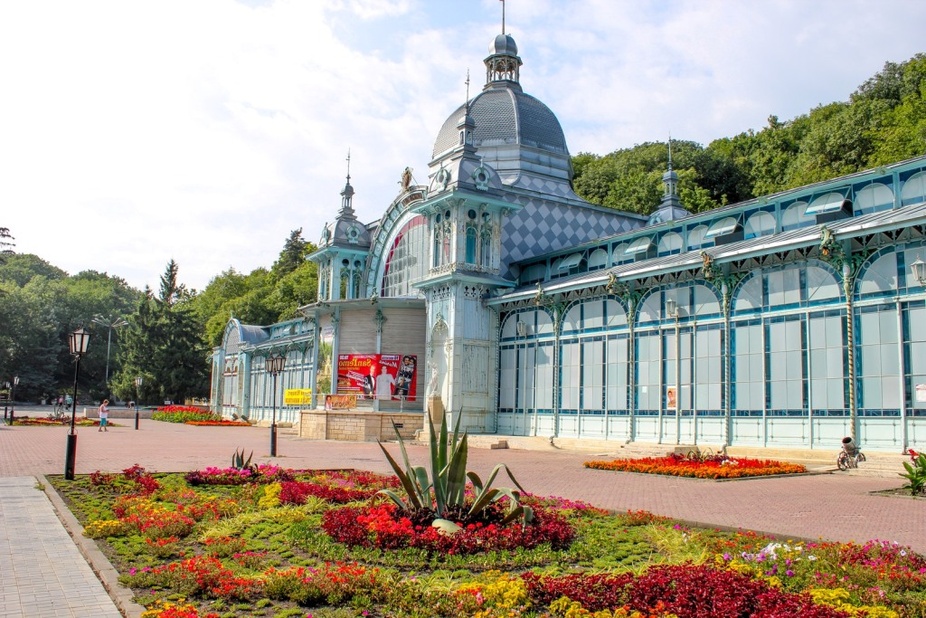 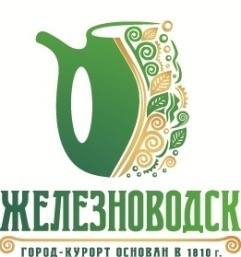 Поддержка отдельных категорий  граждан на 2019 год и плановый период 2020-2021 годы
На предоставление мер социальной поддержки, социальное обеспечение отдельных категорий граждан ( ветеранов, пенсионеров и других категорий населения ) в 2019 году и плановый период 2020-2021 годах.
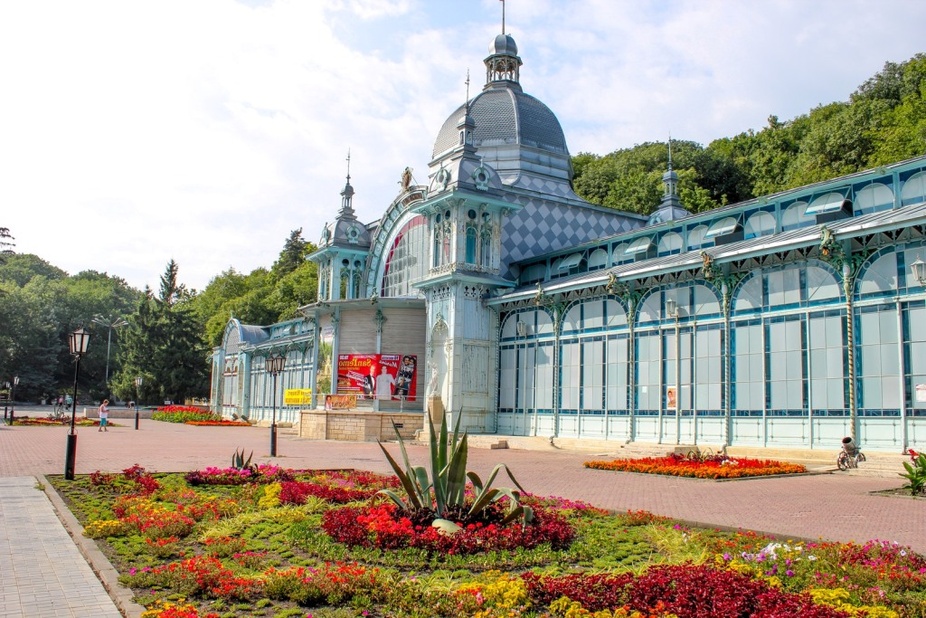 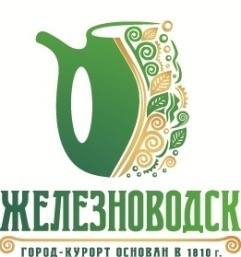 Поддержка отдельных категорий  граждан на 2019 год и плановый период 2020-2021 годы
На предоставление мер социальной поддержки, социальное обеспечение отдельных категорий граждан ( ветеранов, пенсионеров и других категорий населения ) в 2019 году и плановый период 2020-2021 годах.
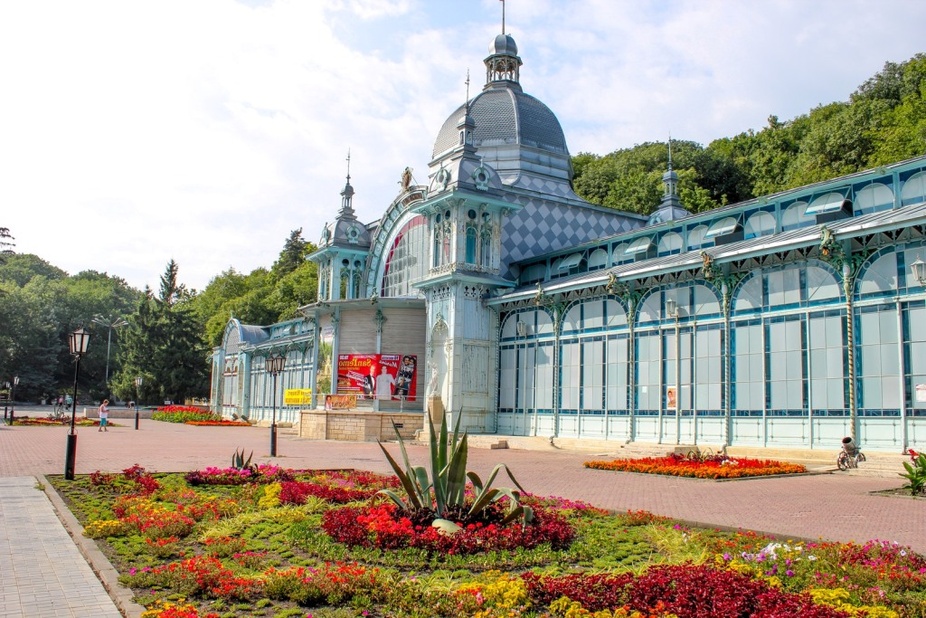 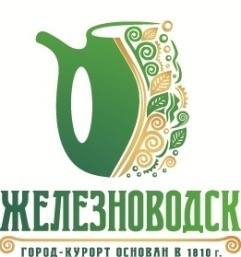 Поддержка отдельных категорий  граждан на 2019 год и плановый период 2020-2021 годы
На предоставление мер социальной поддержки, социальное обеспечение отдельных категорий граждан ( ветеранов, пенсионеров и других категорий населения ) в 2019 году и плановый период 2020-2021 годах.
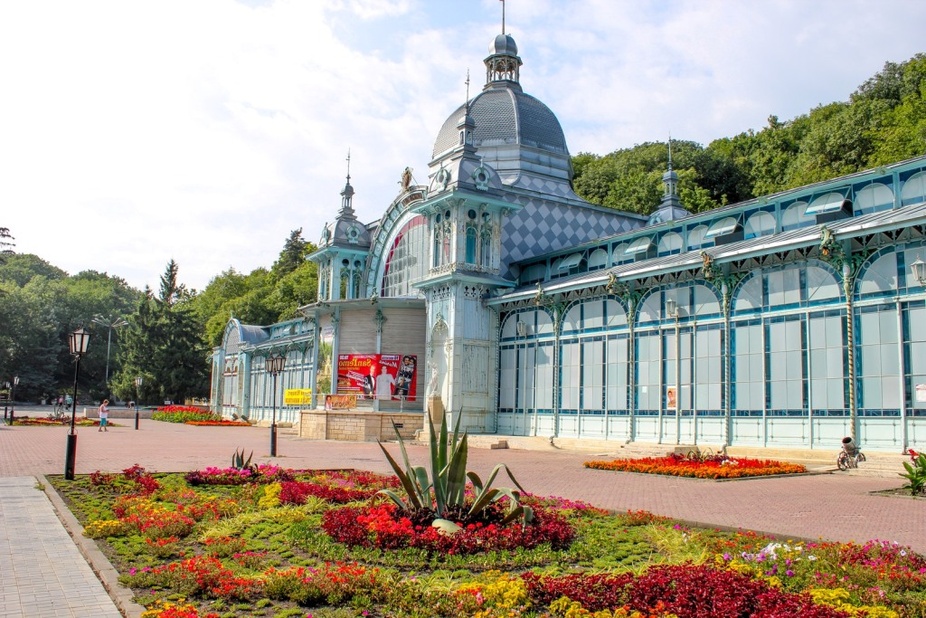 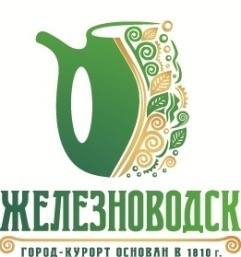 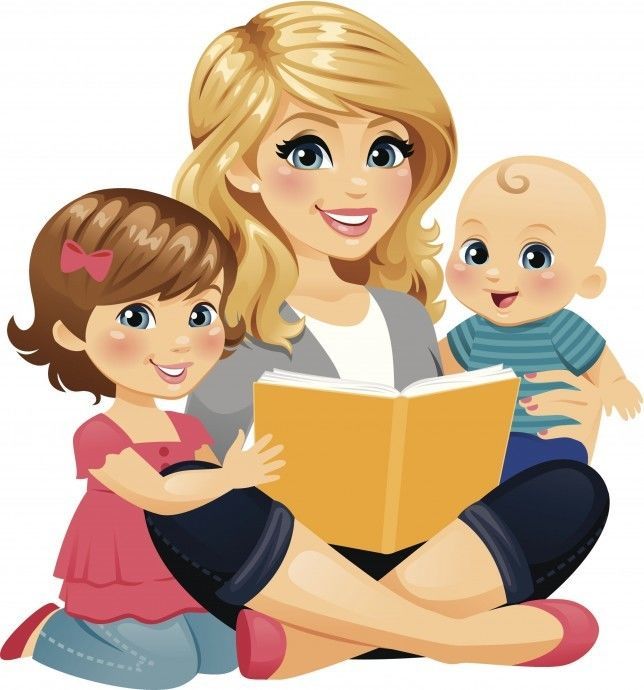 Поддержка материнства и детства на 2019 год и плановый период 2020-2021 годы
На предоставление мер социальной поддержки семьям с детьми в 2019 году и плановый период 2020-2021 годах.
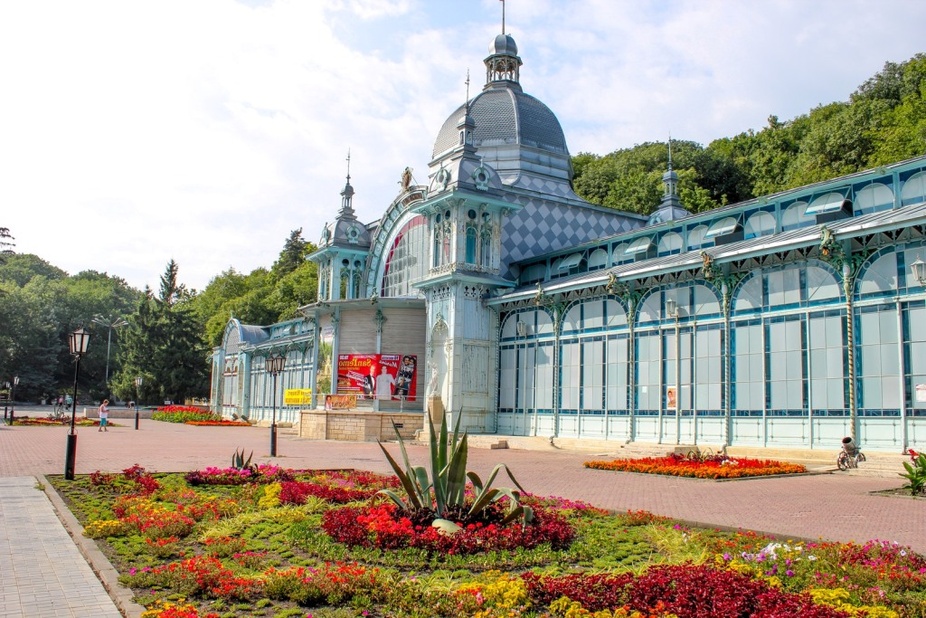 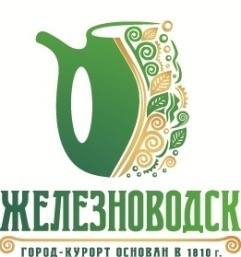 Поддержка материнства и детства на 2019 год и плановый период 2020-2021 годы
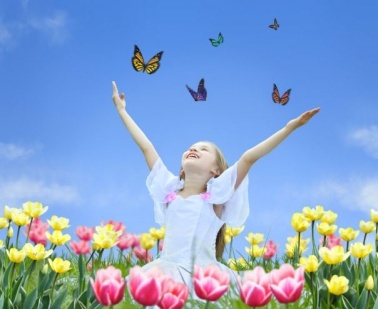 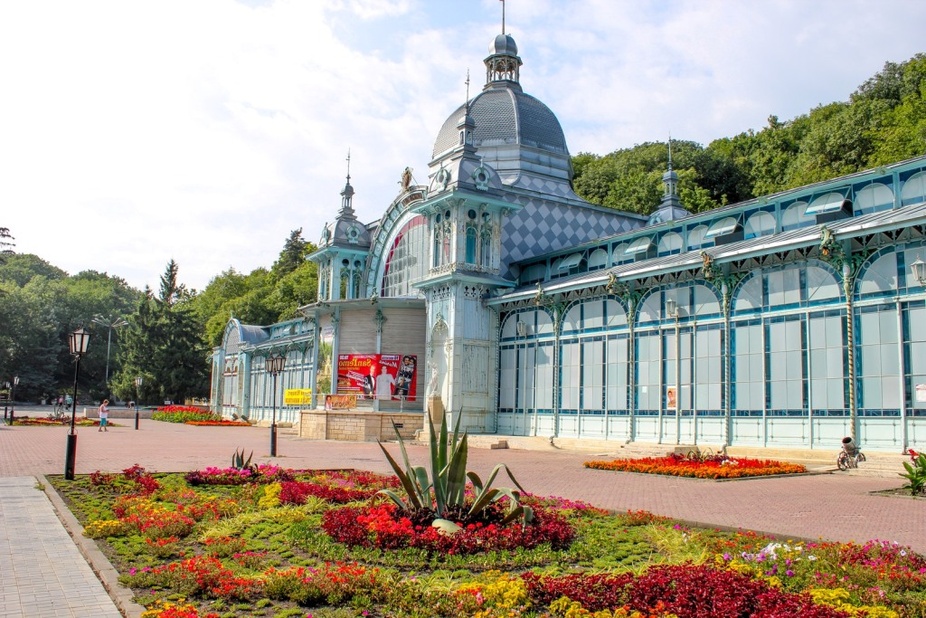 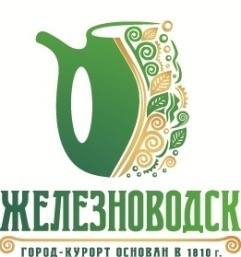 Раздел «Физическая культура и спорт»
Отрасль физической культуры и спорта в городе-курорте Железноводске Ставропольского края представляет спортивно-оздоровительный комплекс МБУ «Железноводск».
Структура расходов бюджета по физической культуре и спорту в 2017-2021 годах
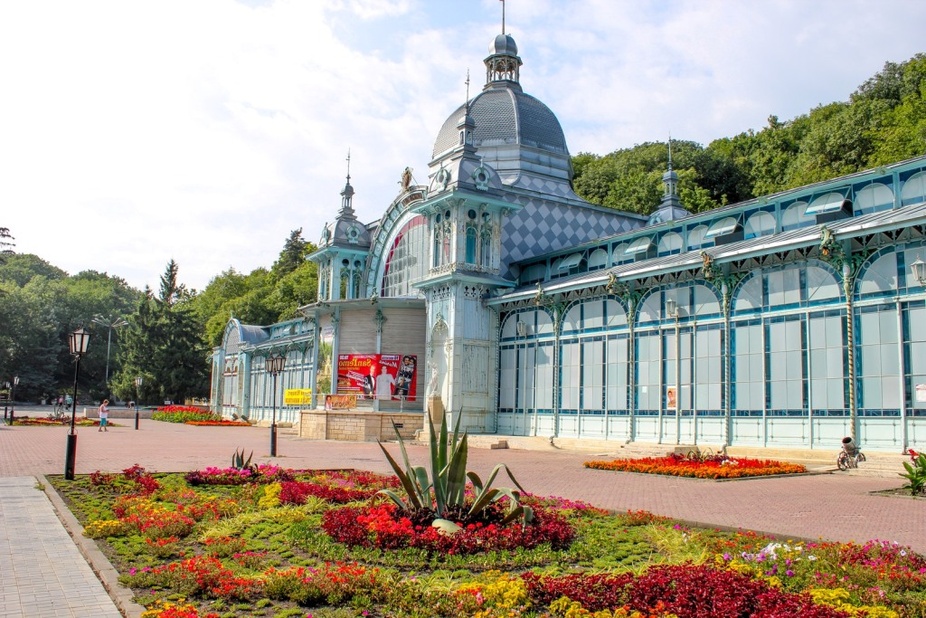 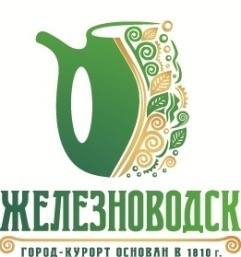 Раздел «Физическая культура и спорт»
Расходы на физическую культуру и спорт в 2017 году в сумме 226 595,65 тыс. руб.  были связаны с выделением дополнительных ассигнований на реконструкцию стадионов в г. Железноводске и в пос. Капельница в рамках подготовки к чемпионату мира по футболу в 2018 году в Российской Федерации. В 2019 году запланирована реконструкция стадиона в г. Железноводске в сумме 50 000,00 тыс.руб.
млн. рублей
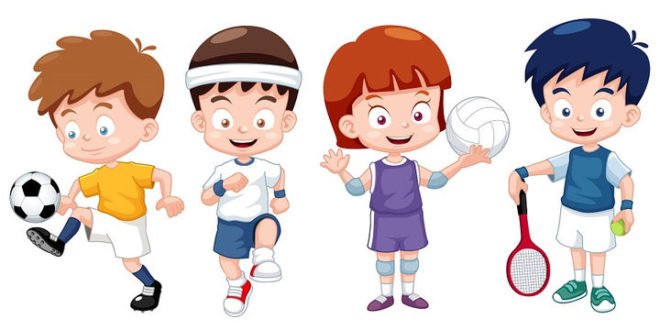 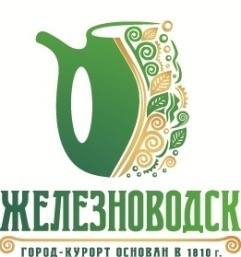 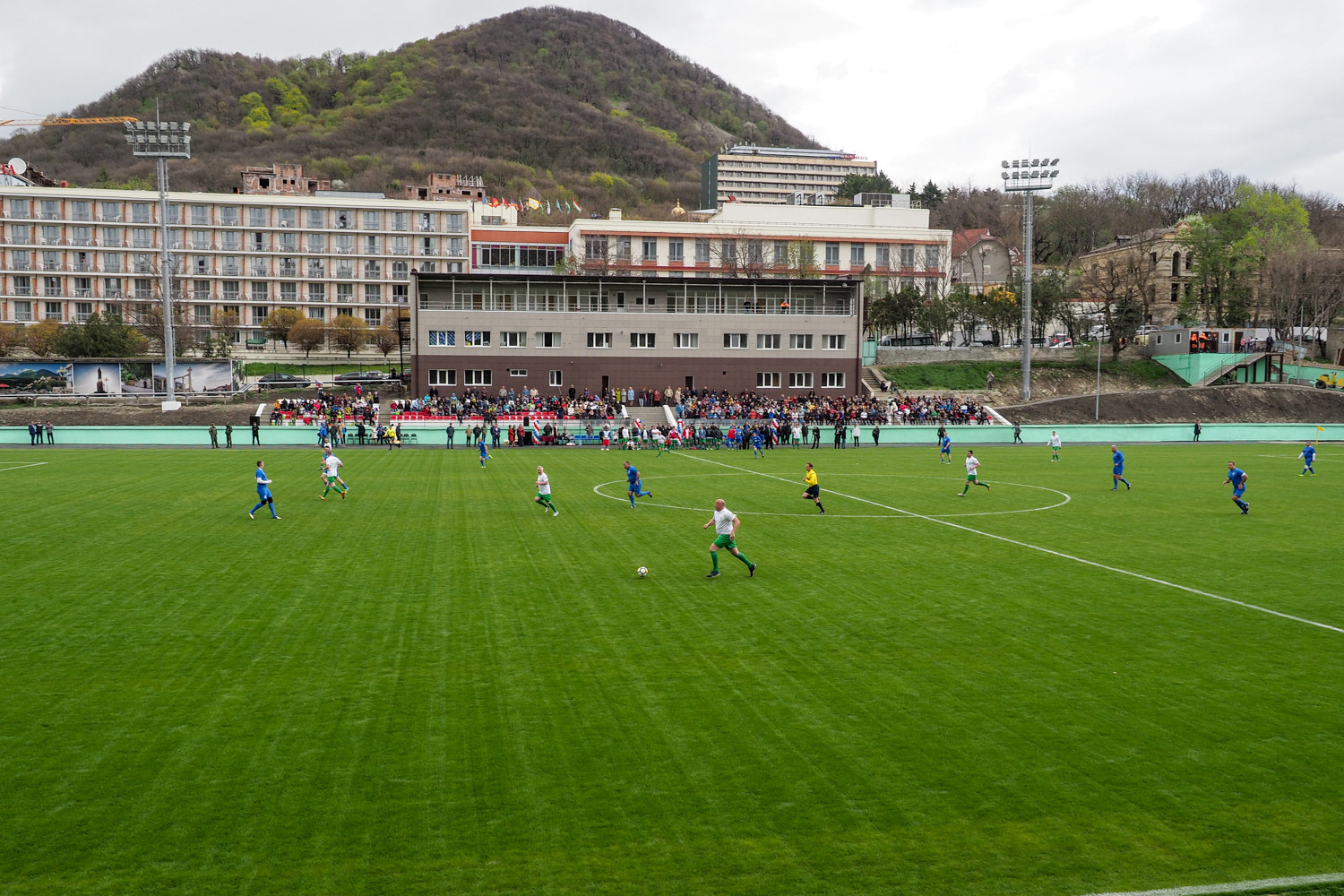 Расходы на Физическую культуру в расчете на 1 жителя города-курорта Железноводска Ставропольского края
рублей
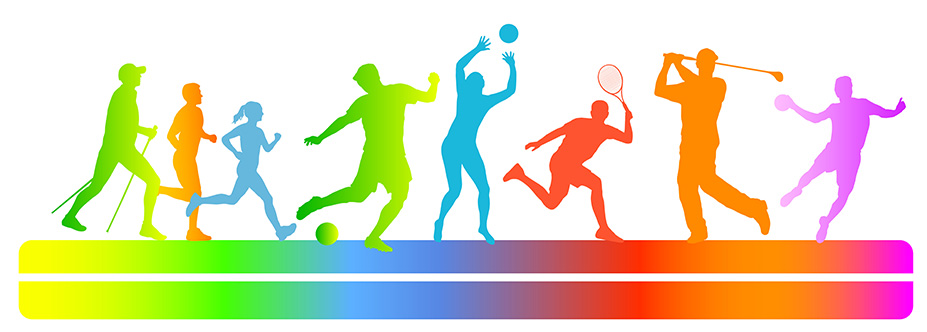 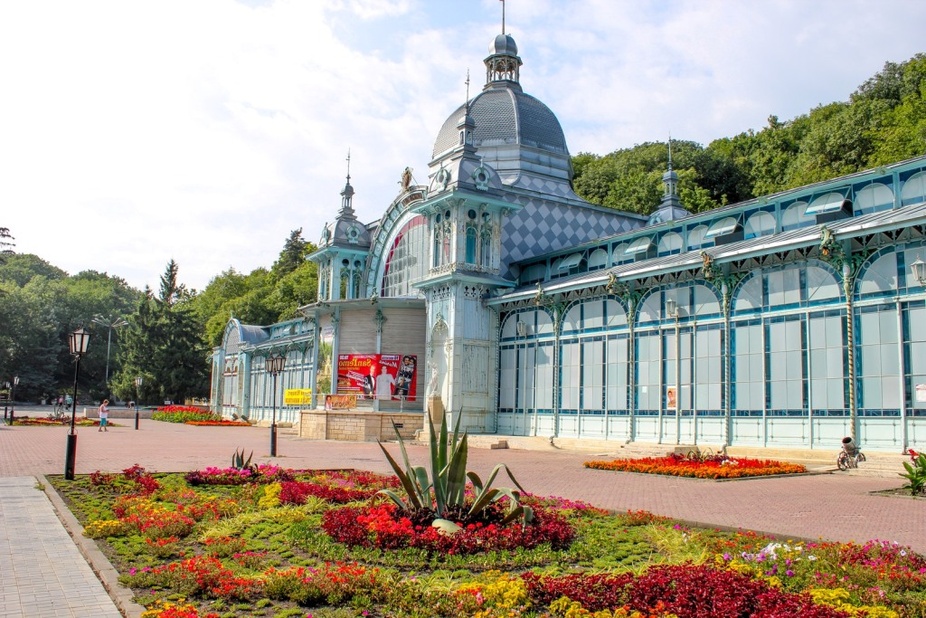 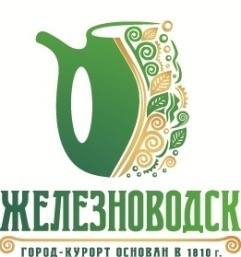 Расходы бюджета города-курорта Железноводска                    
Ставропольского края в разрезе муниципальных программ  на 2019 год
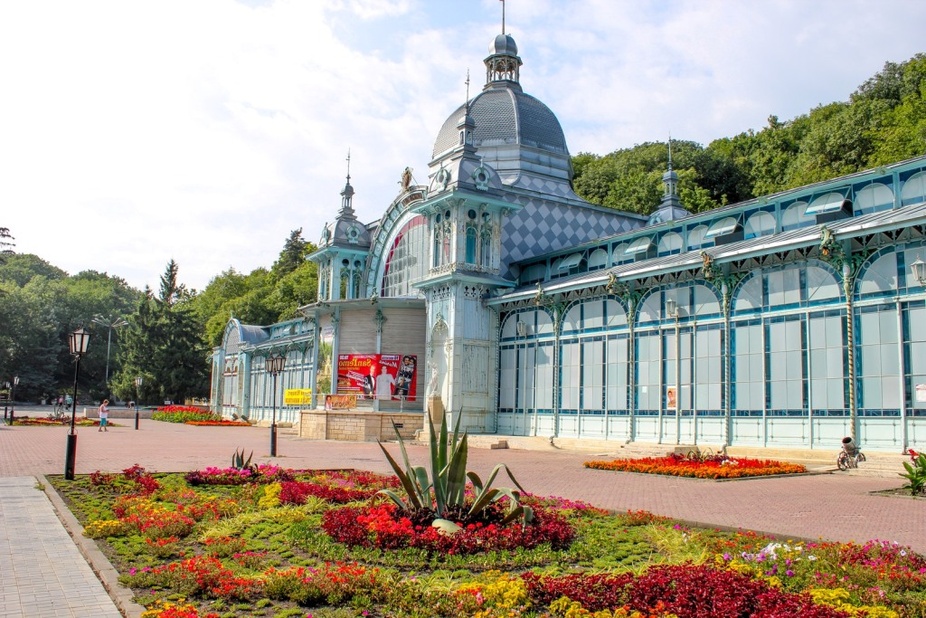 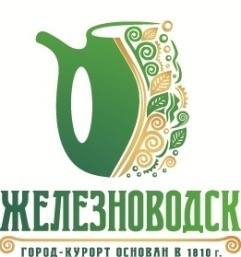 Сведения о планируемых расходах на реализацию муниципальных программ на 2019 год и на плановый период 2020-2021 годов
тыс.рублей
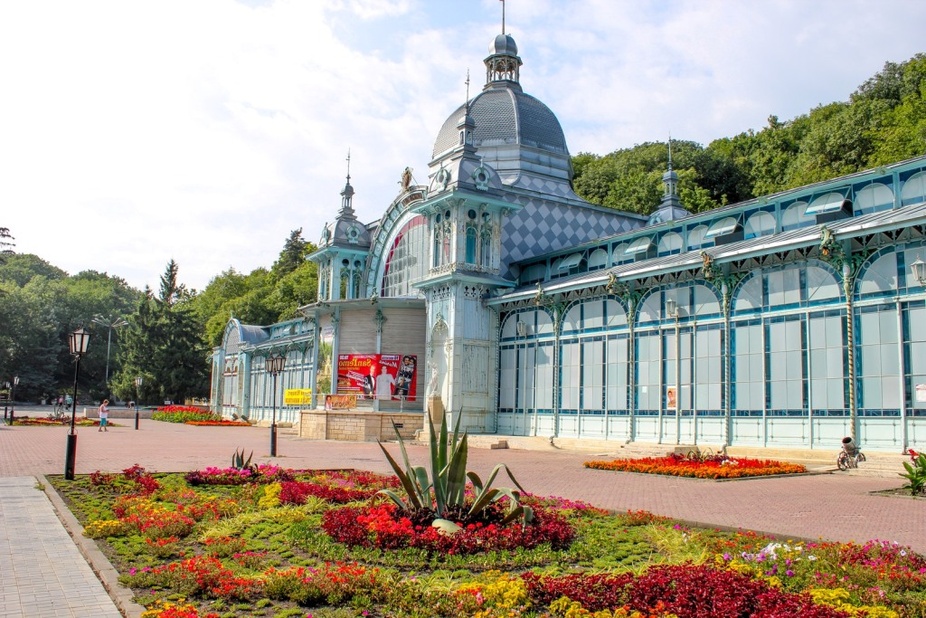 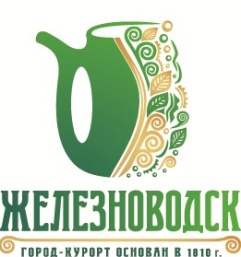 Реализация проектов развития территорий, основанных на местных инициативах в 2019 году
млн. рублей
Субсидии 
из краевого
бюджета
Средства
местного
бюджета
Средства ИП и организаций
Средства населения
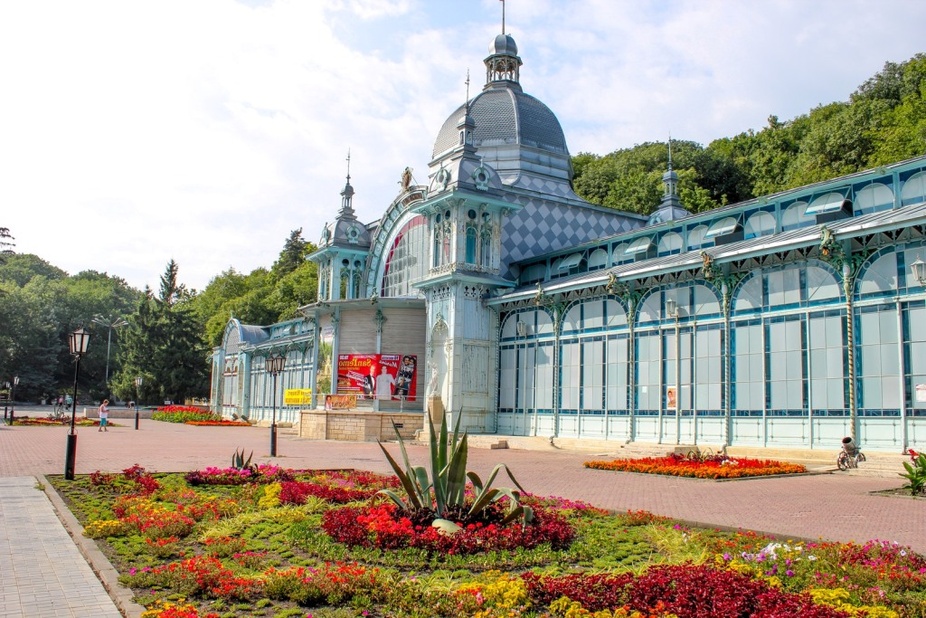 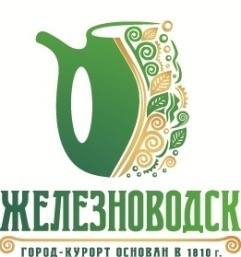 Благоустройство  города-курорта Железноводска на 2019 год
Развитие курортной инфраструктуры
млн.рублей
238,0
33,1
Реализация проектов на местные инициативы
уличное освещение
10,8
11,2
содержание  курортной зоны, города и гор.парка
Ручная уборка  города
мероприятия по благоустройству курортного парка
2,8
9,1
31,6
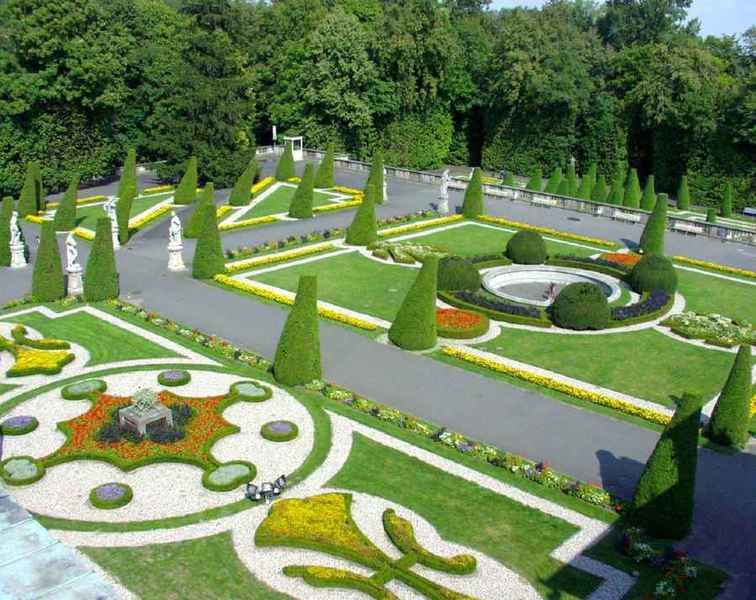 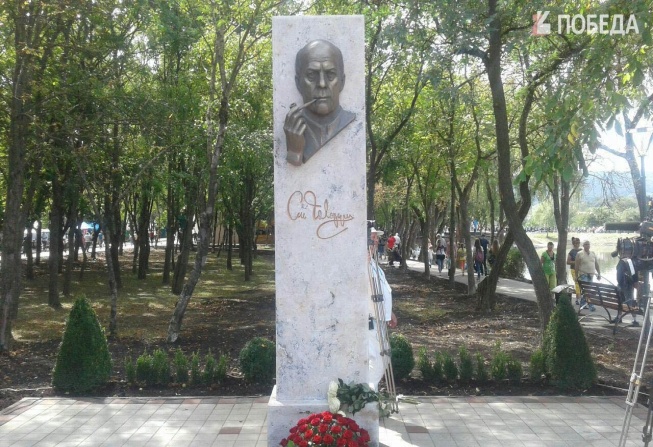 Благоустройство нижней каскадной лестницы
Формирование современной городской среды
31,9
105,3
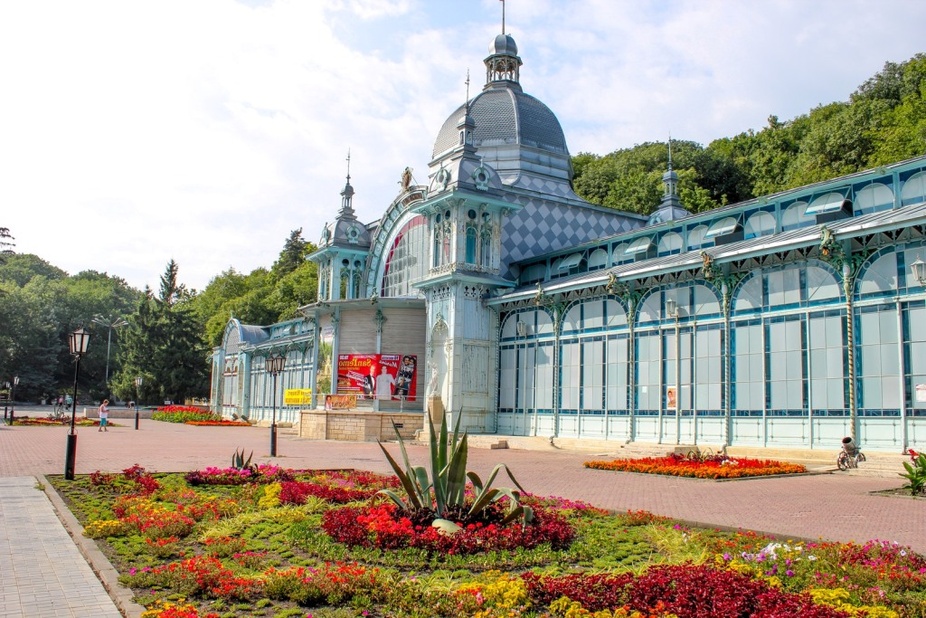 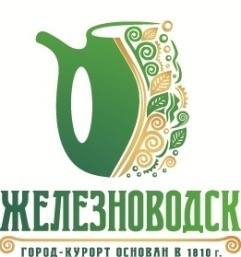 Обеспечение жильем молодых семей города-курорта Железноводска
млн.рублей
2018 год
2019 год
48 семей
30 семей
31,3
20,0
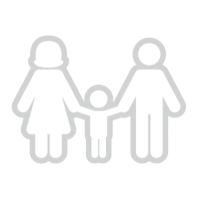 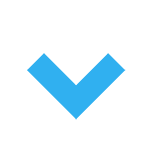 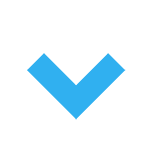 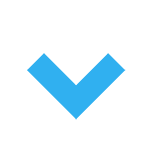 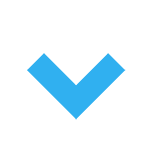 1,6
29,7
1,0
19,0
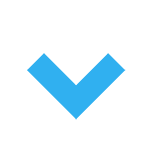 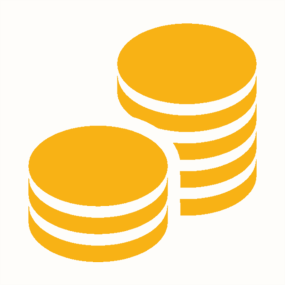 собственные 
 расходы
краевой 
 бюджет
собственные 
 расходы
краевой 
 бюджет
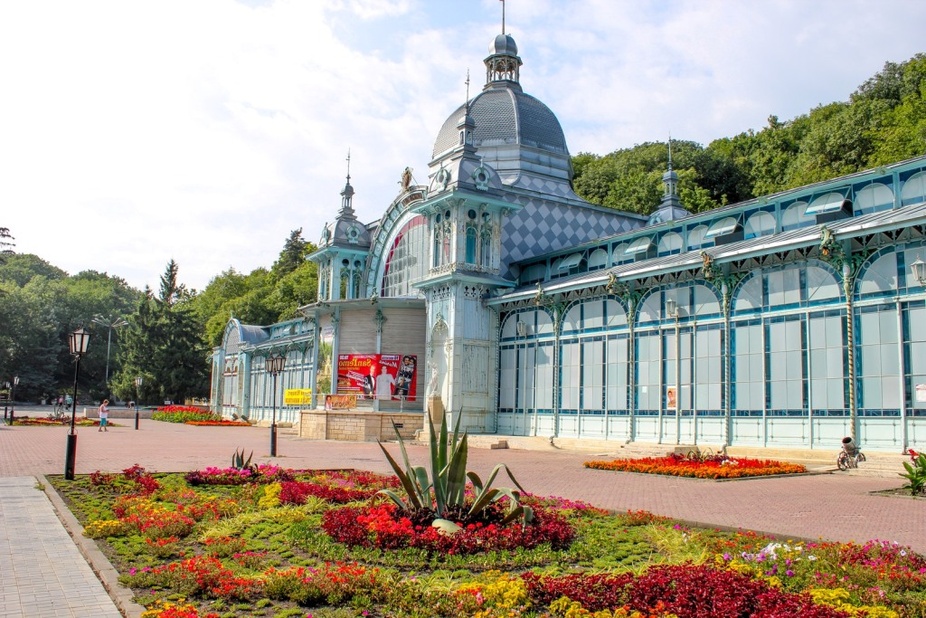 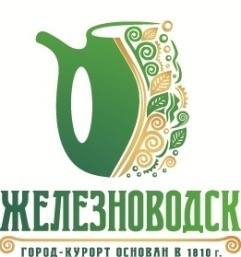 Расходы на софинансирование региональных проектов на реализацию федеральных (национальных) проектов 
в 2019 году
млн.рублей
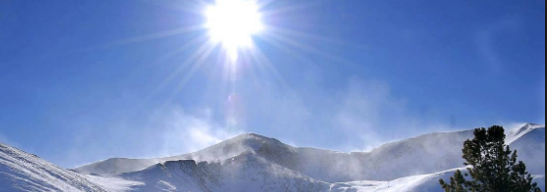 Всего на реализацию проекта
% местной доли
За счет местных средств
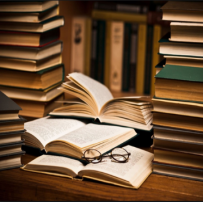 «Культурная среда»
2,5
0,2
7
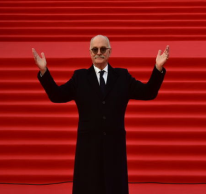 «Творческие люди»
41,3
0,0
0
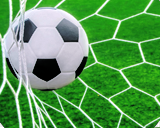 «Спорт – норма жизни»
52,6
2,6
5
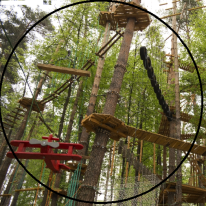 «Формирование 
комфортной  
городской среды»
105,3
5,3
5
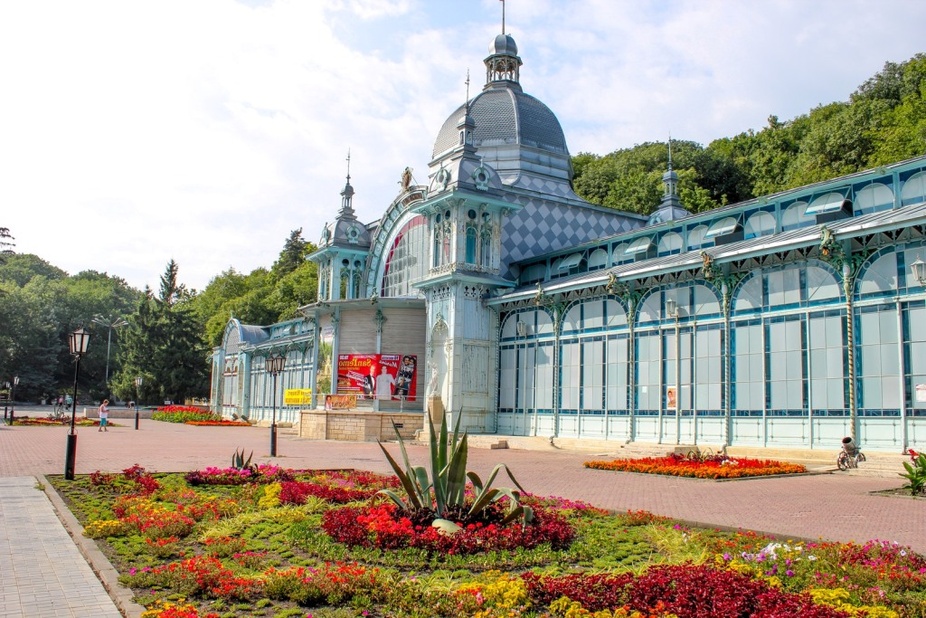 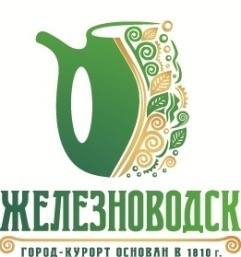 Софинансирование субсидий и иных межбюджетных трансфертов из регионального (краевого) бюджета 
в 2019 году
млн.рублей
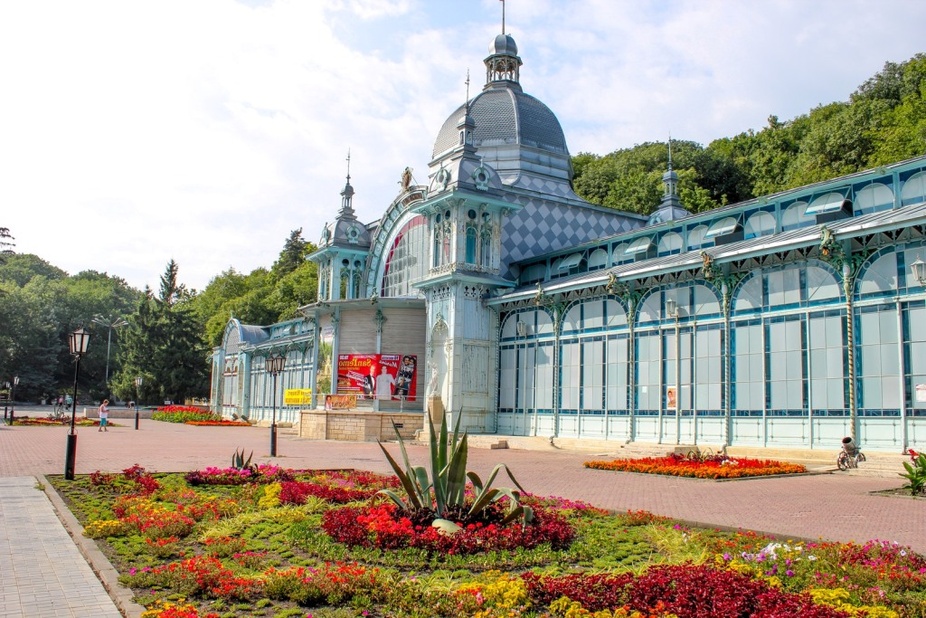 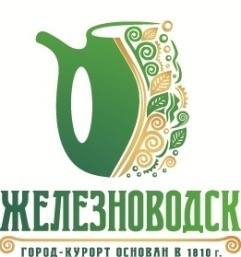 Объем дорожного фонда города-курорта Железноводска  на 2019 год и плановый период 2020 и 2021 годов
млн.рублей
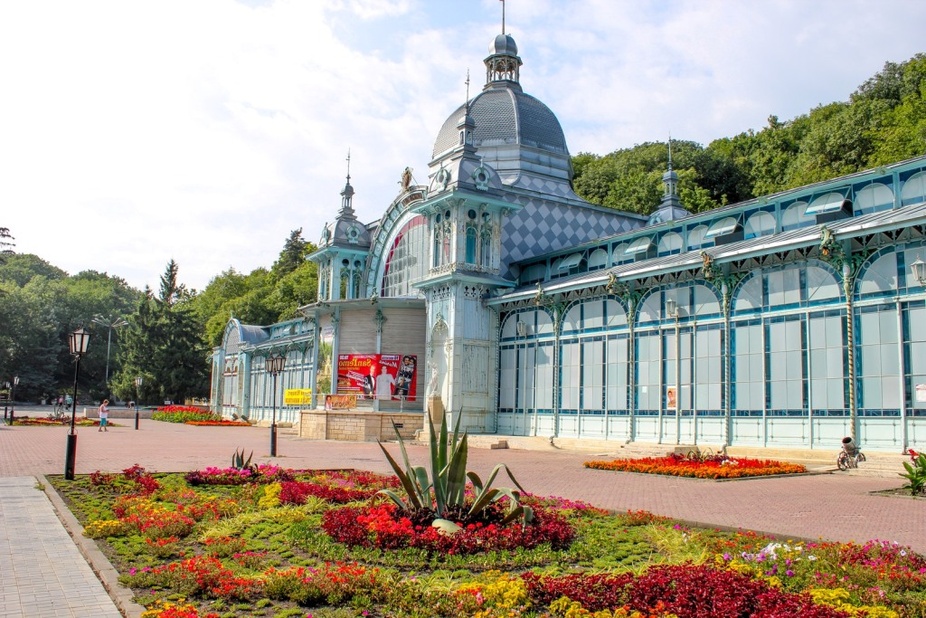 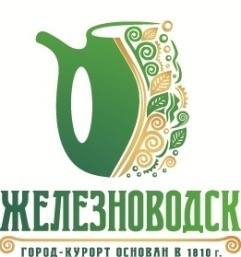 Муниципальная программа города-курорта Железноводска Ставропольского края «Развитие образования в городе-курорте Железноводске Ставропольского края»
Перечень целевых индикаторов программы
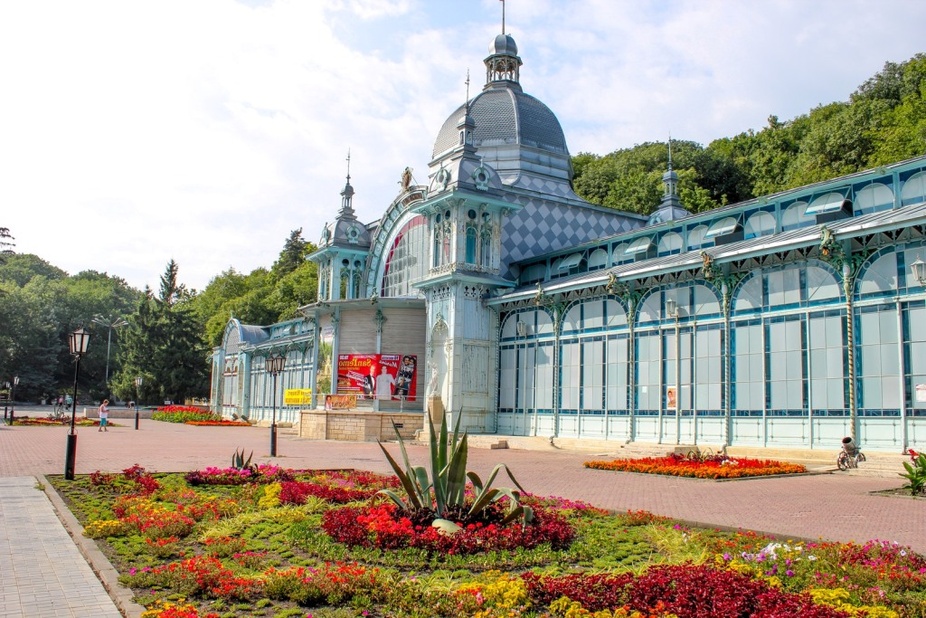 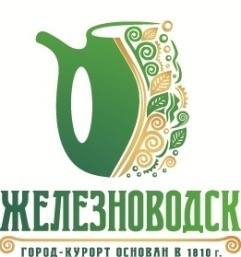 Муниципальная программа города-курорта Железноводска Ставропольского края «Развитие образования в городе-курорте Железноводске Ставропольского края»
Перечень целевых индикаторов программы
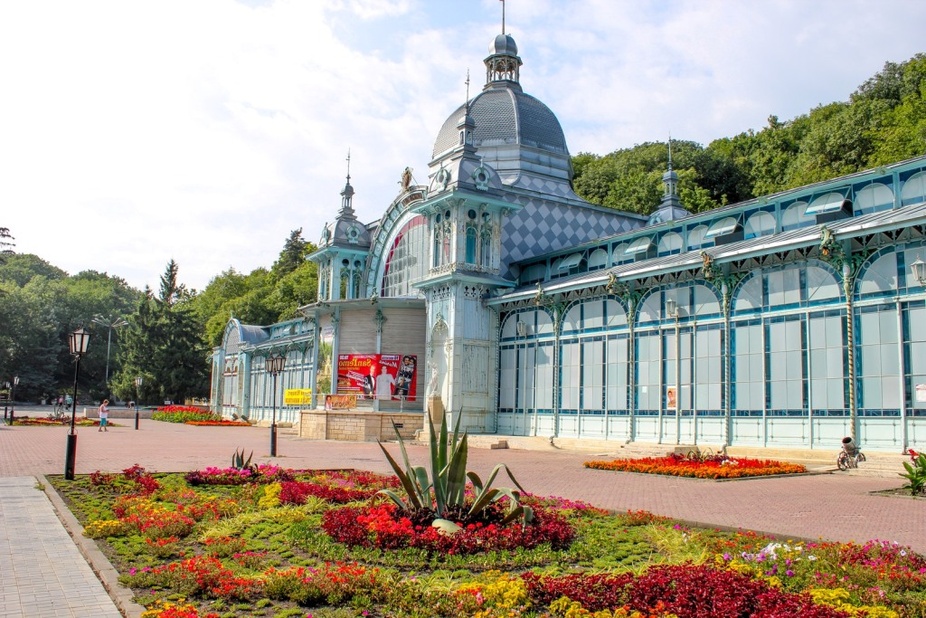 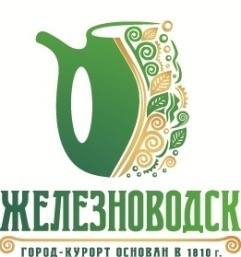 Муниципальная программа города-курорта Железноводска Ставропольского края «Развитие образования в городе-курорте Железноводске Ставропольского края»
Перечень целевых индикаторов программы
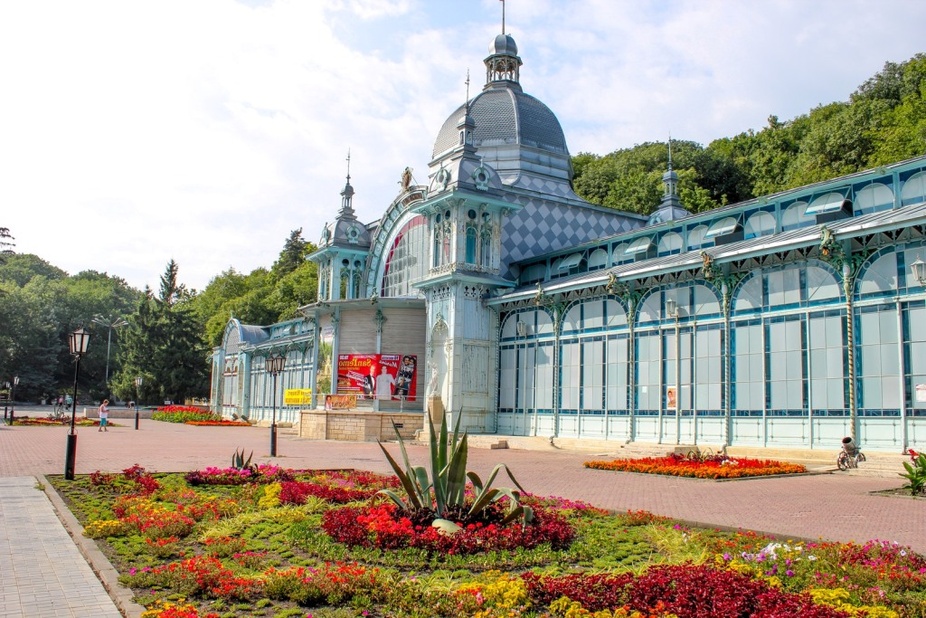 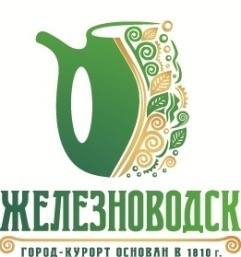 Муниципальная программа города-курорта Железноводска Ставропольского края «Развитие образования в городе-курорте Железноводске Ставропольского края»
Перечень целевых индикаторов программы
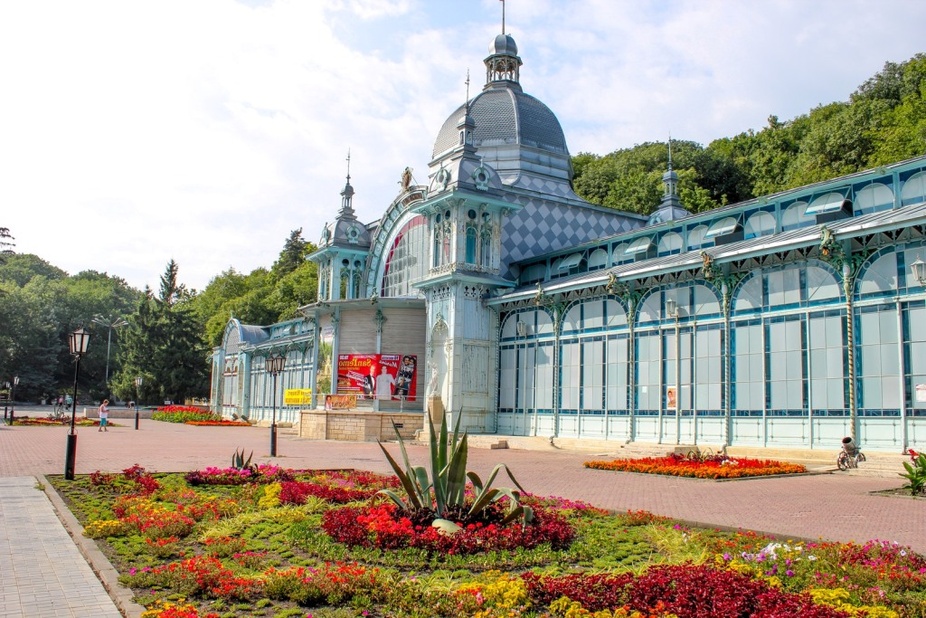 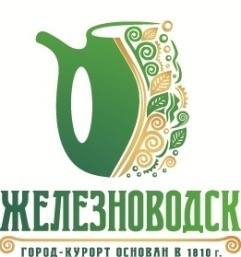 Муниципальная программа города-курорта Железноводска Ставропольского края «Социальная поддержка населения в городе-курорте Железноводске Ставропольского края»
Перечень целевых индикаторов программы
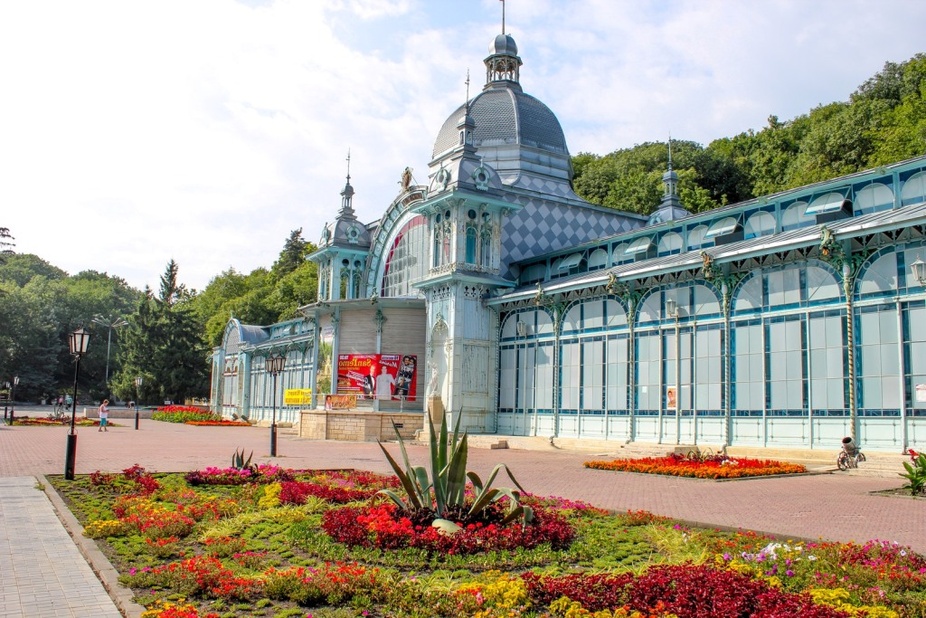 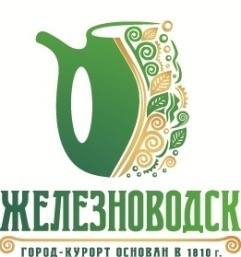 Муниципальная программа города-курорта Железноводска Ставропольского края «Социальная поддержка населения в городе-курорте Железноводске Ставропольского края»
Перечень целевых индикаторов программы
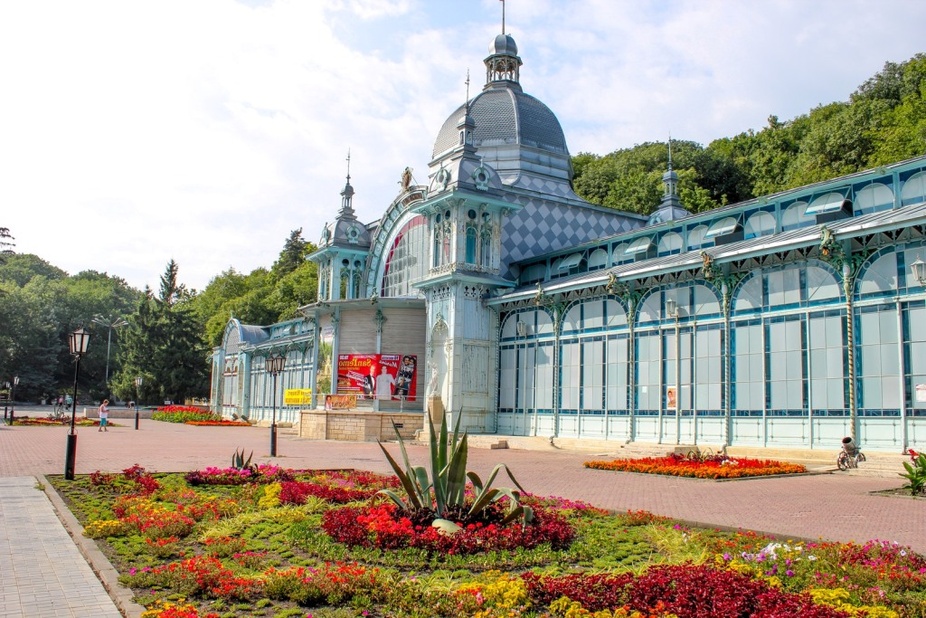 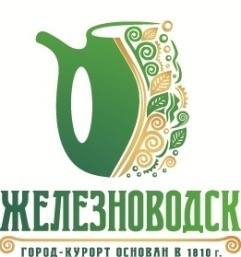 Муниципальная программа города-курорта Железноводска Ставропольского края «Социальная поддержка населения в городе-курорте Железноводске Ставропольского края»
Перечень целевых индикаторов программы
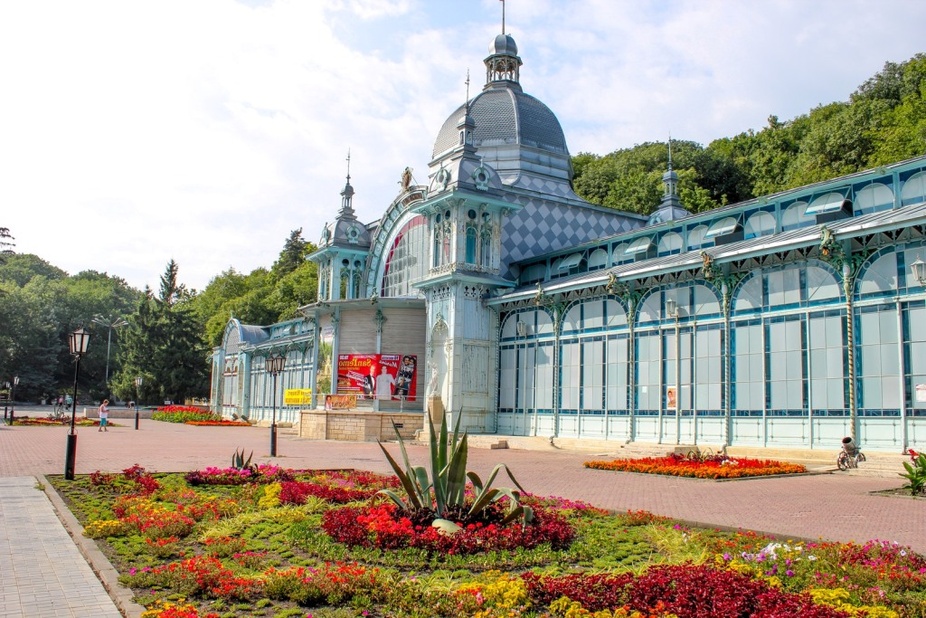 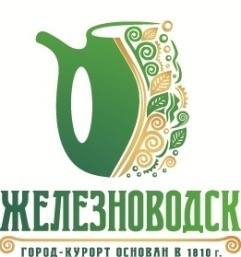 Муниципальная программа города-курорта Железноводска Ставропольского края «Социальная поддержка населения в городе-курорте Железноводске Ставропольского края»
Перечень целевых индикаторов программы
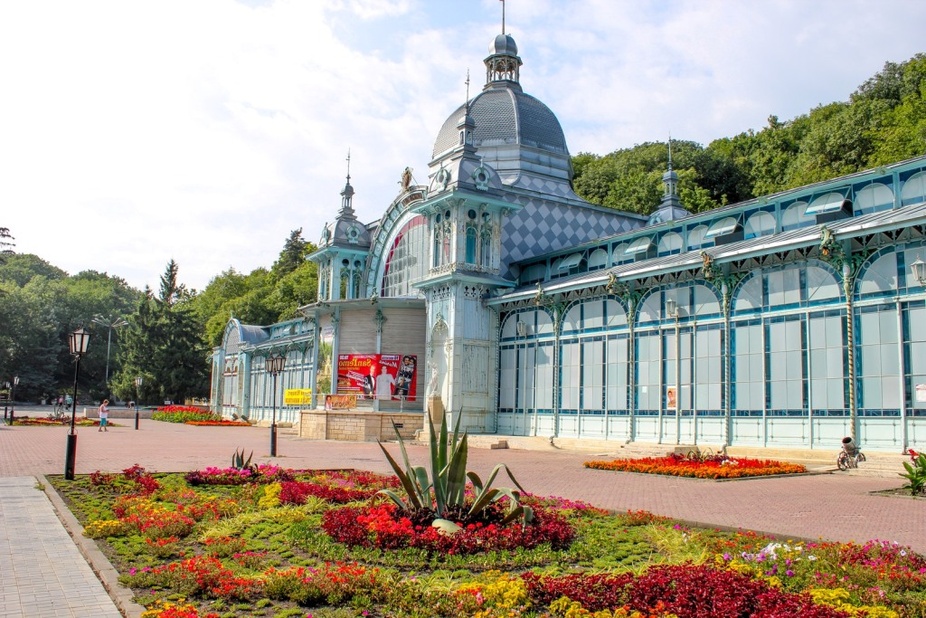 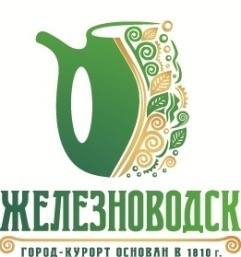 Муниципальная программа города-курорта Железноводска Ставропольского края «Социальная поддержка населения в городе-курорте Железноводске Ставропольского края»
Перечень целевых индикаторов программы
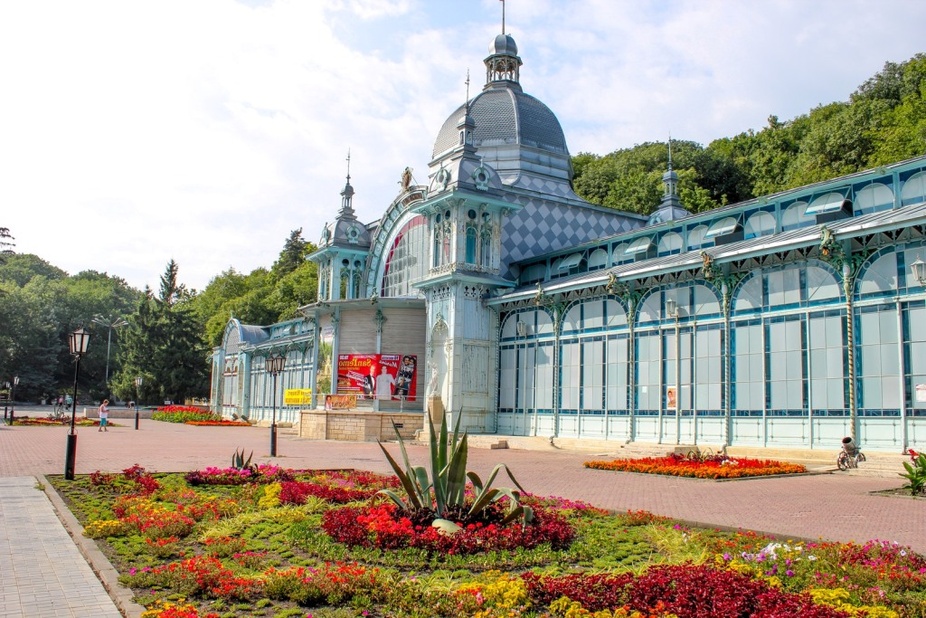 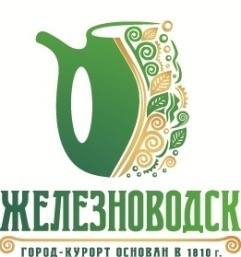 Муниципальная программа города-курорта Железноводска Ставропольского края «Социальная поддержка населения в городе-курорте Железноводске Ставропольского края»
Перечень целевых индикаторов программы
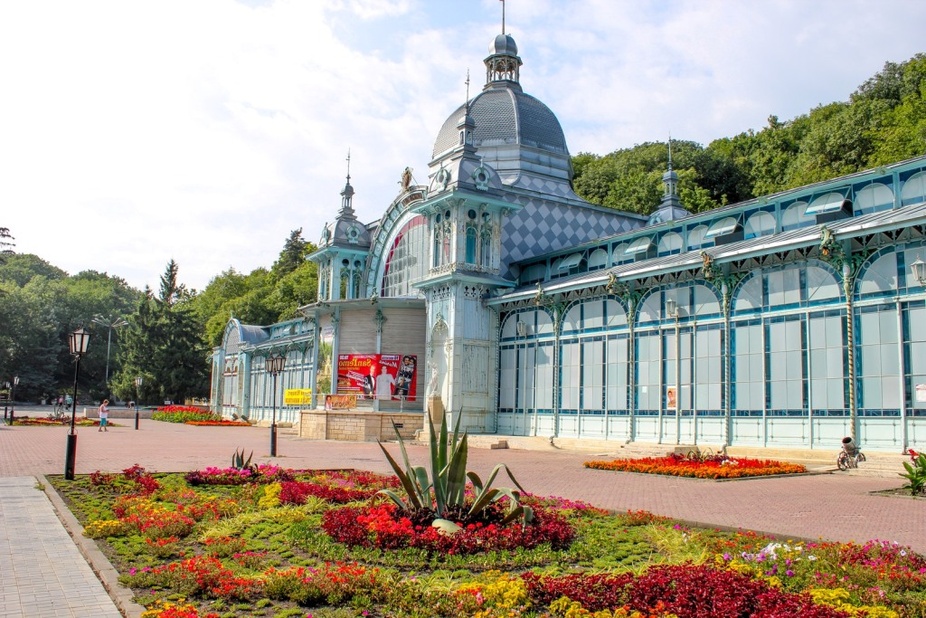 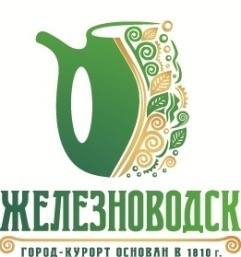 Муниципальная программа города-курорта Железноводска Ставропольского края «Управление имуществом города-курорта Железноводска Ставропольского края»
Перечень целевых индикаторов программы
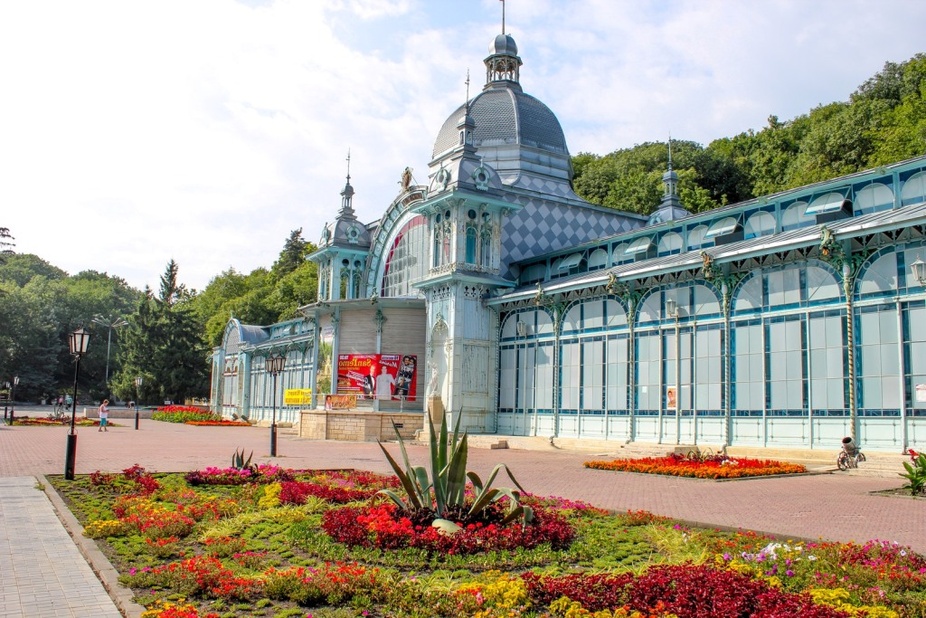 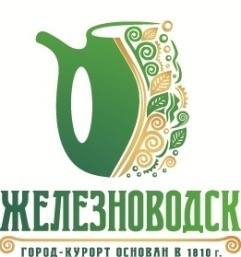 Муниципальная программа города-курорта Железноводска Ставропольского края «Управление имуществом города-курорта Железноводска Ставропольского края»
Перечень целевых индикаторов программы
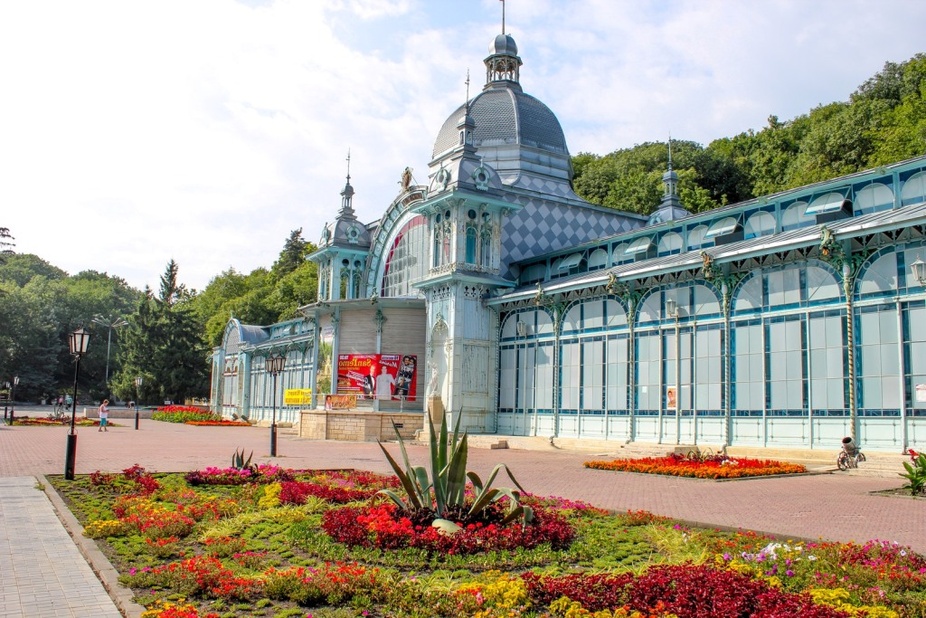 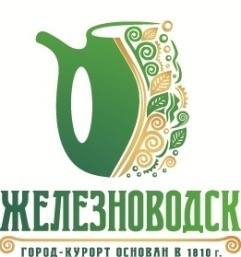 Муниципальная программа города-курорта Железноводска Ставропольского края «Управление имуществом города-курорта Железноводска Ставропольского края»
Перечень целевых индикаторов программы
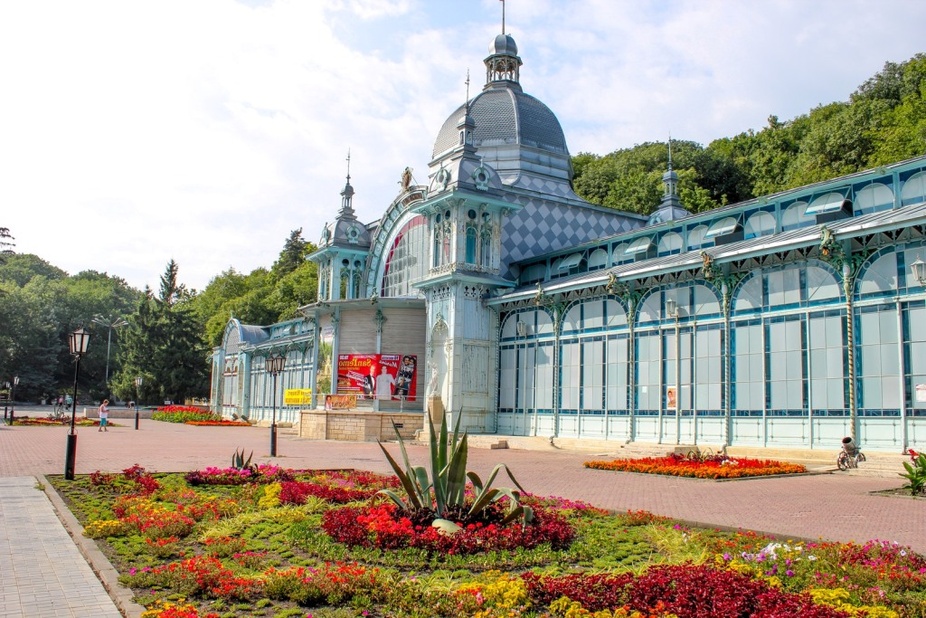 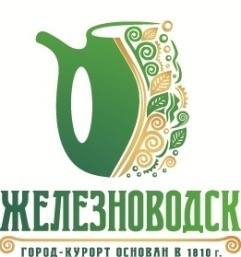 Муниципальная программа города-курорта Железноводска Ставропольского края «Управление имуществом города-курорта Железноводска Ставропольского края»
Перечень целевых индикаторов программы
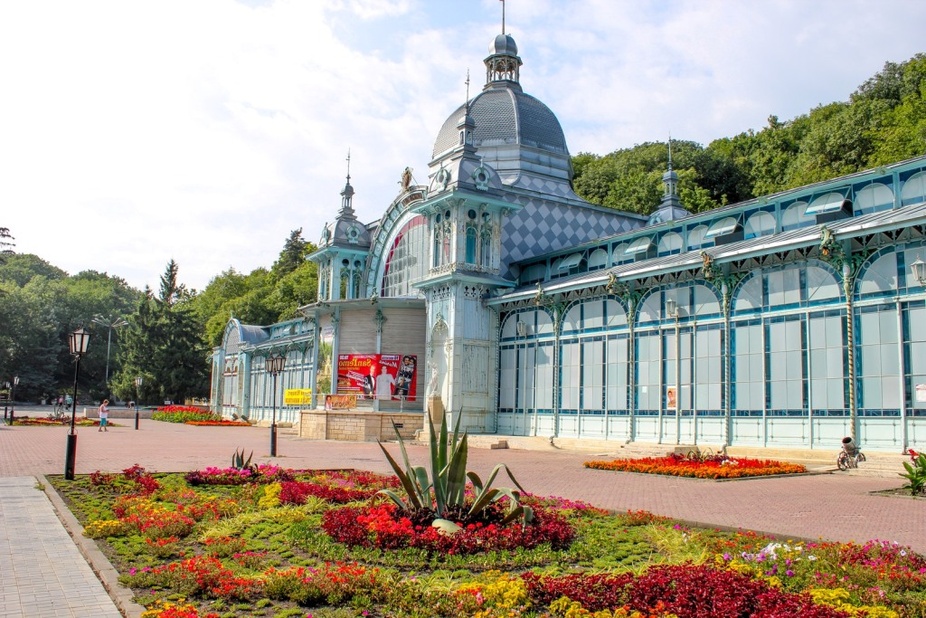 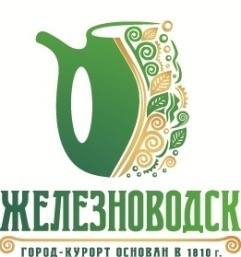 Муниципальная программа города-курорта Железноводска Ставропольского края «Развитие физической культуры и спорта города-курорта Железноводска Ставропольского края»
Перечень целевых индикаторов программы
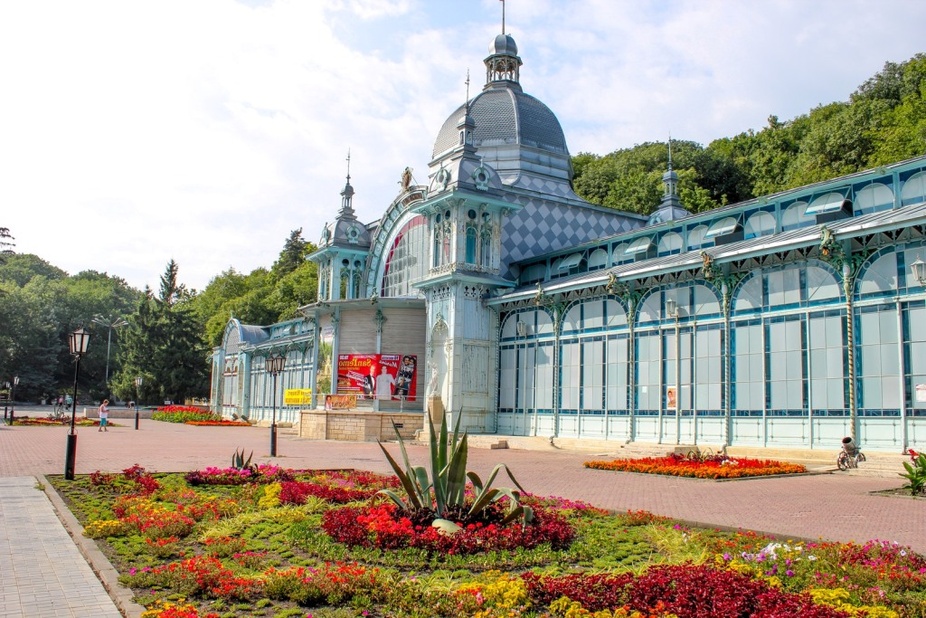 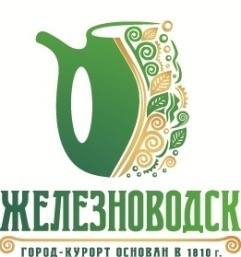 Муниципальная программа города-курорта Железноводска Ставропольского края «Развитие физической культуры и спорта города-курорта Железноводска Ставропольского края»
Перечень целевых индикаторов программы
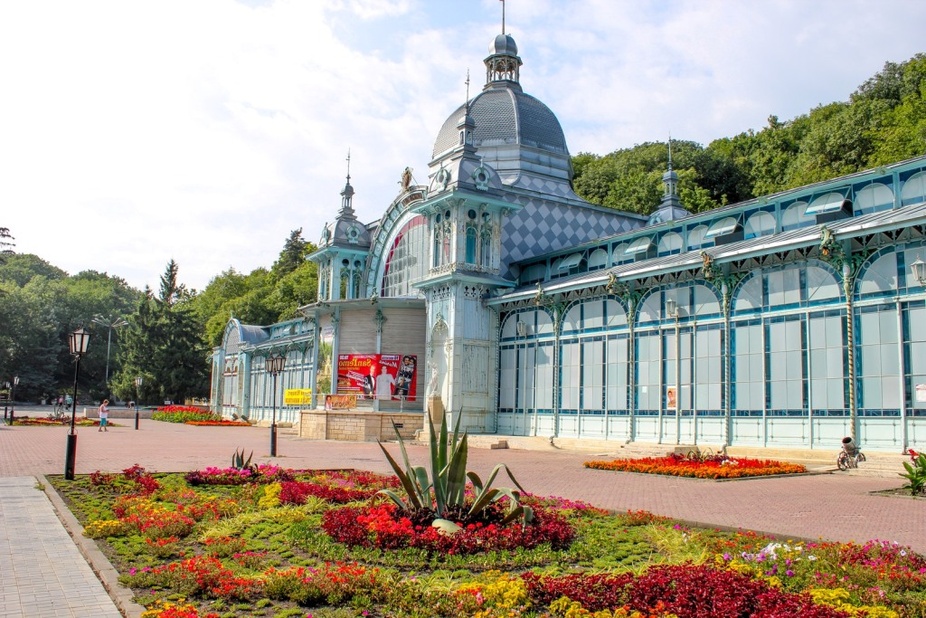 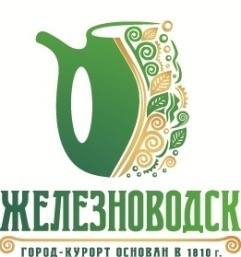 Муниципальная программа города-курорта Железноводска Ставропольского края «Развитие физической культуры и спорта города-курорта Железноводска Ставропольского края»
Перечень целевых индикаторов программы
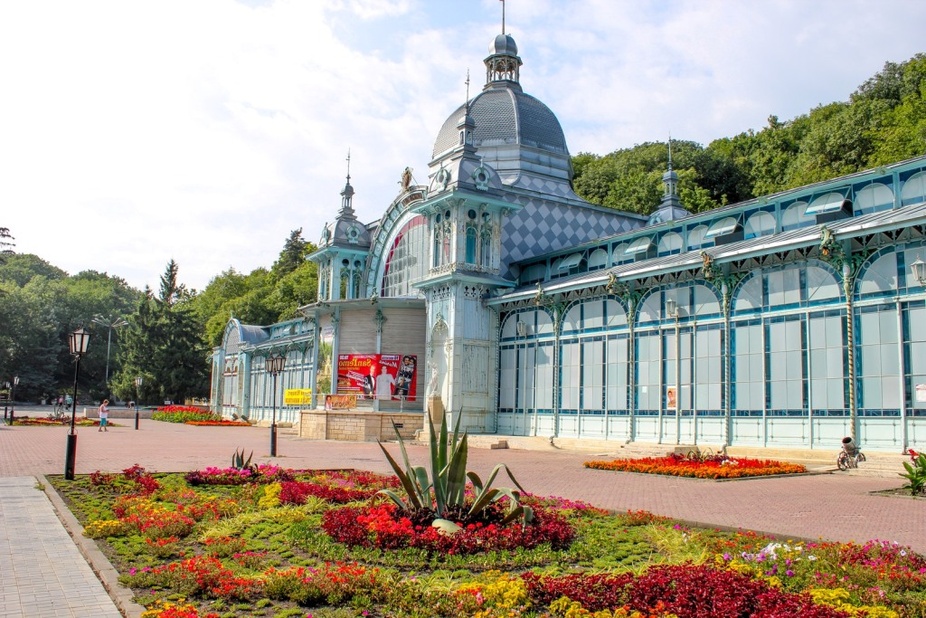 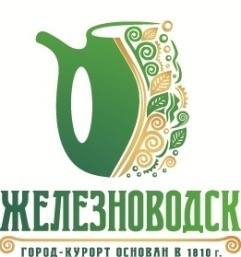 Муниципальная программа города-курорта Железноводска Ставропольского края «Развитие физической культуры и спорта города-курорта Железноводска Ставропольского края»
Перечень целевых индикаторов программы
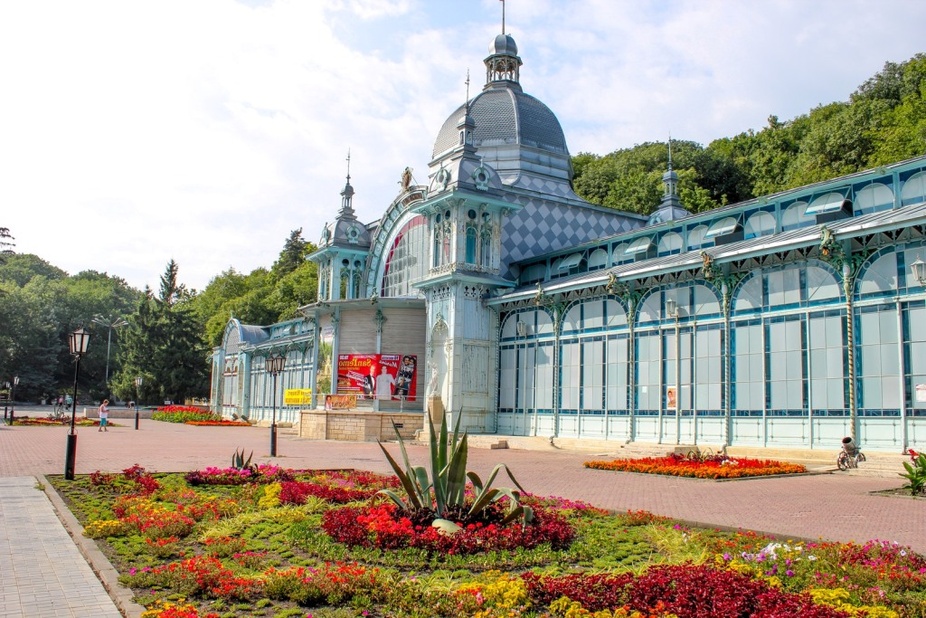 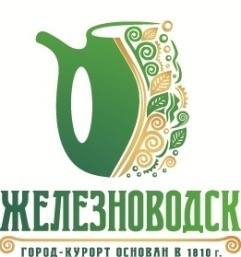 Муниципальная программа города-курорта Железноводска Ставропольского края «Развитие физической культуры и спорта города-курорта Железноводска Ставропольского края»
Перечень целевых индикаторов программы
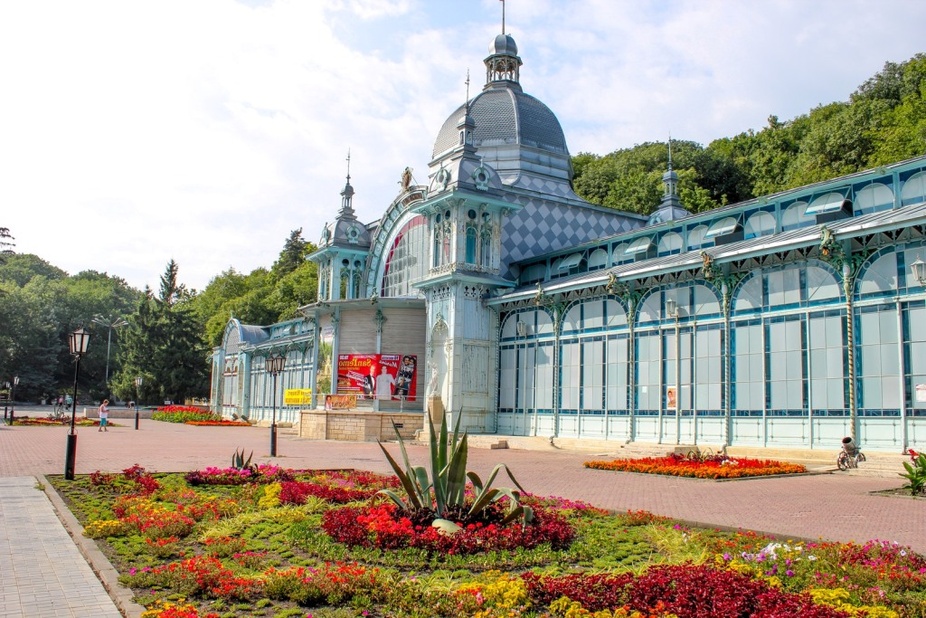 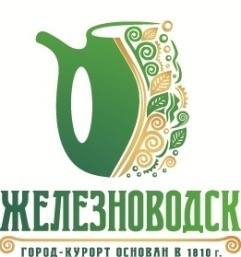 Муниципальная программа города-курорта Железноводска Ставропольского края «Развитие физической культуры и спорта города-курорта Железноводска Ставропольского края»
Перечень целевых индикаторов программы
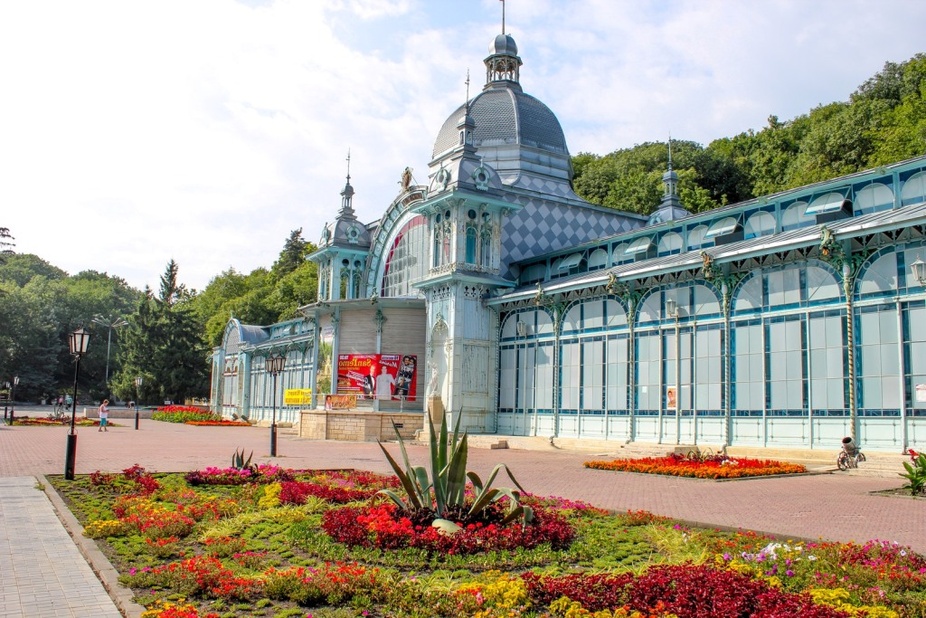 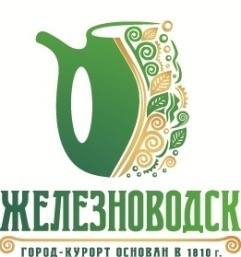 Муниципальная программа города-курорта Железноводска Ставропольского края «Развитие градостроительства, строительства и архитектуры города-курорта Железноводска Ставропольского края»
Перечень целевых индикаторов программы
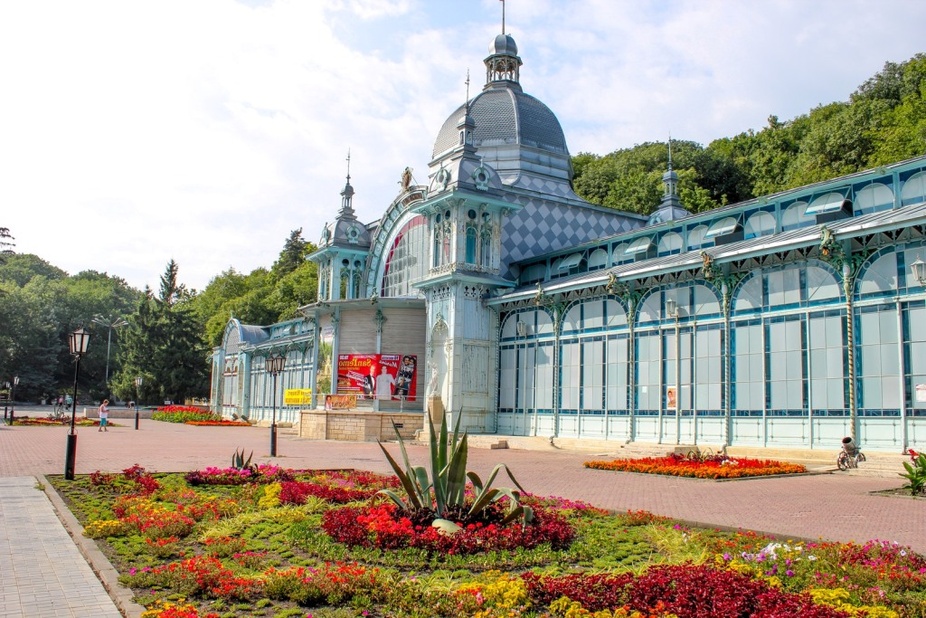 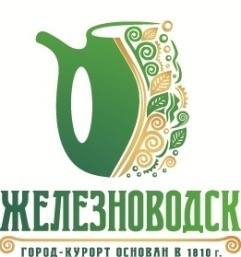 Муниципальная программа города-курорта Железноводска Ставропольского края «Развитие градостроительства, строительства и архитектуры города-курорта Железноводска Ставропольского края»
Перечень целевых индикаторов программы
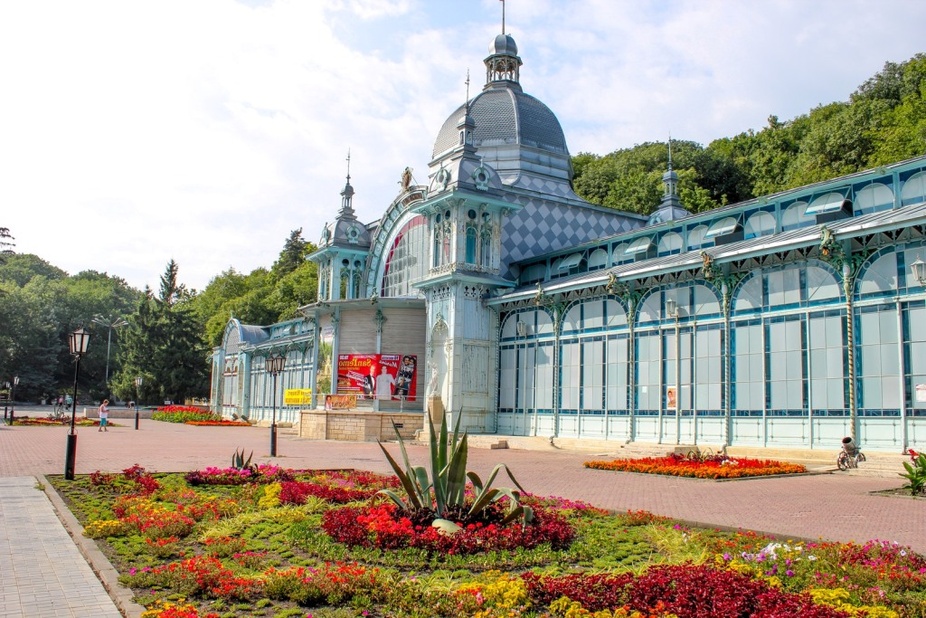 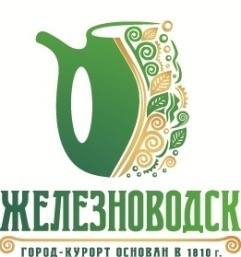 Муниципальная программа города-курорта Железноводска Ставропольского края «Культура города-курорта Железноводска Ставропольского края»
Перечень целевых индикаторов программы
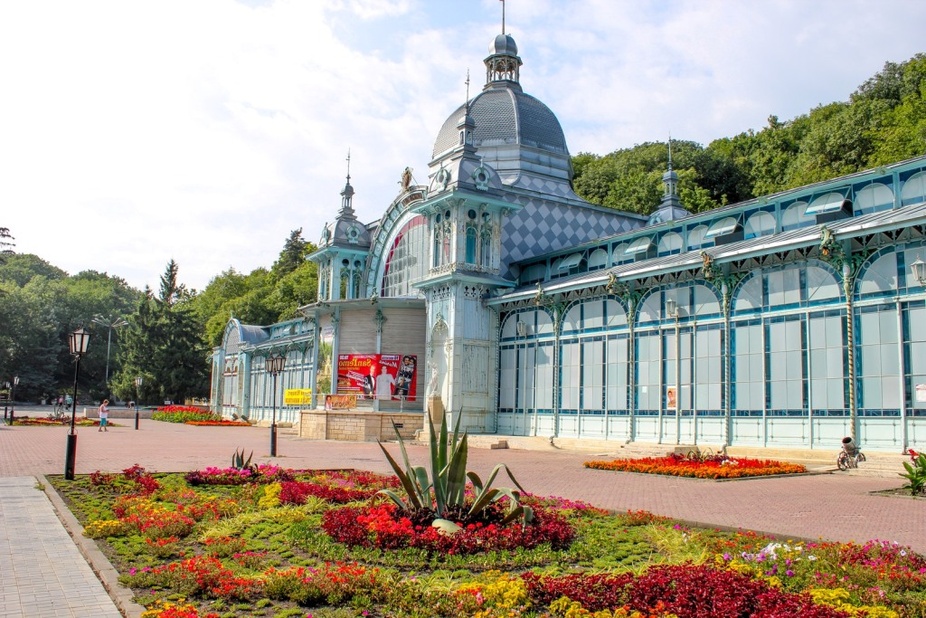 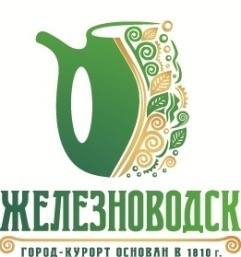 Муниципальная программа города-курорта Железноводска Ставропольского края «Культура города-курорта Железноводска Ставропольского края»
Перечень целевых индикаторов программы
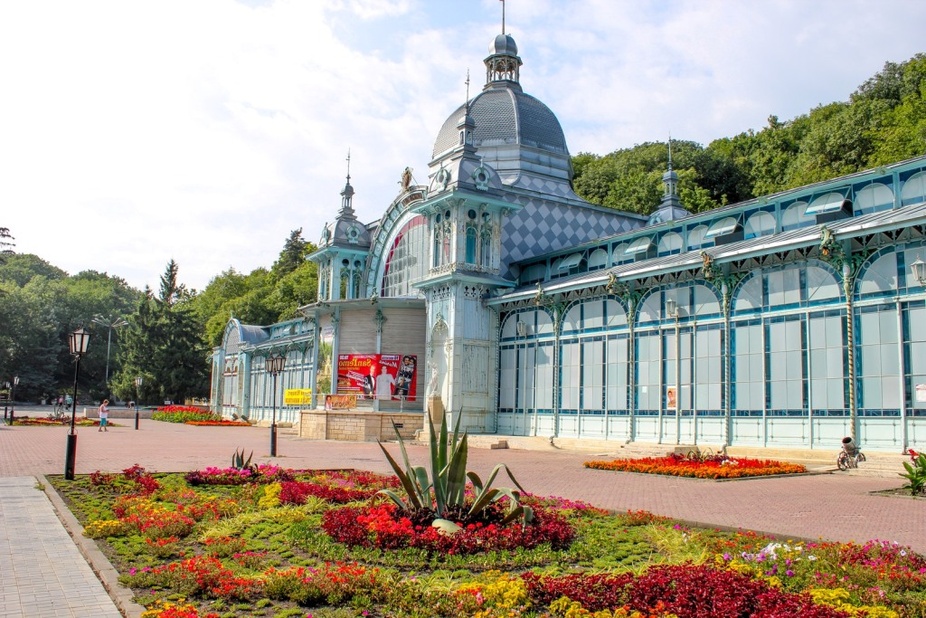 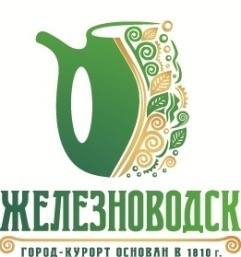 Муниципальная программа города-курорта Железноводска Ставропольского края «Культура города-курорта Железноводска Ставропольского края»
Перечень целевых индикаторов программы
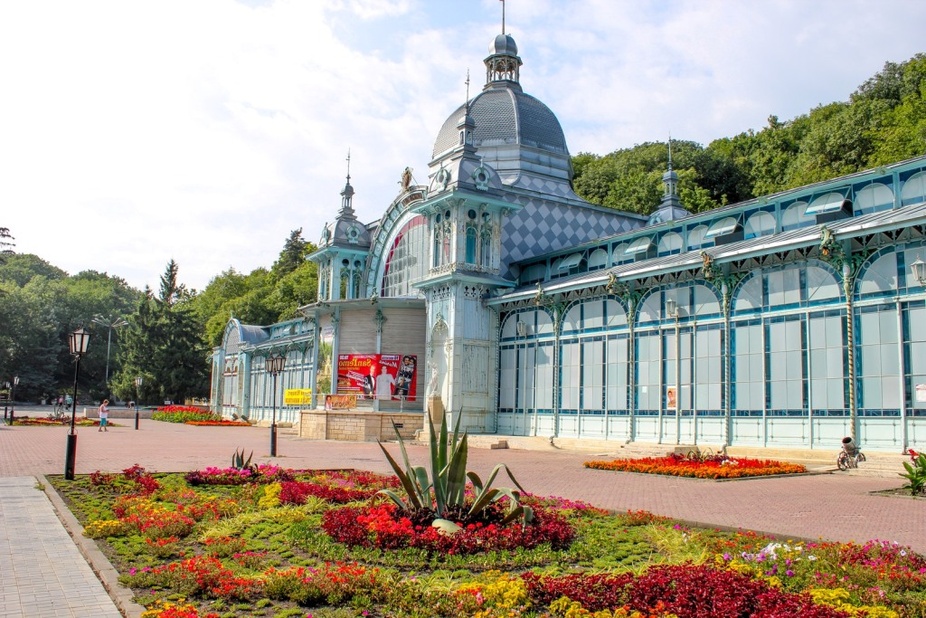 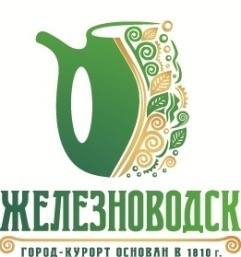 Муниципальная программа города-курорта Железноводска Ставропольского края «Развитие экономики города-курорта Железноводска Ставропольского края»
Перечень целевых индикаторов программы
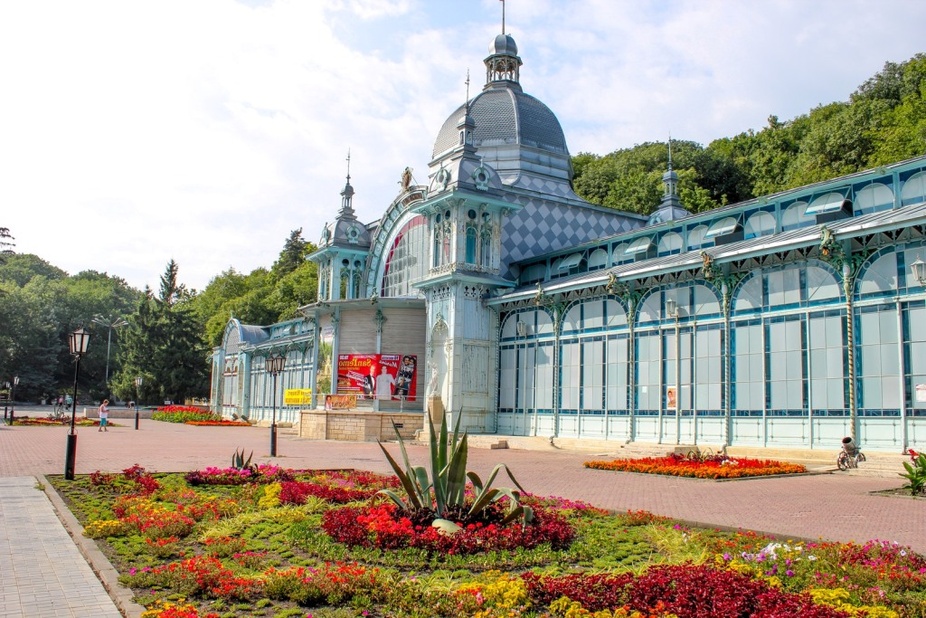 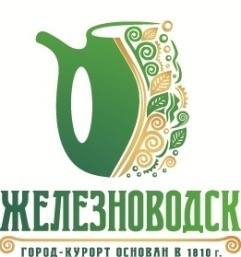 Муниципальная программа города-курорта Железноводска Ставропольского края «Развитие экономики города-курорта Железноводска Ставропольского края»
Перечень целевых индикаторов программы
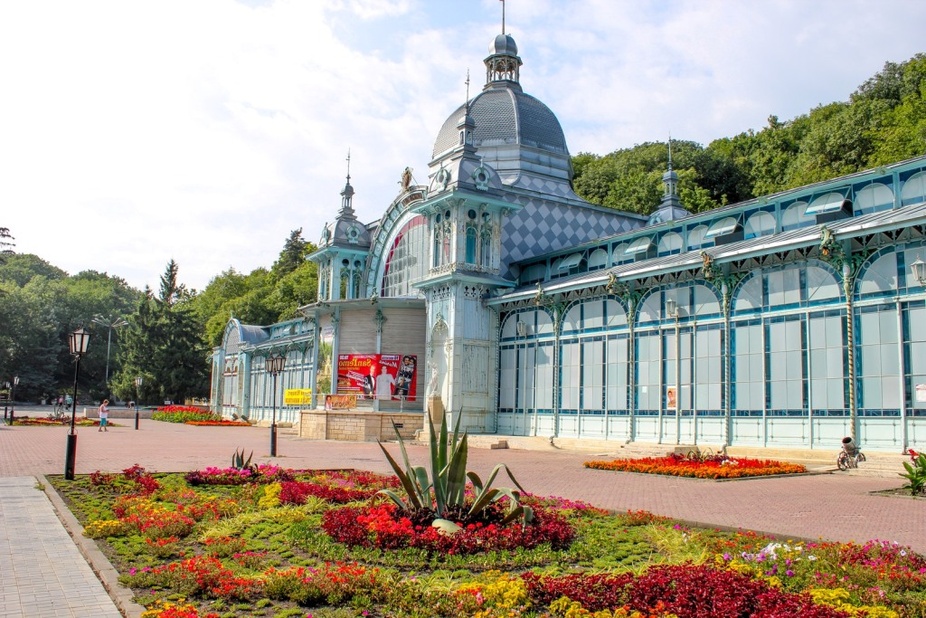 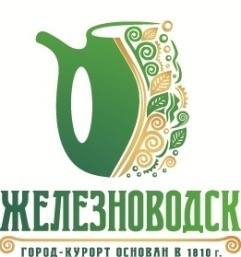 Муниципальная программа города-курорта Железноводска Ставропольского края «Развитие жилищно-коммунального хозяйства в городе-курорте Железноводске Ставропольского края»
Перечень целевых индикаторов программы
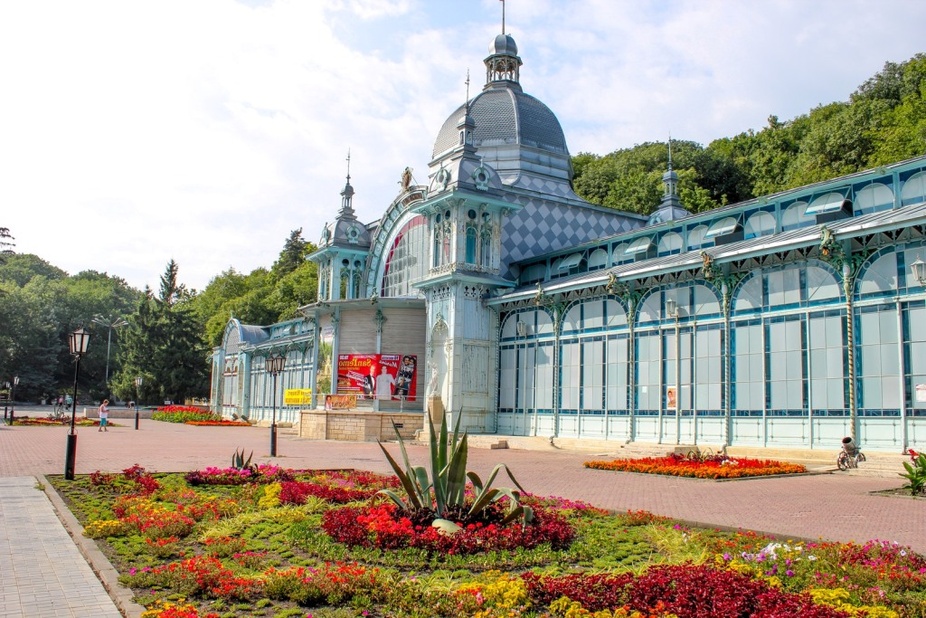 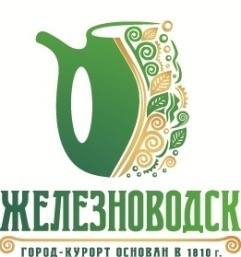 Муниципальная программа города-курорта Железноводска Ставропольского края «Развитие жилищно-коммунального хозяйства в городе-курорте Железноводске Ставропольского края»
Перечень целевых индикаторов программы
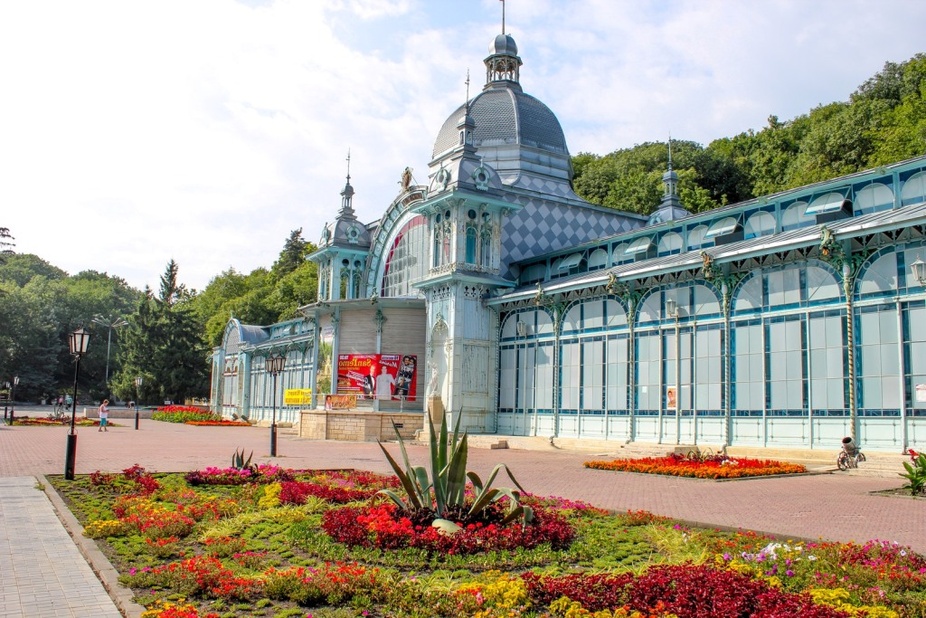 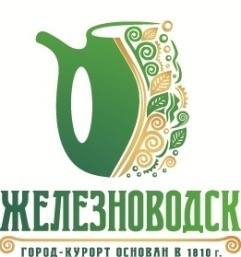 Муниципальная программа города-курорта Железноводска Ставропольского края «Развитие жилищно-коммунального хозяйства в городе-курорте Железноводске Ставропольского края»
Перечень целевых индикаторов программы
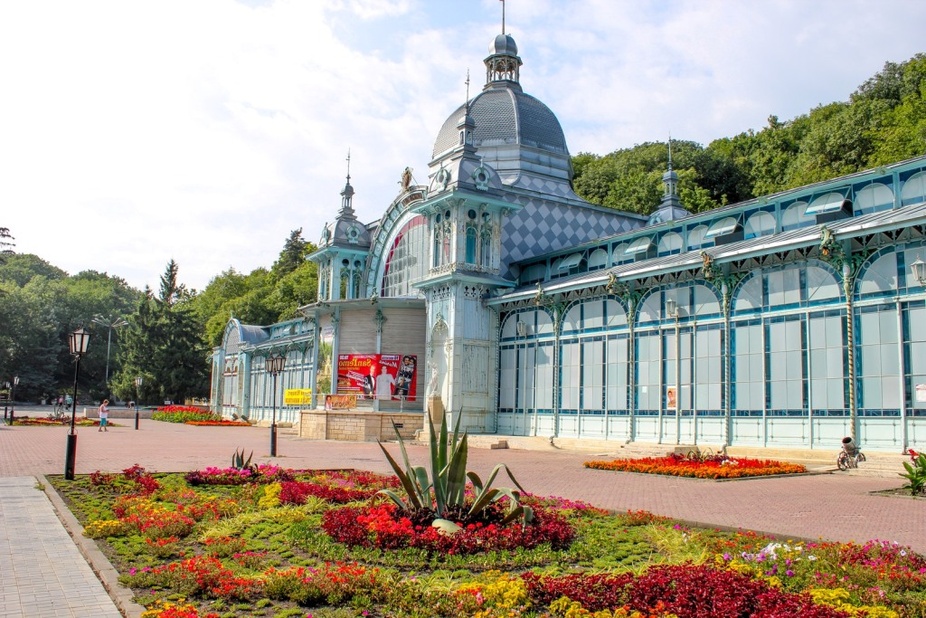 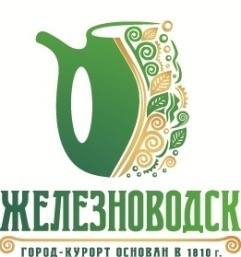 Муниципальная программа города-курорта Железноводска Ставропольского края «Развитие транспортной системы и охрана окружающей среды в городе-курорте Железноводске Ставропольского края»
Перечень целевых индикаторов программы
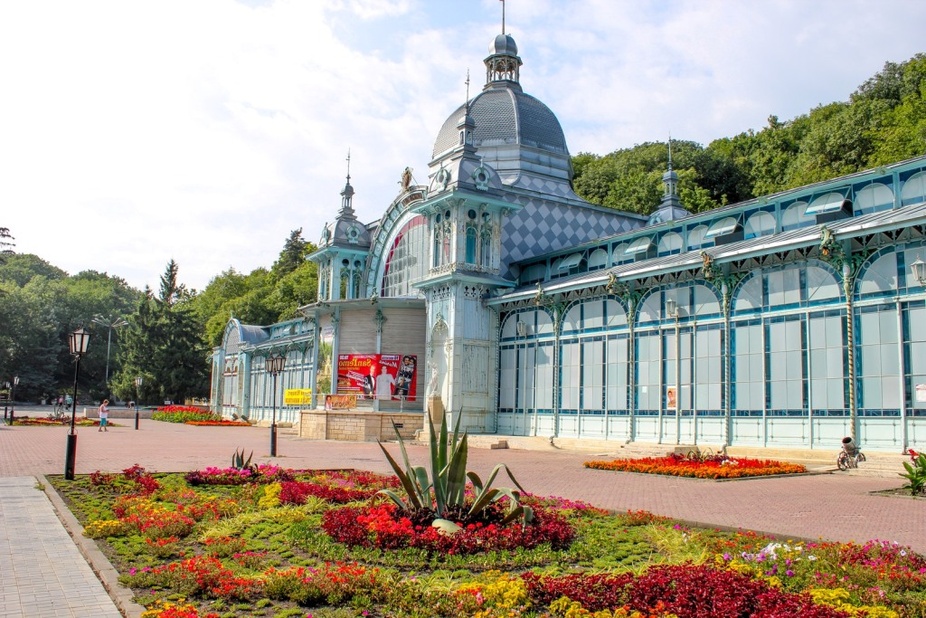 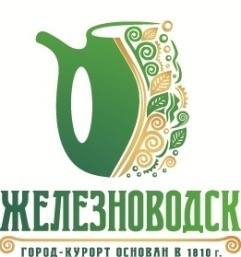 Муниципальная программа города-курорта Железноводска Ставропольского края «Развитие транспортной системы и охрана окружающей среды в городе-курорте Железноводске Ставропольского края»
Перечень целевых индикаторов программы
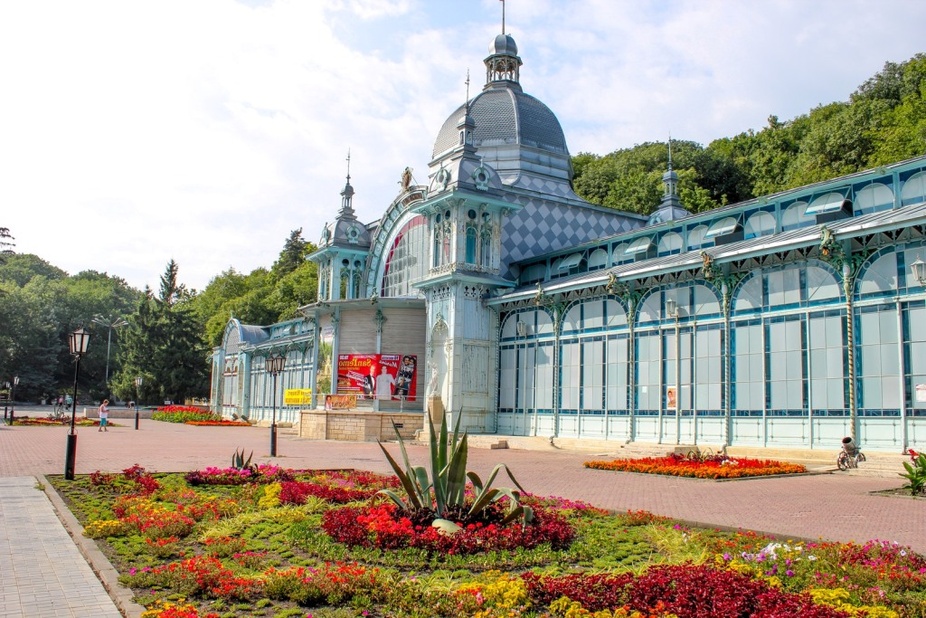 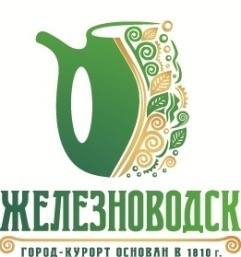 Муниципальная программа города-курорта Железноводска Ставропольского края «Создание условий безопасной жизни населения города-курорта Железноводска Ставропольского края»
Перечень целевых индикаторов программы
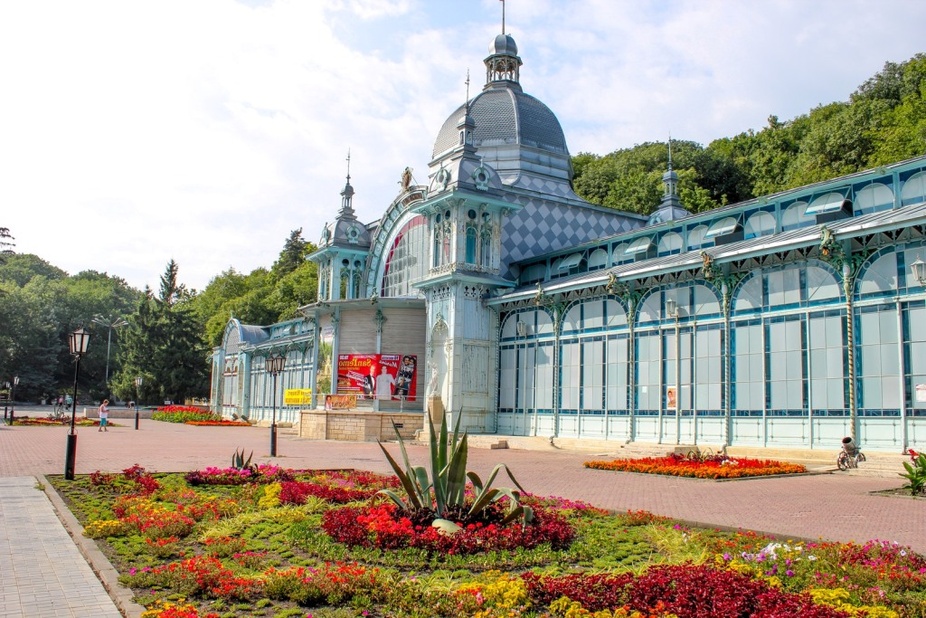 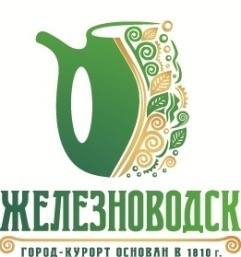 Муниципальная программа города-курорта Железноводска Ставропольского края «Создание условий безопасной жизни населения города-курорта Железноводска Ставропольского края»
Перечень целевых индикаторов программы
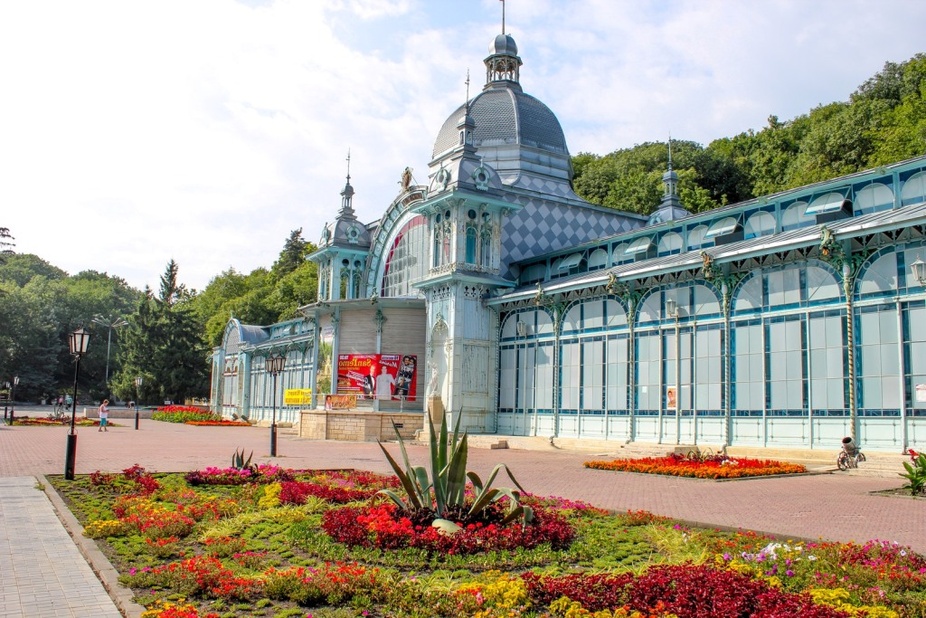 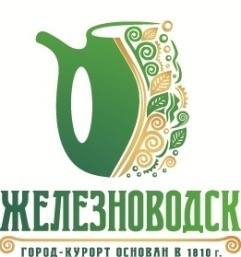 Муниципальная программа города-курорта Железноводска Ставропольского края «Создание условий безопасной жизни населения города-курорта Железноводска Ставропольского края»
Перечень целевых индикаторов программы
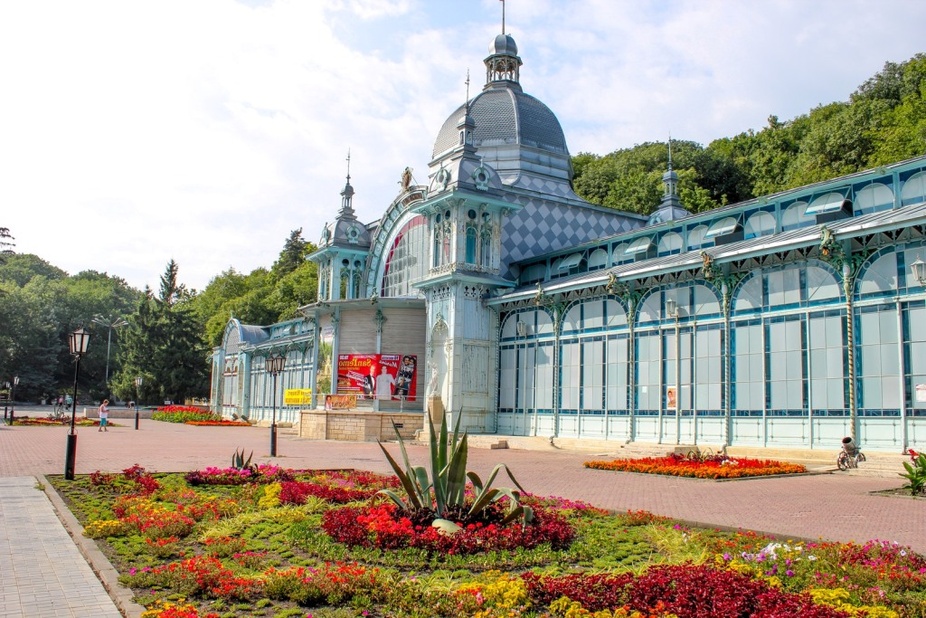 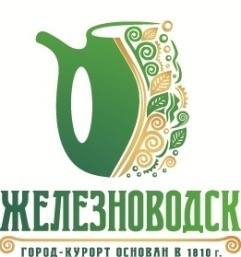 Муниципальная программа города-курорта Железноводска Ставропольского края «Открытость и эффективность работы администрации города-курорта Железноводска Ставропольского края»
Перечень целевых индикаторов программы
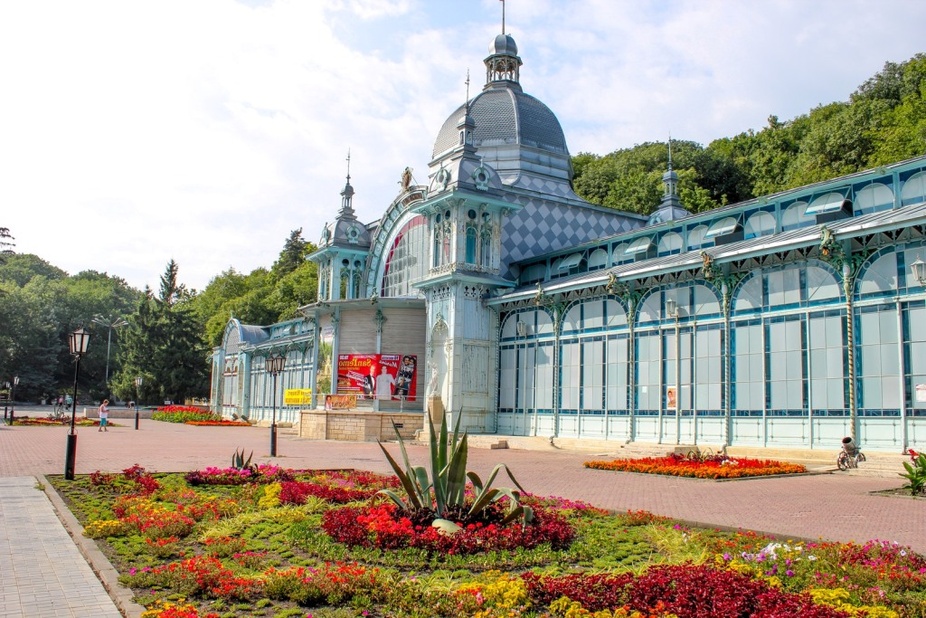 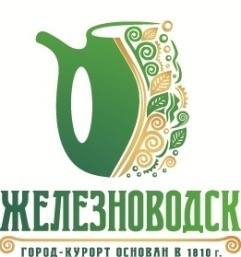 Муниципальная программа города-курорта Железноводска Ставропольского края «Открытость и эффективность работы администрации города-курорта Железноводска Ставропольского края»
Перечень целевых индикаторов программы
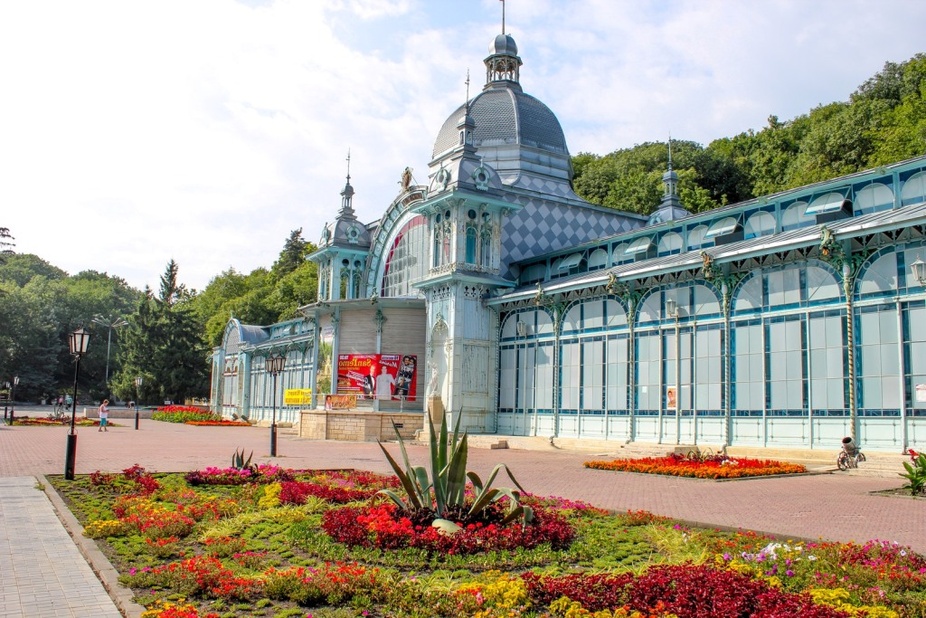 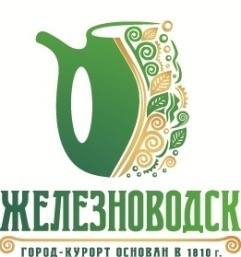 Муниципальная программа города-курорта Железноводска Ставропольского края «Открытость и эффективность работы администрации города-курорта Железноводска Ставропольского края»
Перечень целевых индикаторов программы
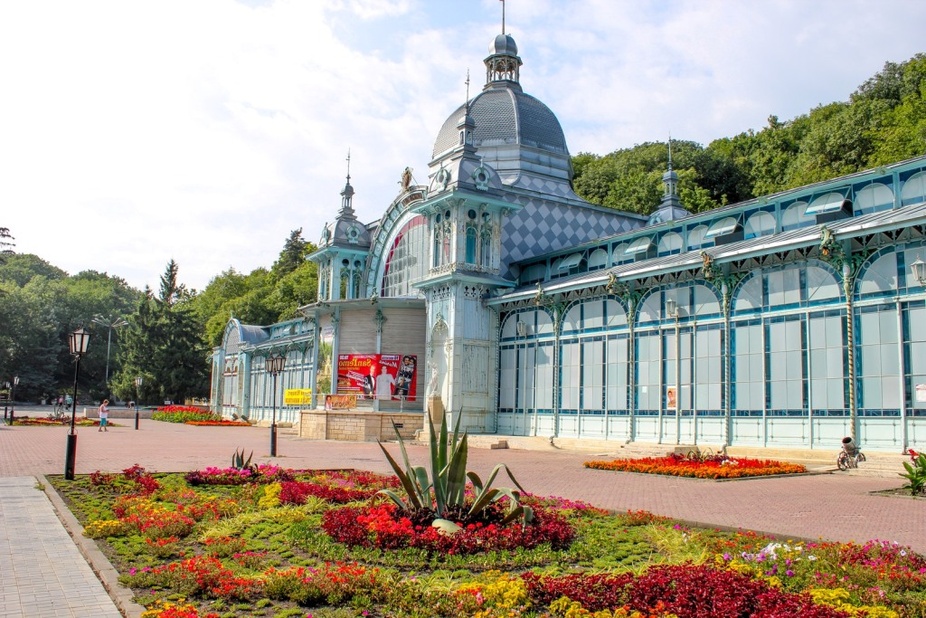 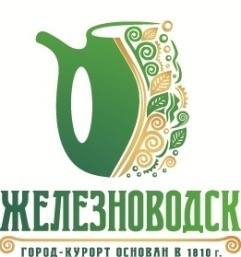 Муниципальная программа города-курорта Железноводска Ставропольского края «Открытость и эффективность работы администрации города-курорта Железноводска Ставропольского края»
Перечень целевых индикаторов программы
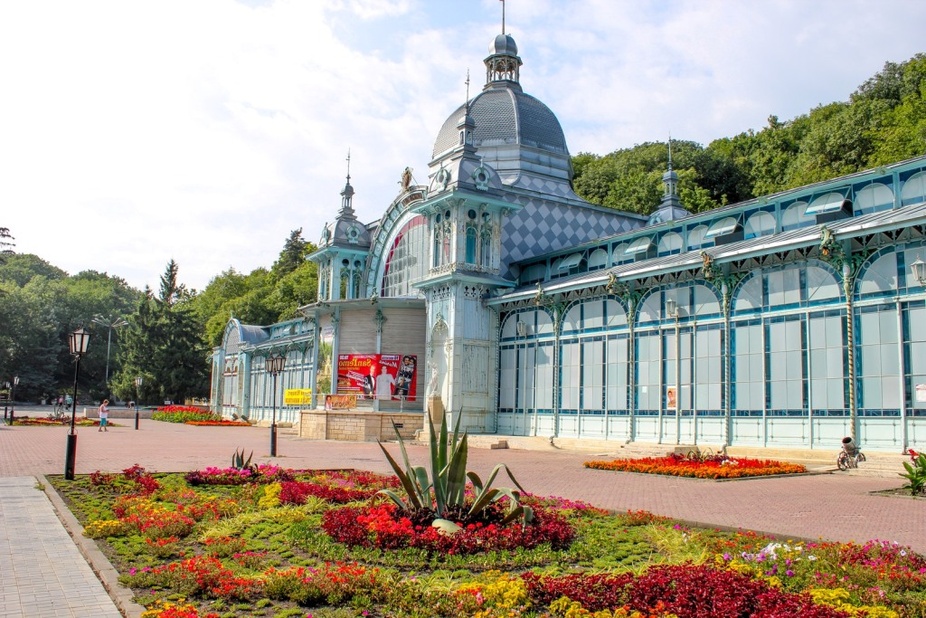 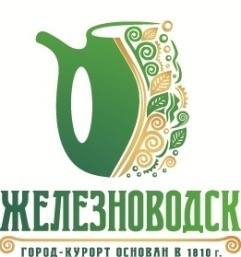 Муниципальная программа города-курорта Железноводска Ставропольского края «Открытость и эффективность работы администрации города-курорта Железноводска Ставропольского края»
Перечень целевых индикаторов программы
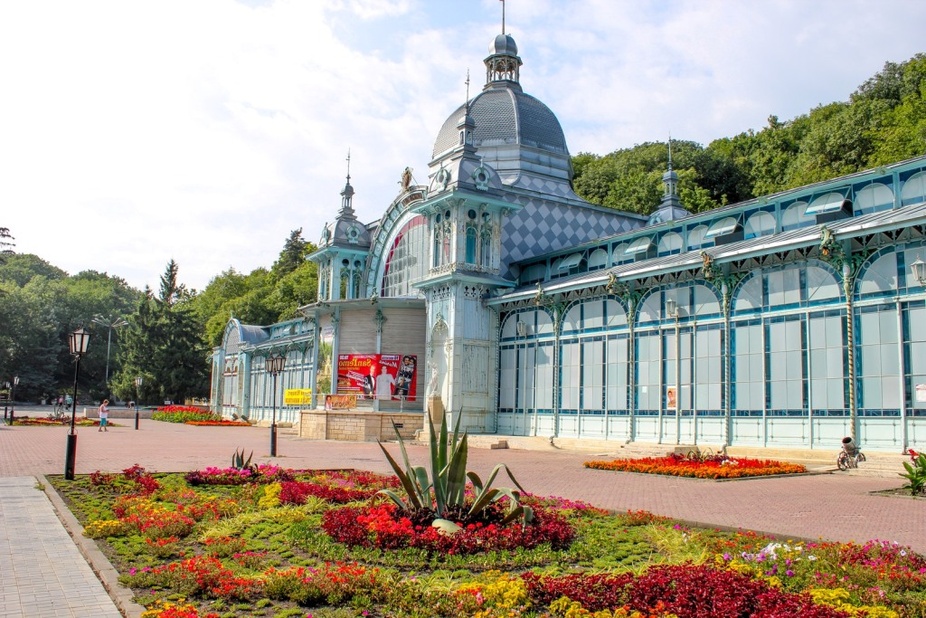 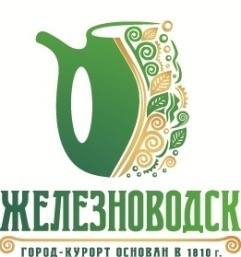 Муниципальная программа города-курорта Железноводска Ставропольского края «Молодежь города-курорта Железноводска Ставропольского края»
Перечень целевых индикаторов программы
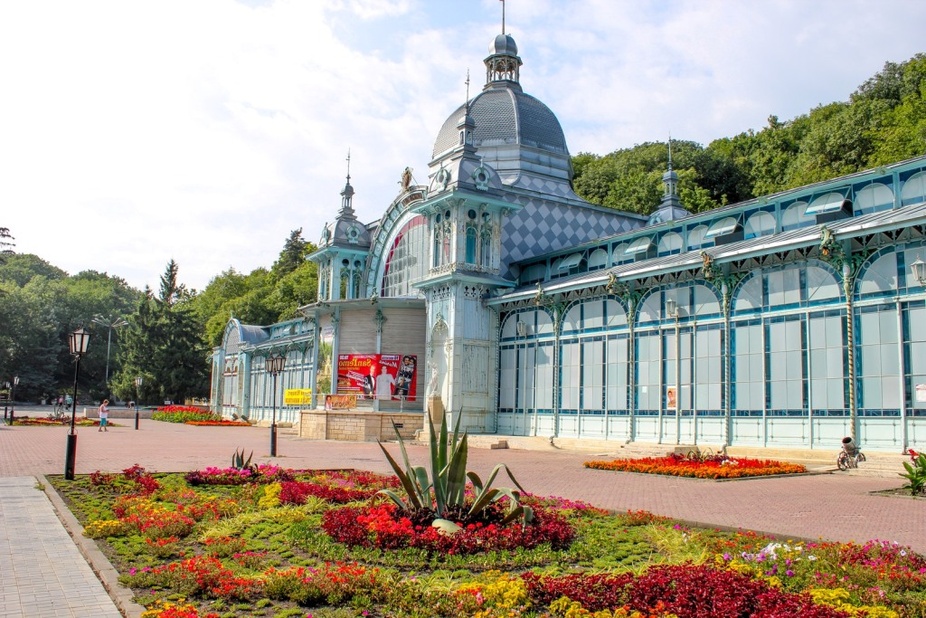 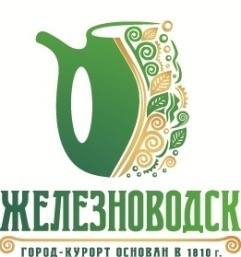 Муниципальная программа города-курорта Железноводска Ставропольского края «Молодежь города-курорта Железноводска Ставропольского края»
Перечень целевых индикаторов программы
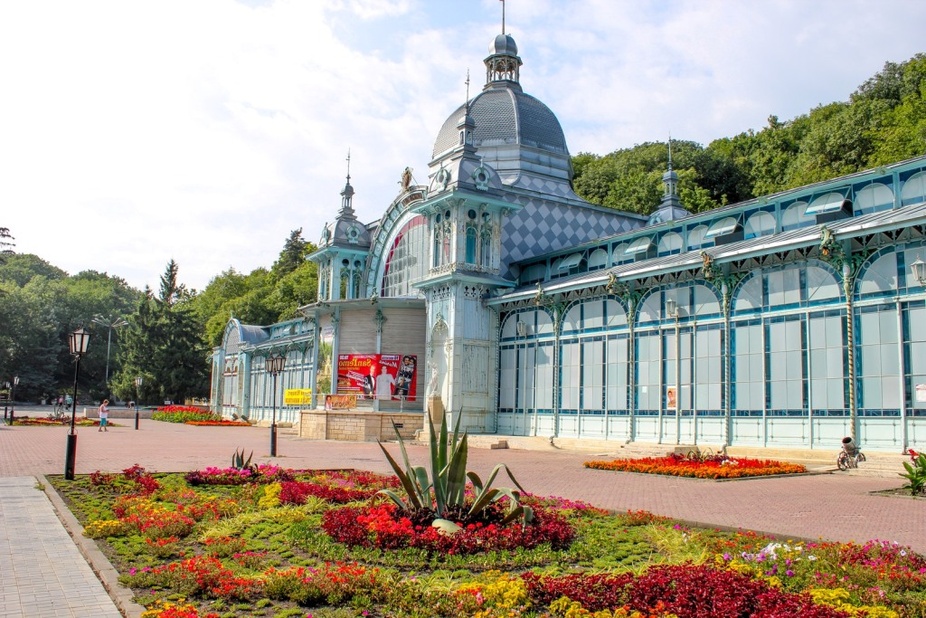 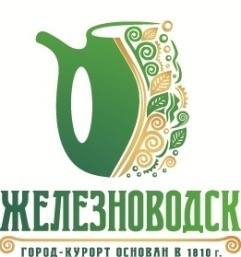 Муниципальная программа города-курорта Железноводска Ставропольского края «Формирование современной городской среды»
Перечень целевых индикаторов программы
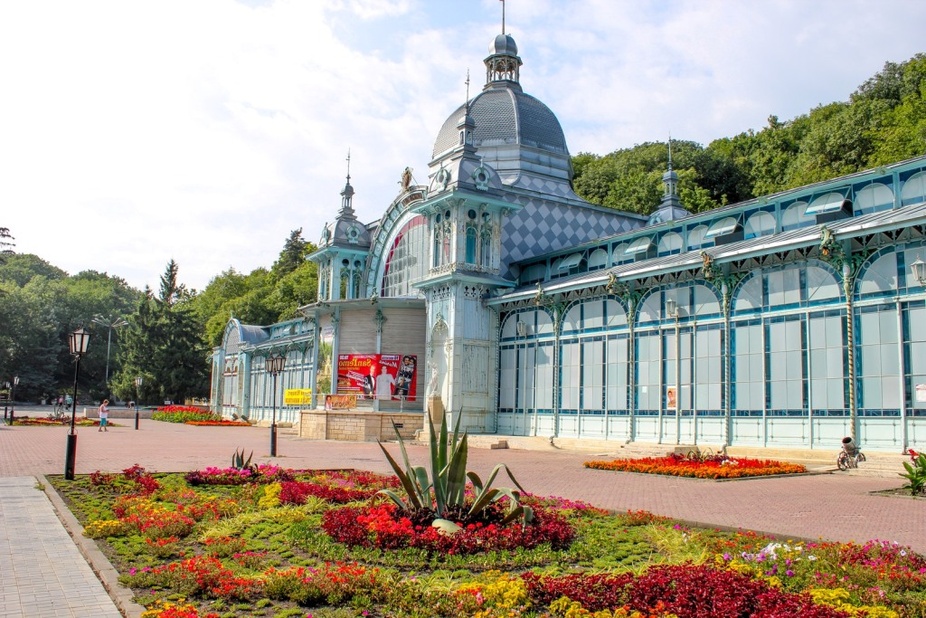 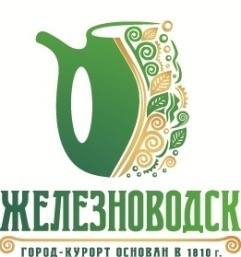 Муниципальная программа города-курорта Железноводска Ставропольского края «Формирование современной городской среды»
Перечень целевых индикаторов программы
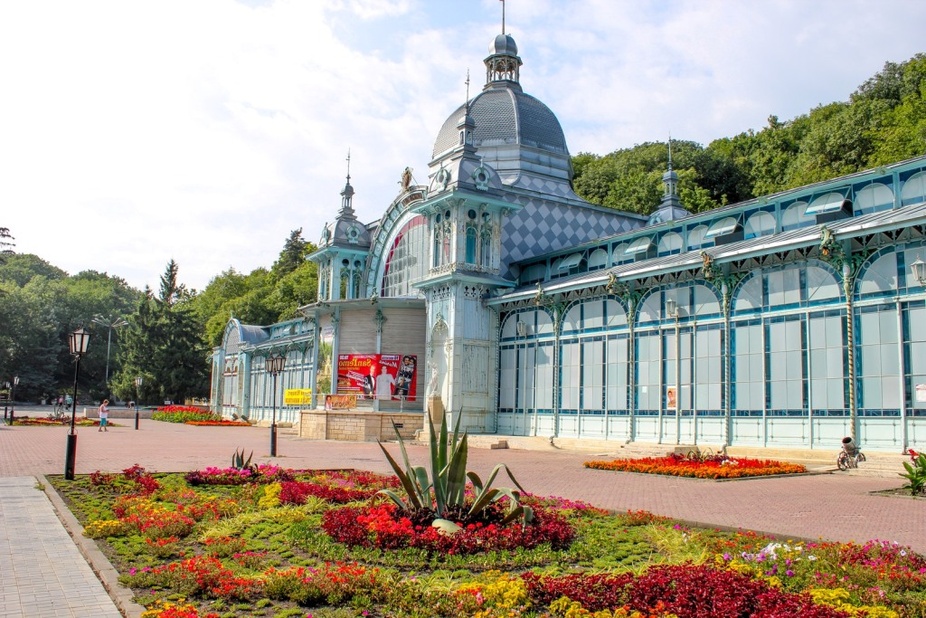 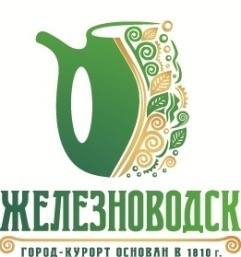 Муниципальная программа города-курорта Железноводска Ставропольского края «Формирование современной городской среды»
Перечень целевых индикаторов программы
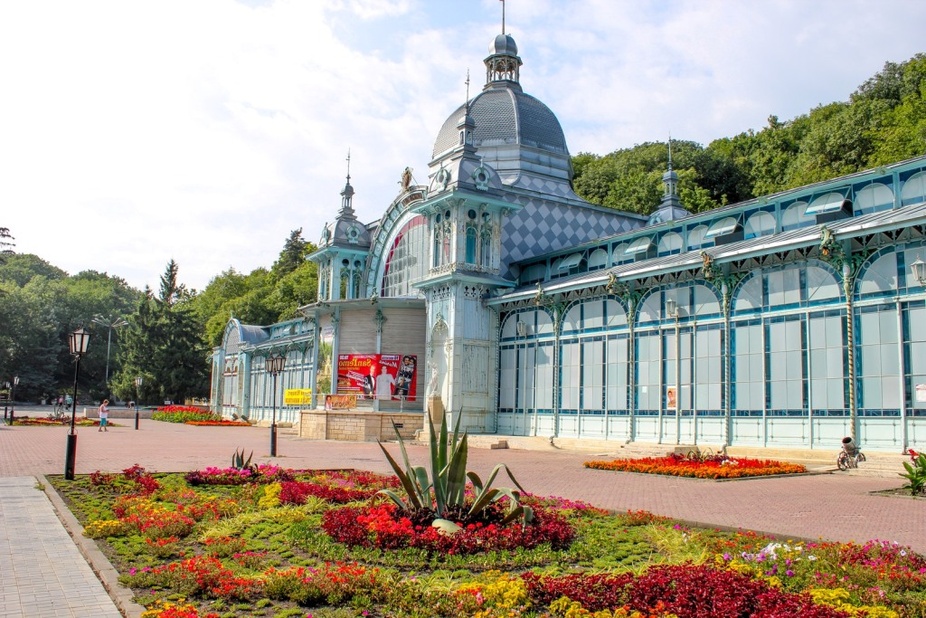 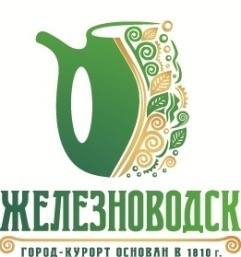 Муниципальная программа города-курорта Железноводска Ставропольского края «Формирование современной городской среды»
Перечень целевых индикаторов программы
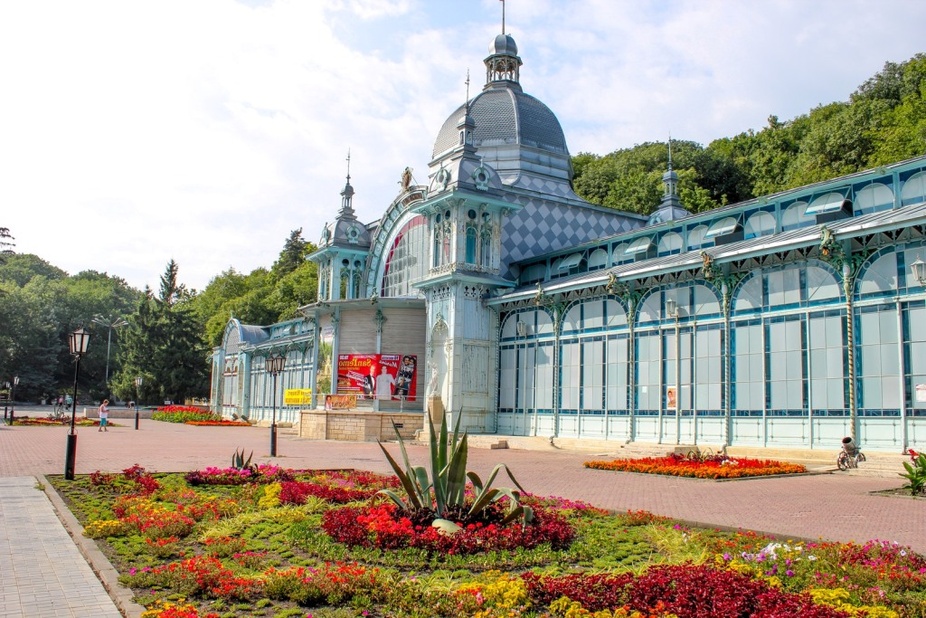 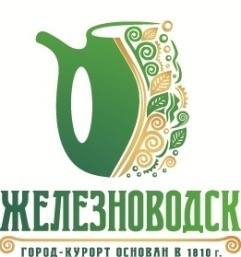 Городская адресная инвестиционная программа 
на 2018 год и плановый период 2019 и 2020 годов
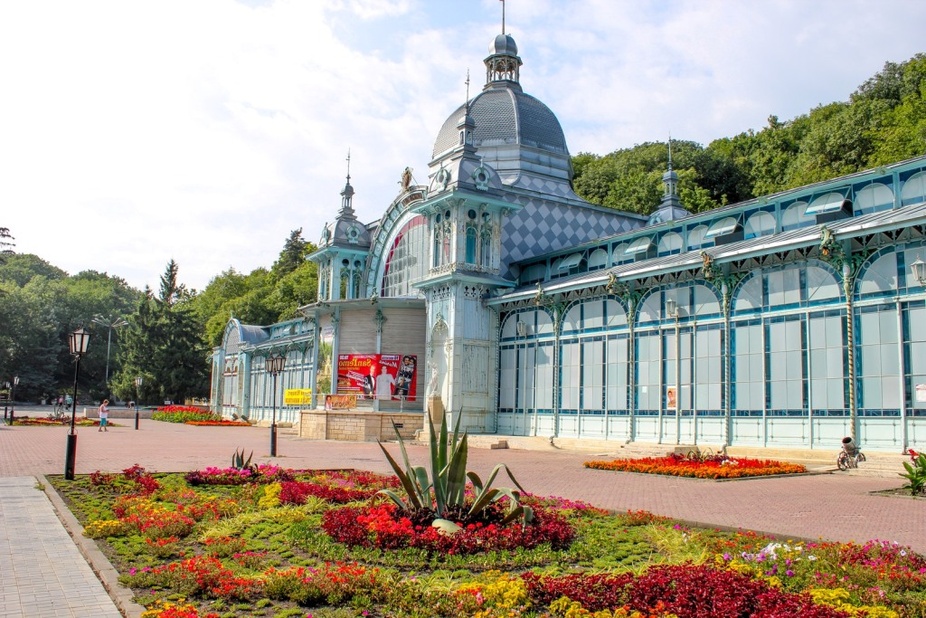 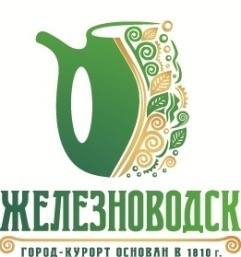 Городская адресная инвестиционная программа 
на 2018 год и плановый период 2019 и 2020 годов
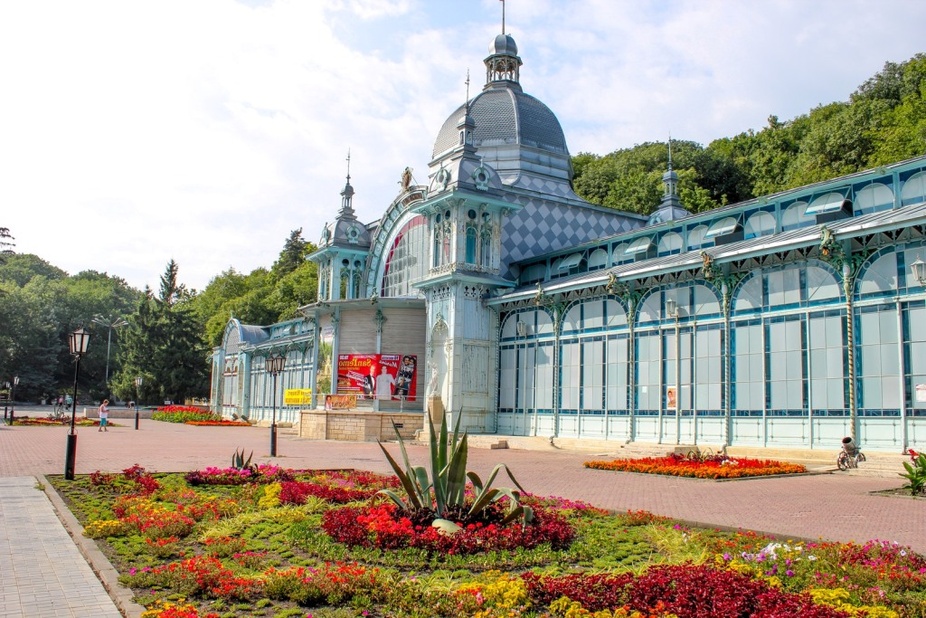 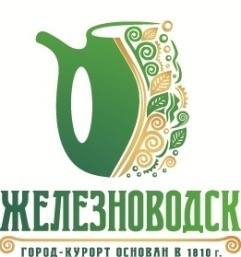 Городская адресная инвестиционная программа 
на 2018 год и плановый период 2019 и 2020 годов
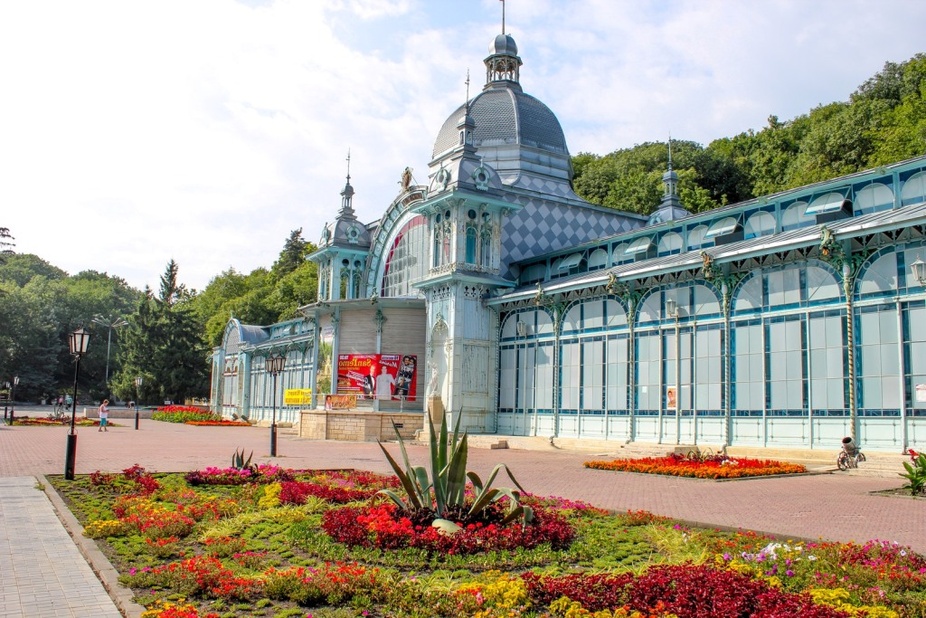 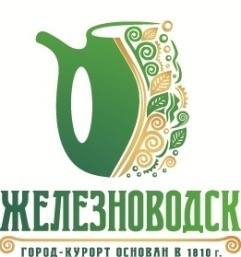 Уровень долговой нагрузки на бюджет 
города-курорта Железноводска Ставропольского края
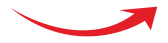 млн.рублей
В 2019 году планируется привлечение бюджетного кредита в сумме 30,0 млн. рублей при наличии кассового разрыва с погашением в течении 2019 года, а также банковского кредита в сумме  10,0 млн. рублей на кассовый разрыв с погашением в течении 2019 года.
Погашение заемных средств в 2020 году планируется по банковским кредитам в сумме  5,0 млн. рублей, по бюджетному кредиту – 3,3 млн. рублей.
По состоянию на 01.01.2021 года задолженность бюджета города-курорта Железноводска Ставропольского края по муниципальному долгу отсутствует.
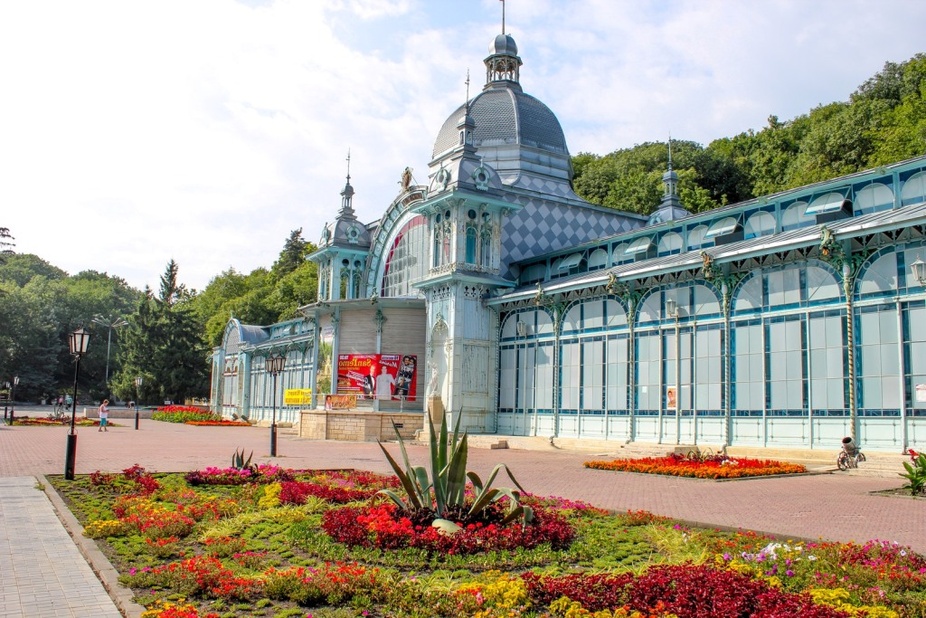 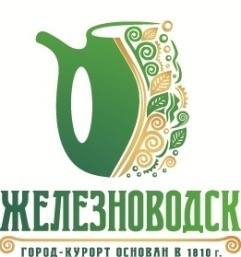 Контактная информация 

Финансового управления администрации города-курорта Железноводска Ставропольского края

Адрес: 357401, Ставропольский край, г. Железноводск,  
ул. Ленина, д.102
Телефон: (879-32) 4-30-85
Факс: (879-32) 3-15-02
Адрес электронной почты: zhelfin@mail.ru